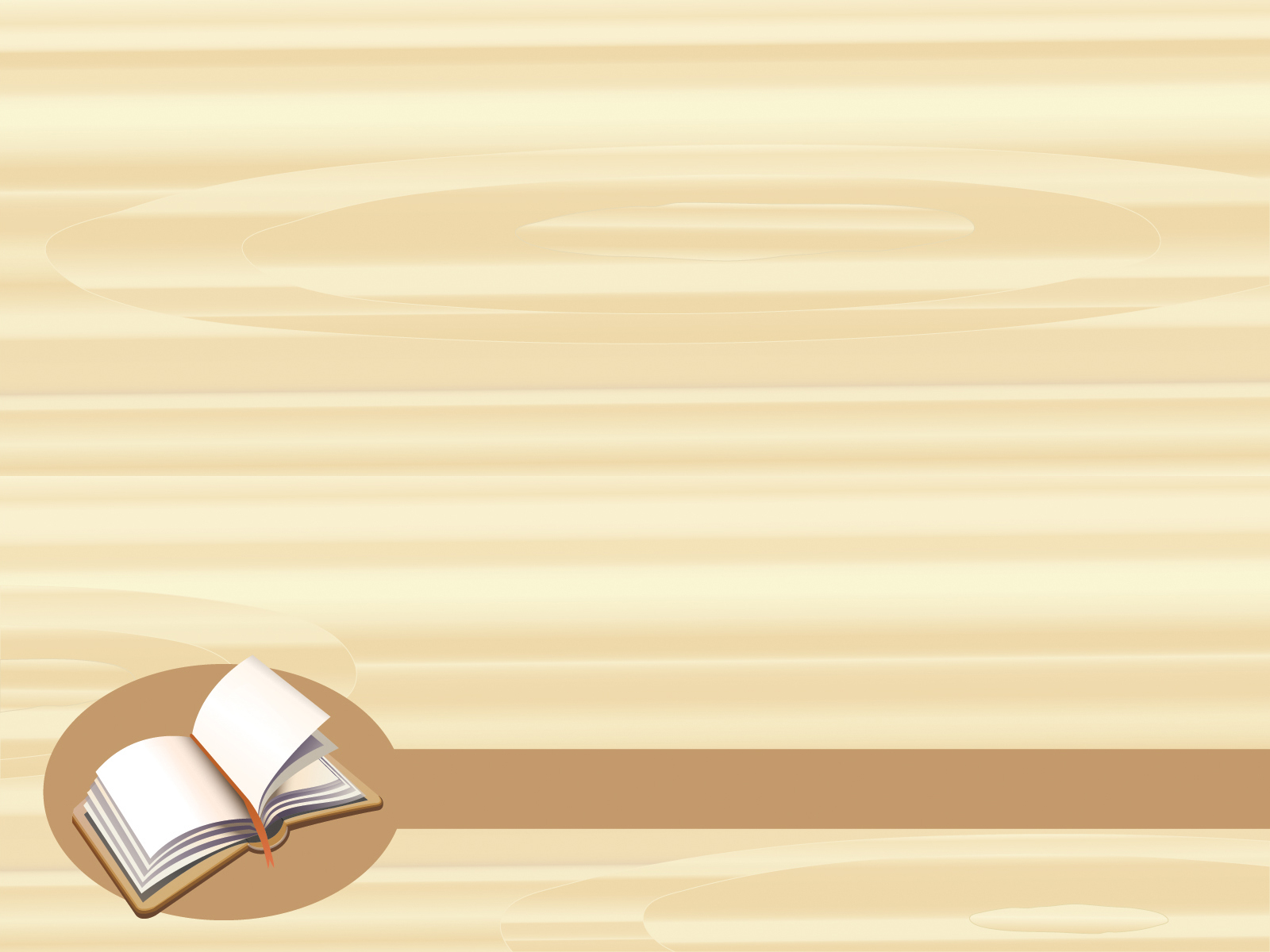 Профессиональное образовательное учреждение
«Международный колледж
        «Полиглот»
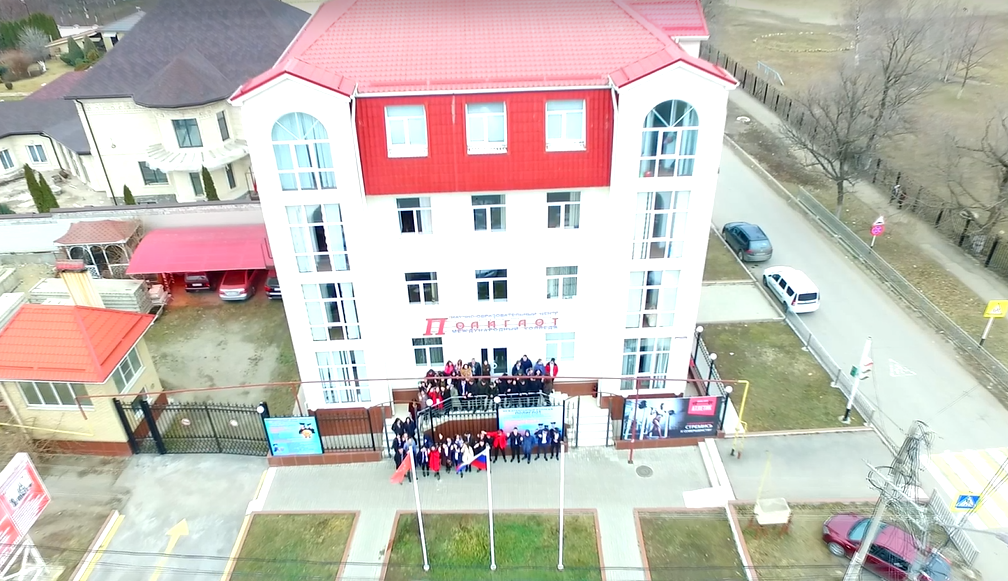 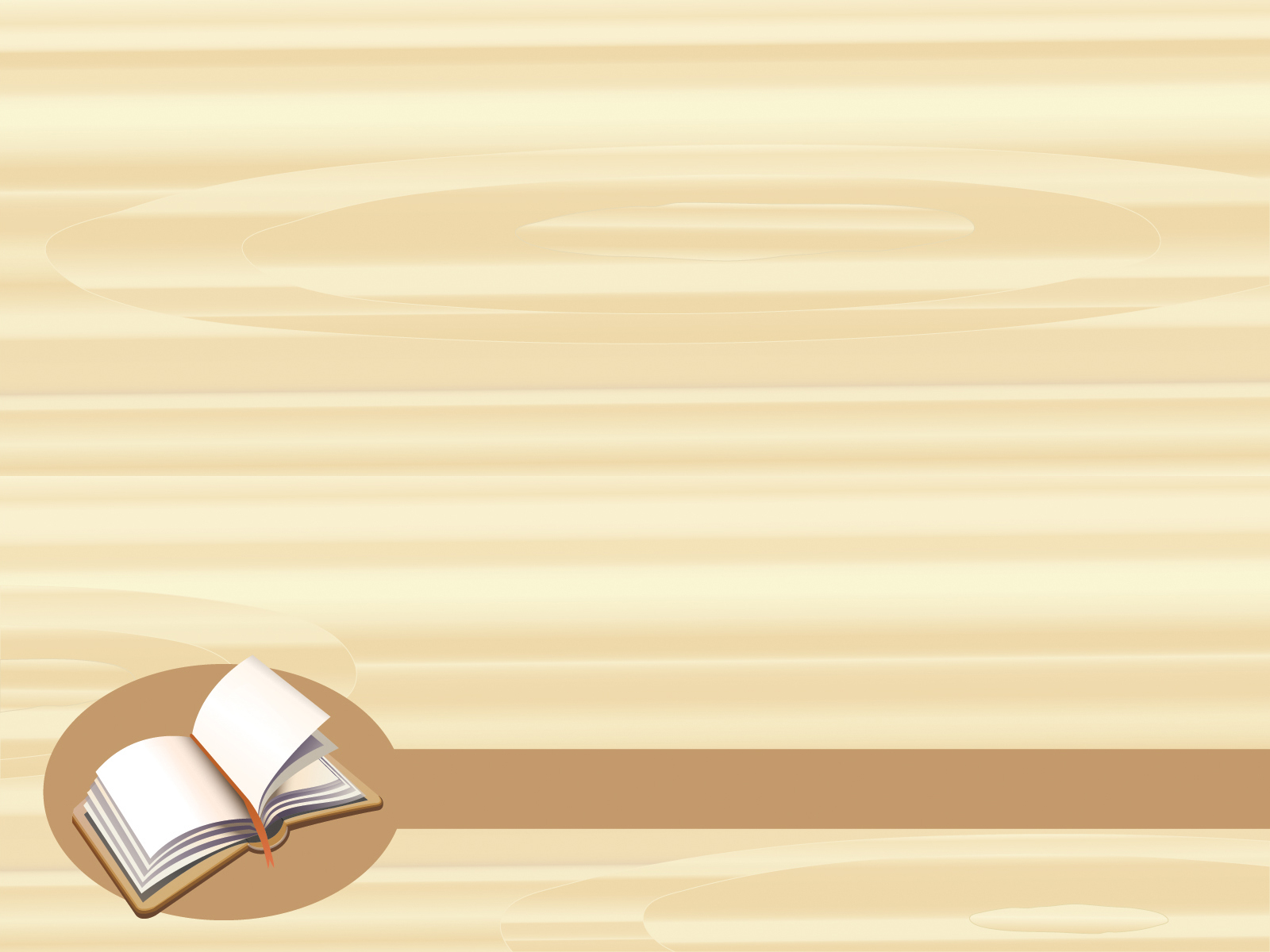 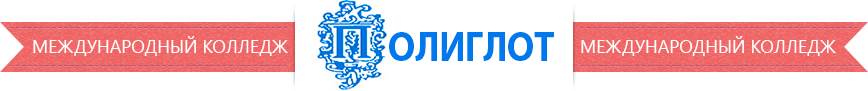 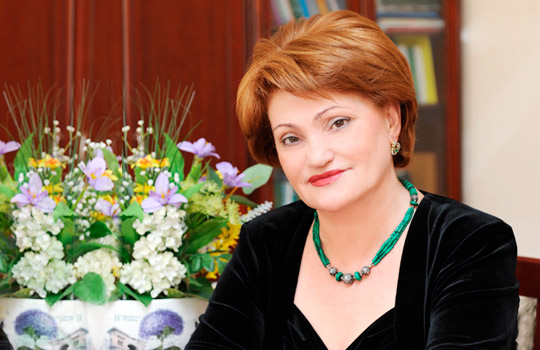 Марджан Айсовна Дагужиева – 
учредитель, директор Международного колледжа «Полиглот», профессор, кандидат филологических наук, Отличник просвещения, заслуженный
                                 учитель России, Директор года России 2012, 2015, 
                                    2016 годов.
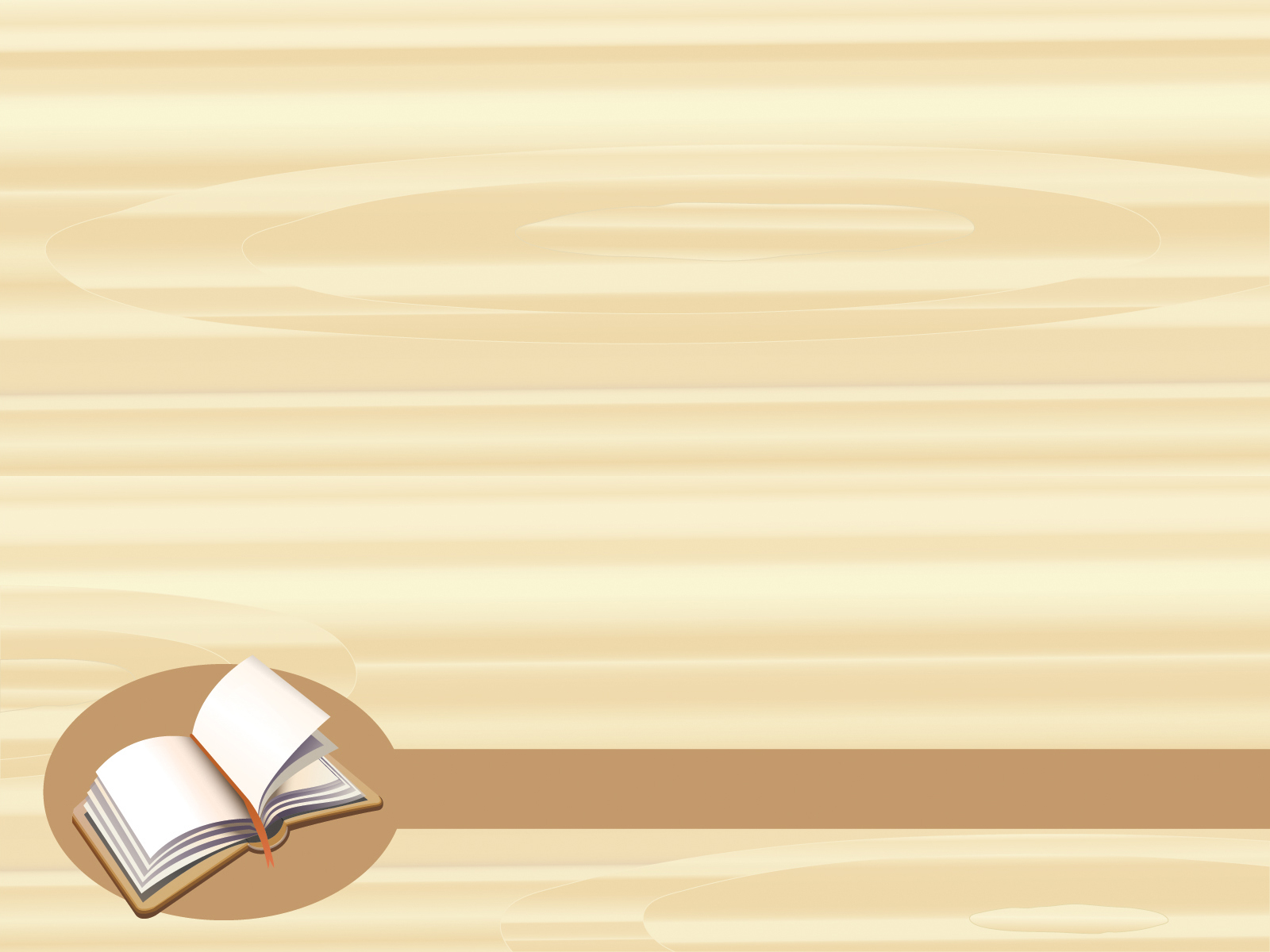 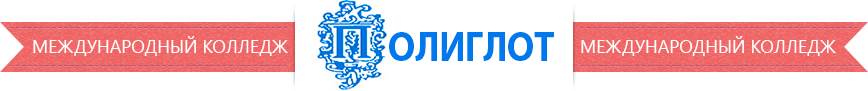 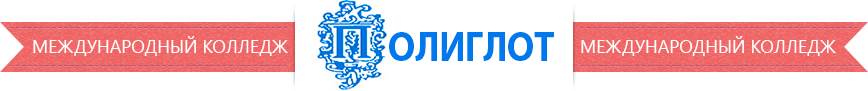 История колледжа
Колледж «Полиглот» имеет бессрочную государственную лицензию и государственную аккредитацию, на основании которых выпускники получают дипломы государственного образца.
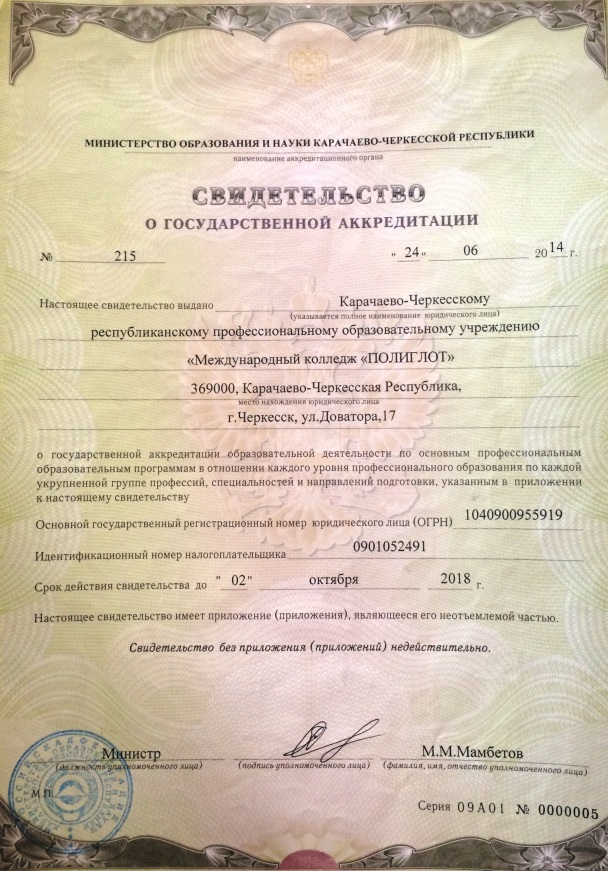 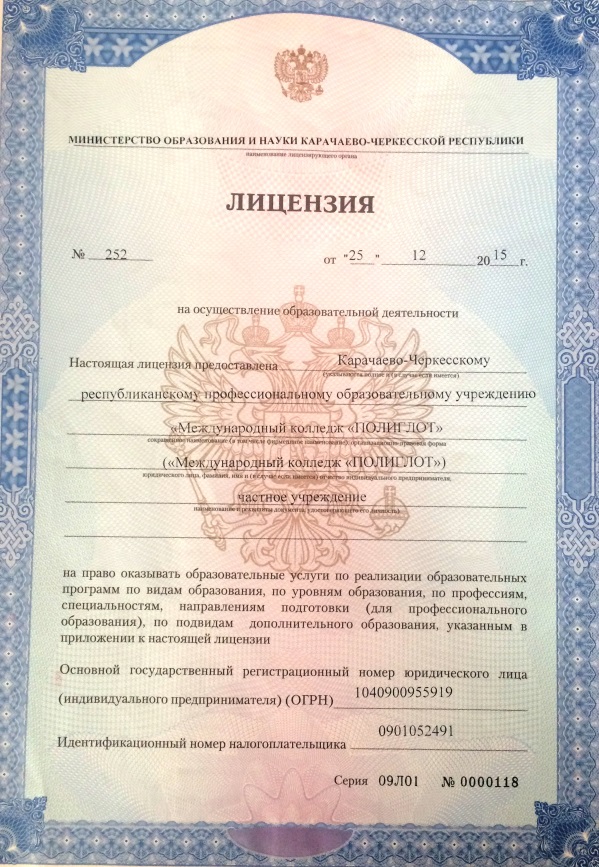 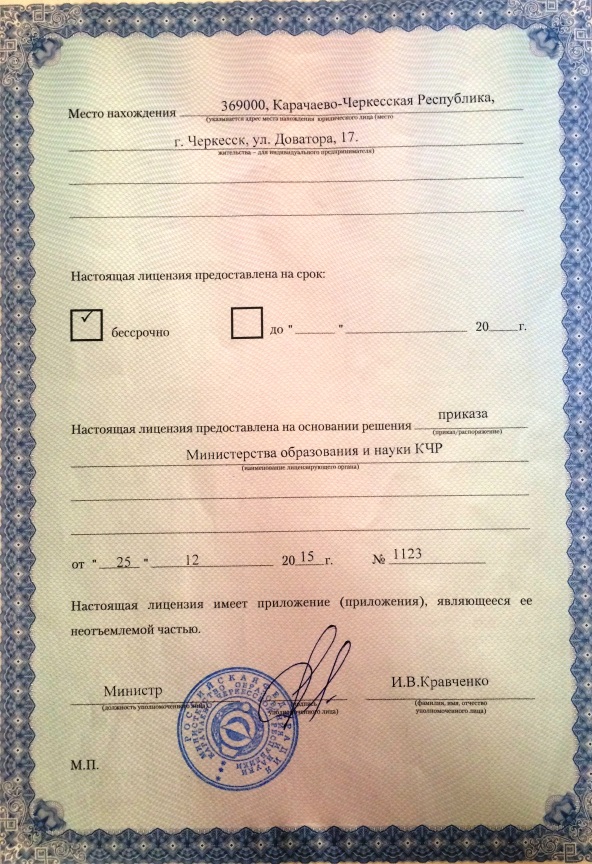 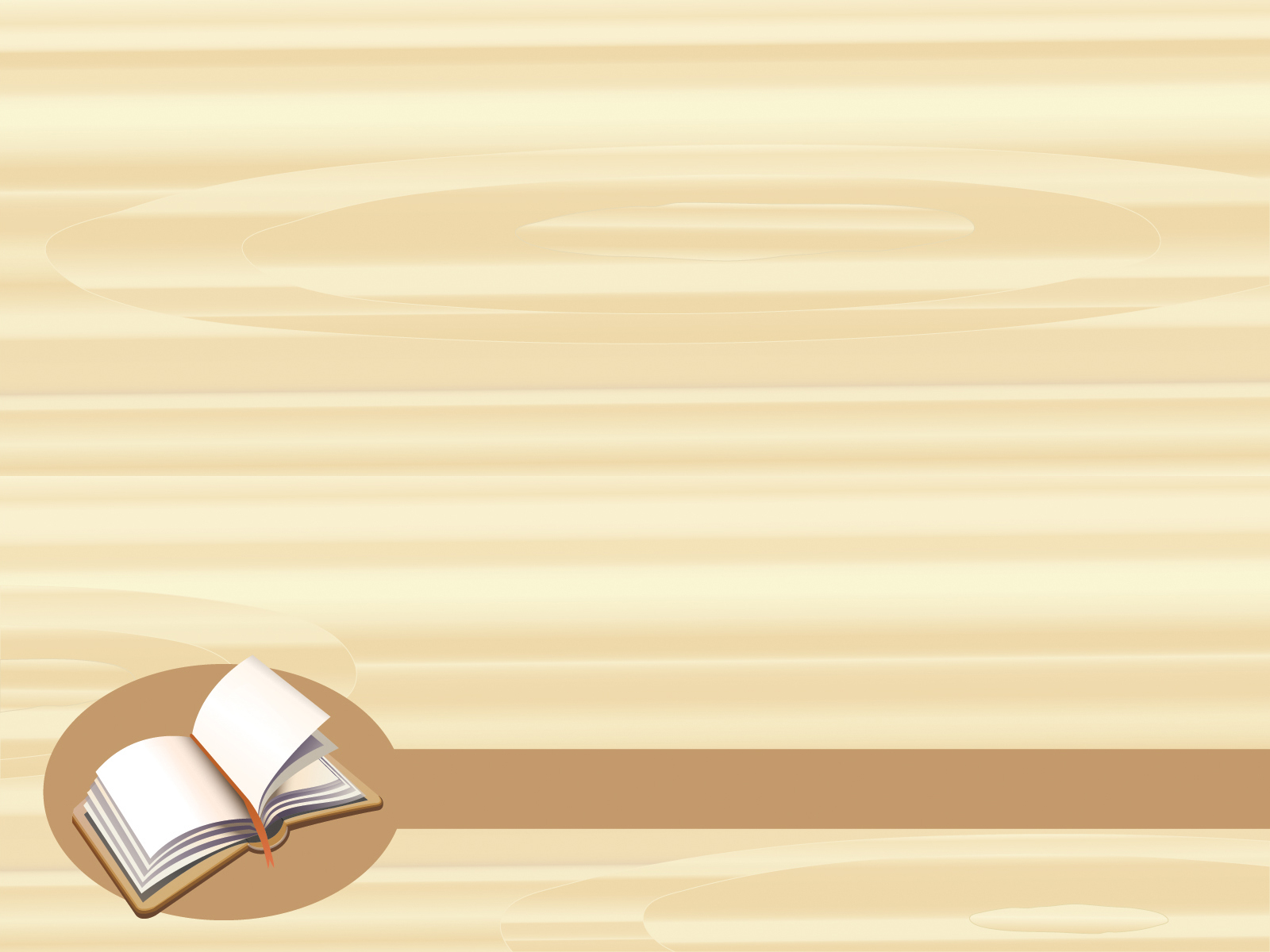 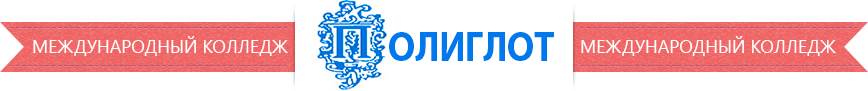 Наши достижения
Колледж вошел в число  100 лучших ССУЗов России в 2012, 2015, 2016 г.
Трижды награжден золотыми медалями, а также почетным знаком «Директор года 2012, 2015, 2016».  
В 2017 году колледж занял 1 место во  Всероссийском конкурсе образовательных организаций
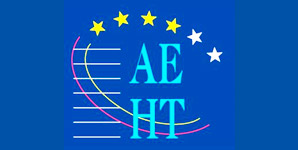 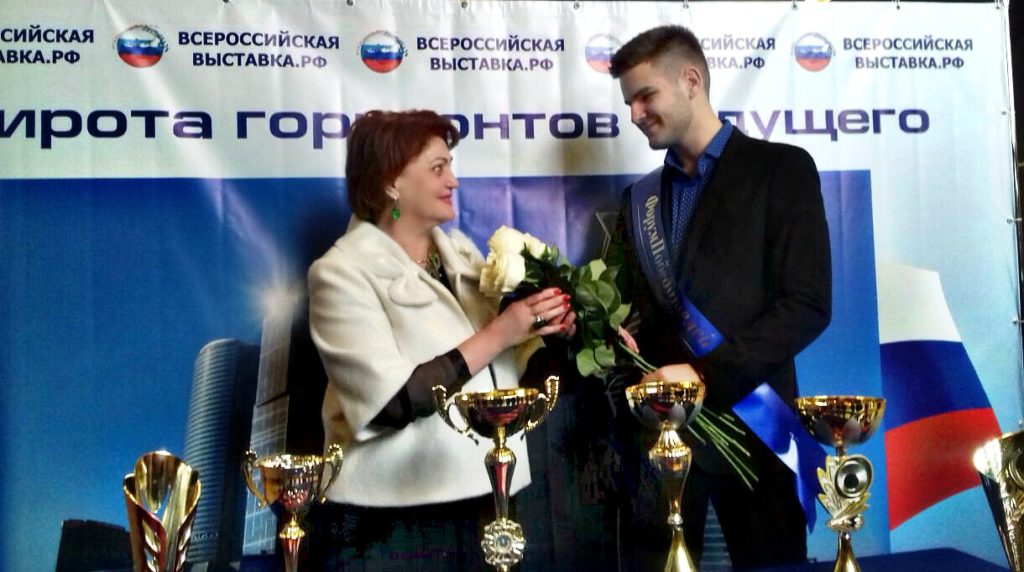 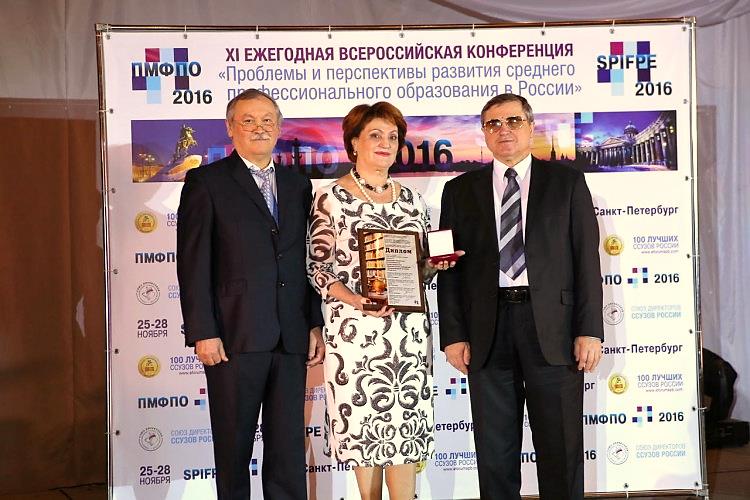 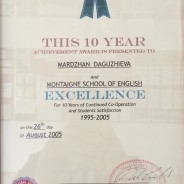 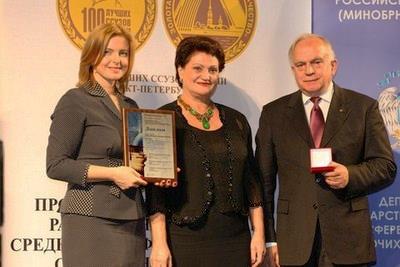 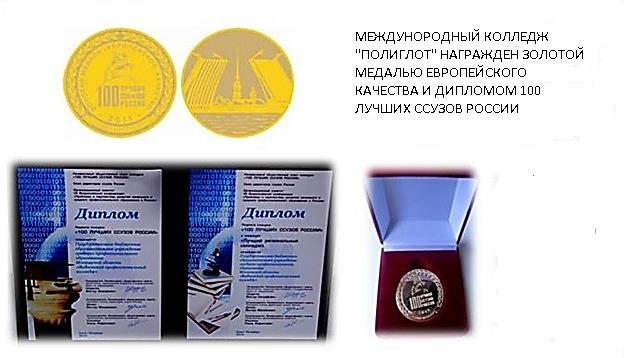 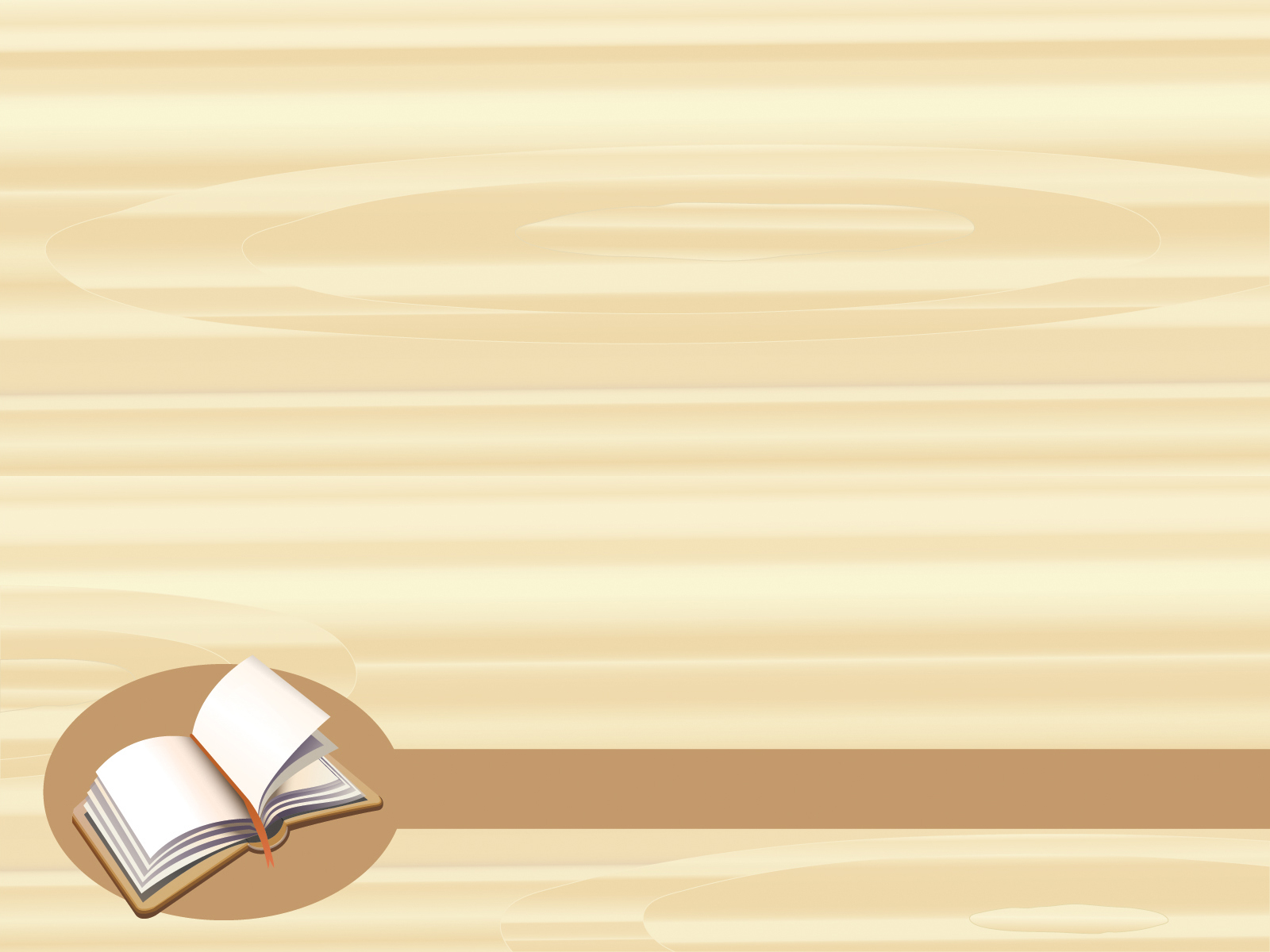 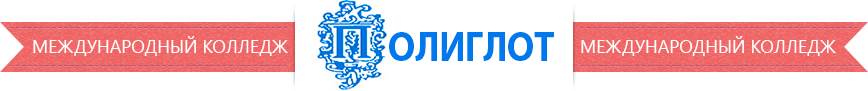 Наши награды
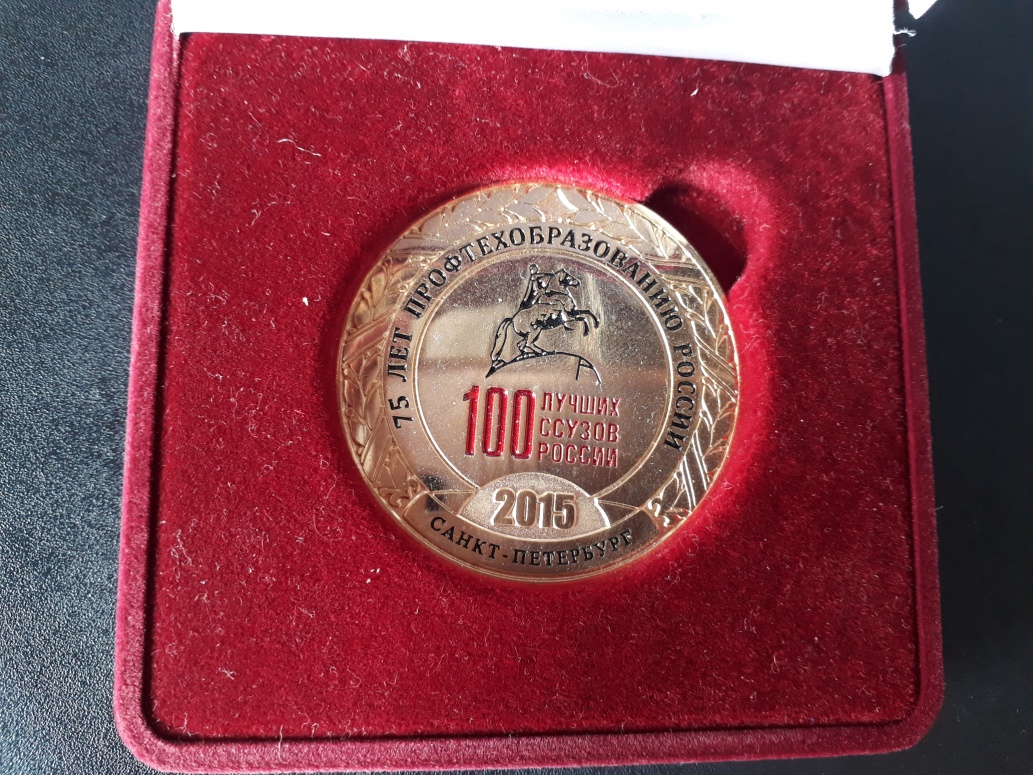 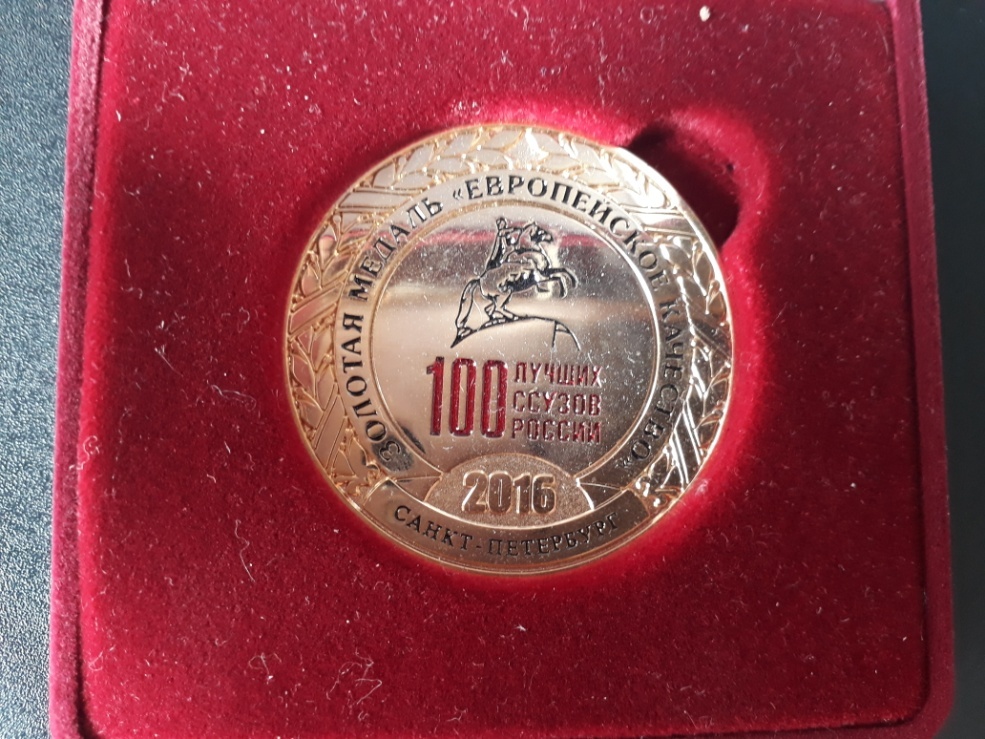 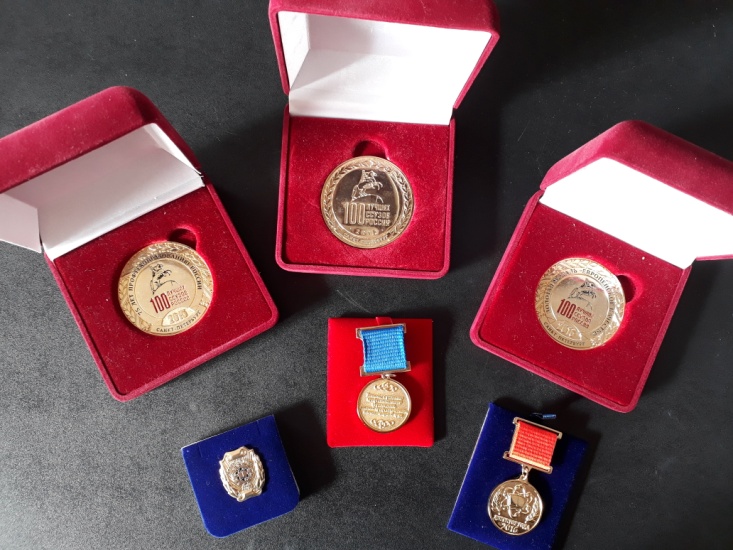 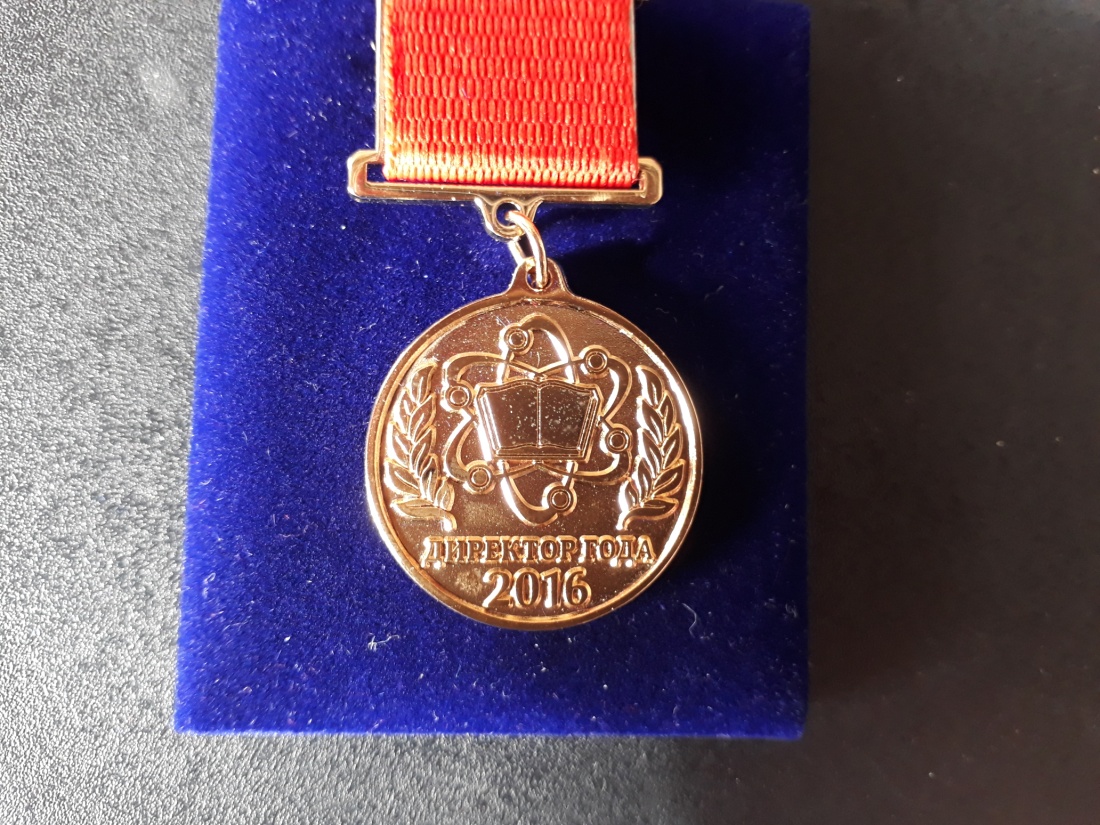 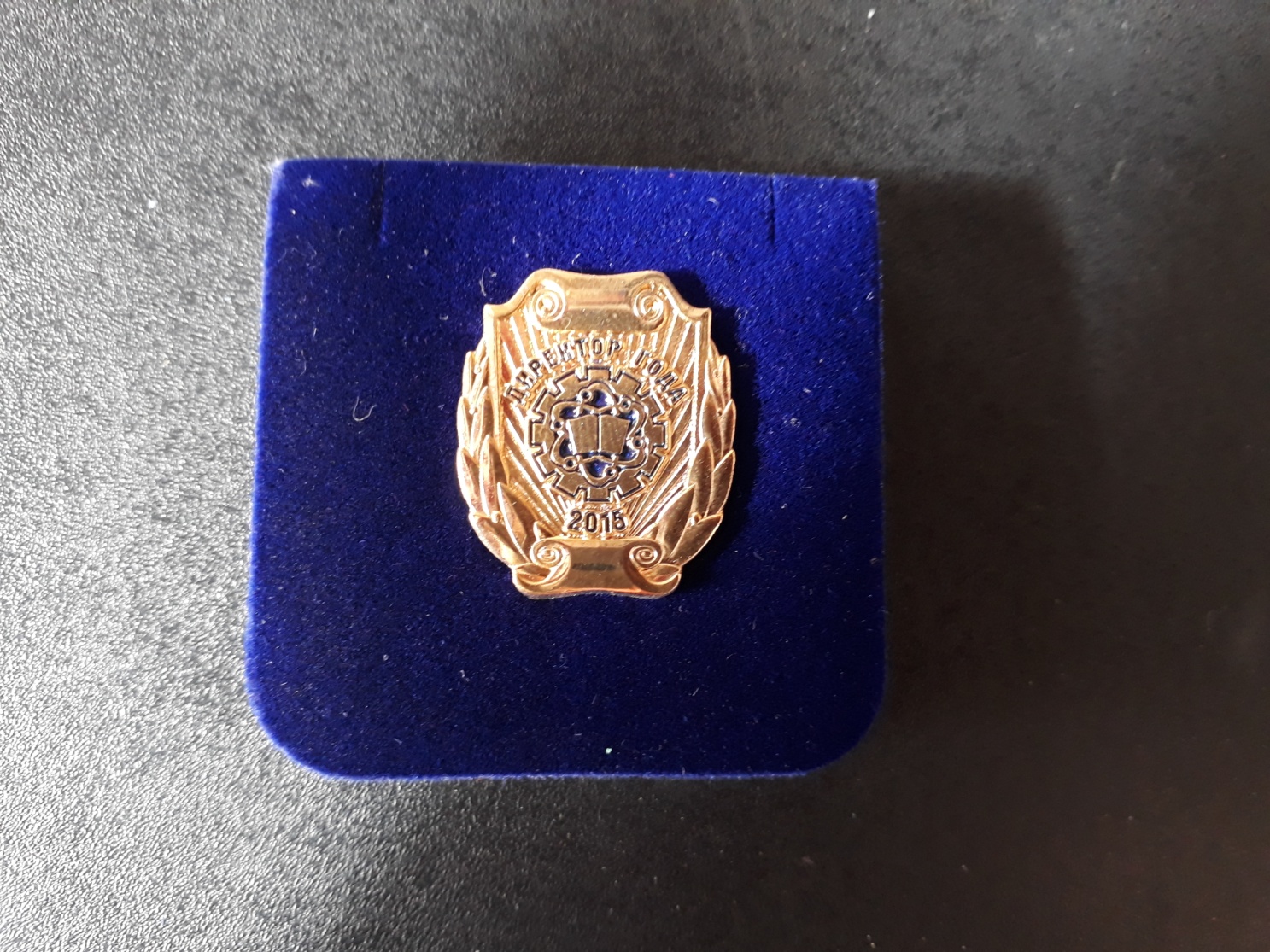 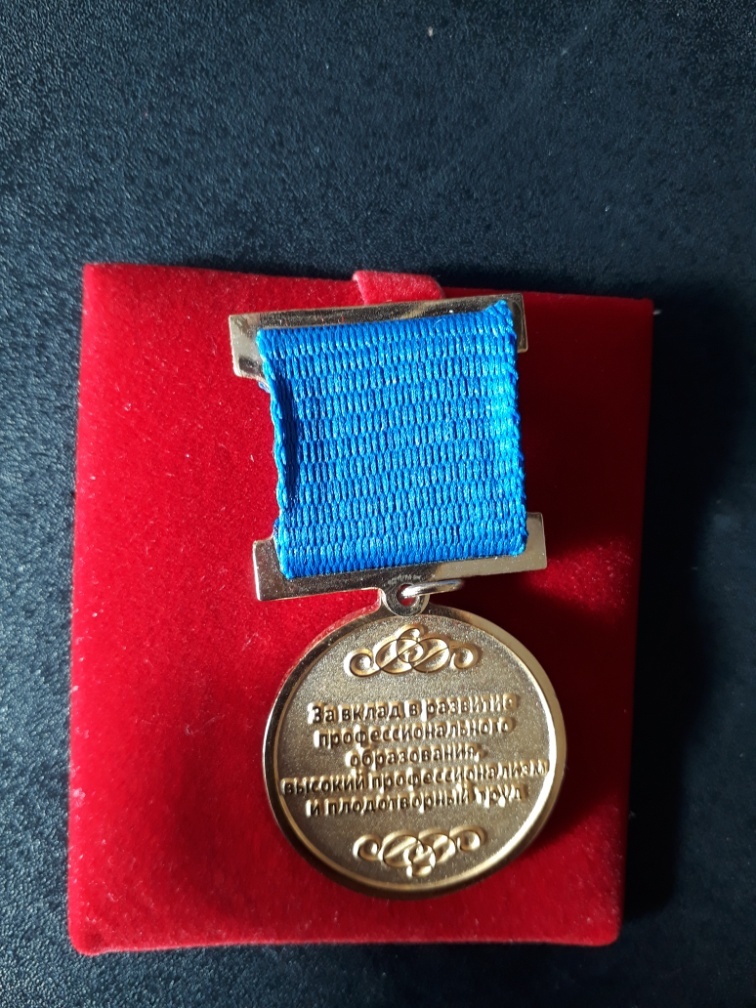 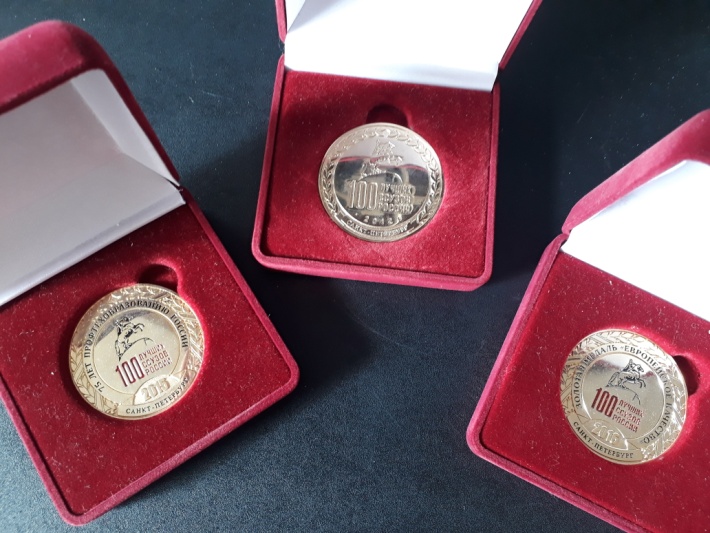 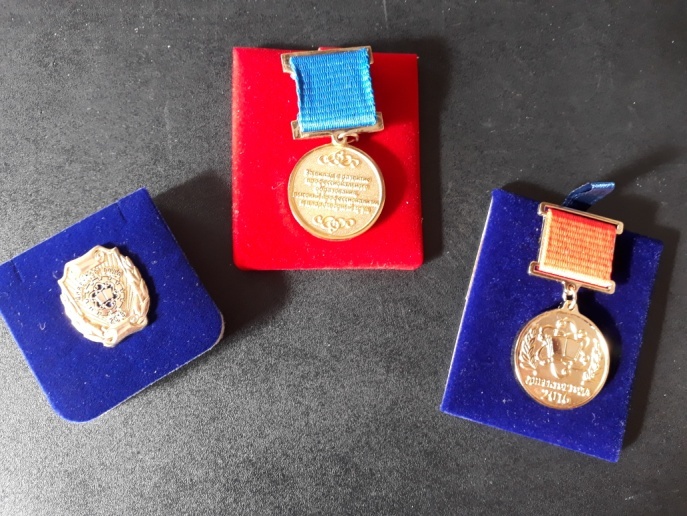 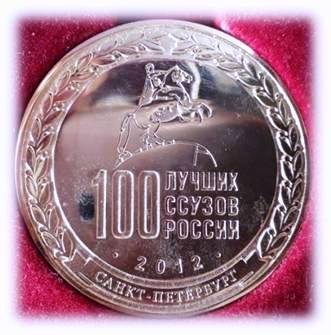 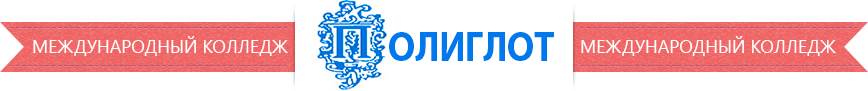 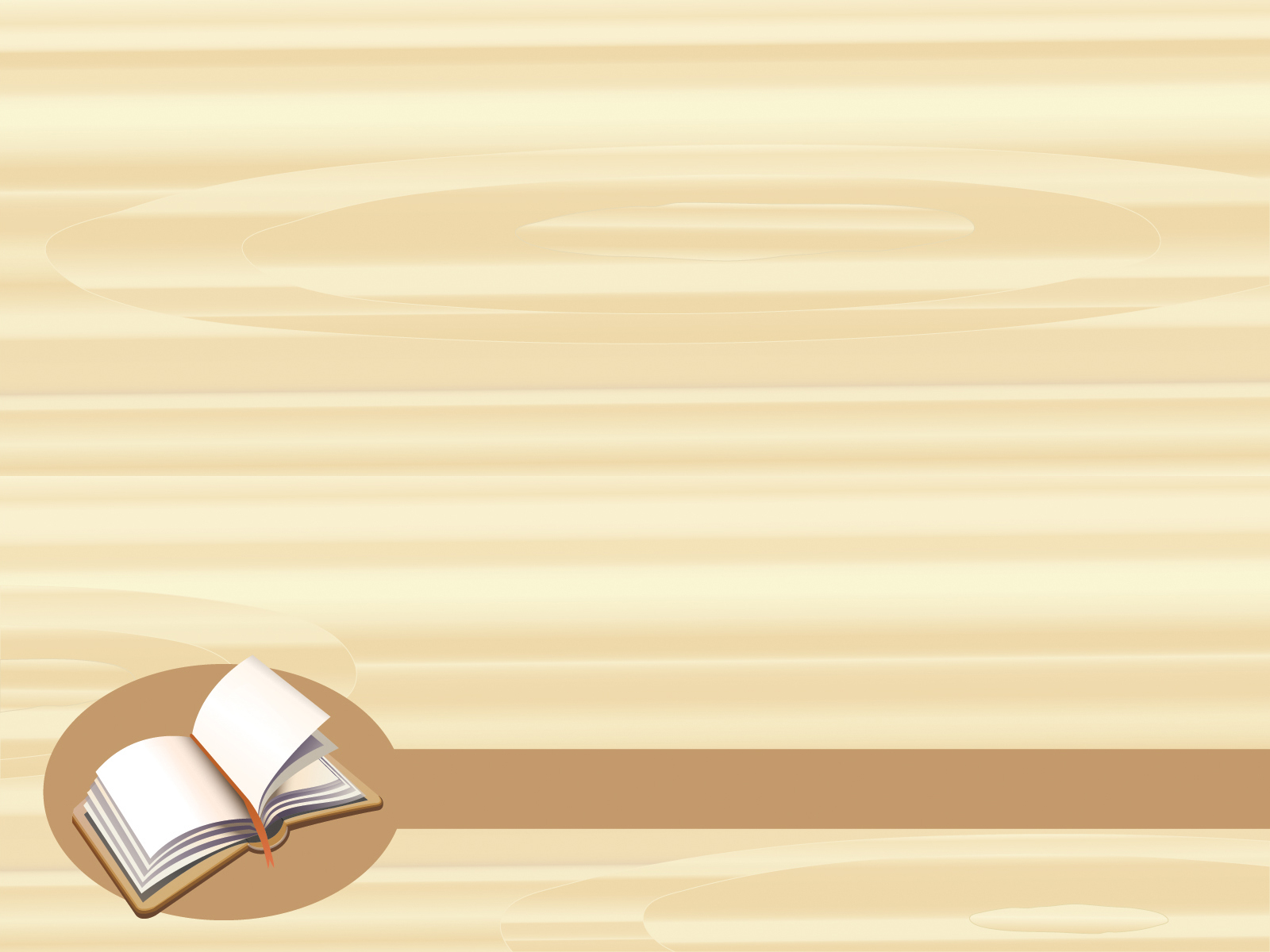 Наши преимущества
Диплом государственного образца;
Поступление в ВУЗ без сдачи ЕГЭ;
Углублённое изучение иностранного языка по всем специальностям (4-6 часов в неделю);
Возможность  параллельного обучения по второй специальности;
Практика за рубежом у партнёров в Лондоне и на Мальте;
Форма обучения: 
очная  
заочная,
 параллельная
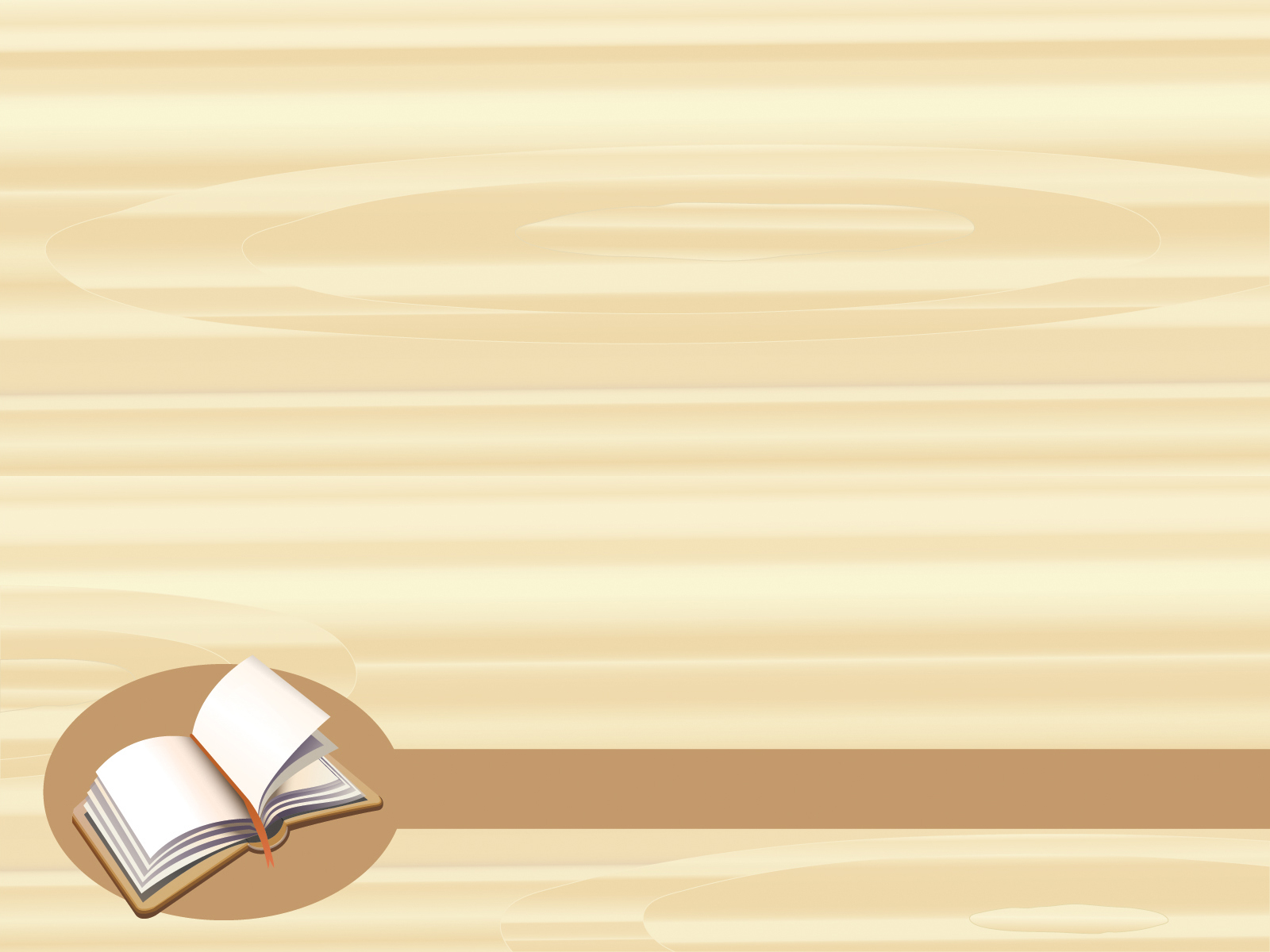 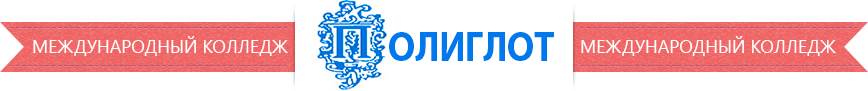 Участие студентов Международного колледжа «Полиглот»  в конференциях
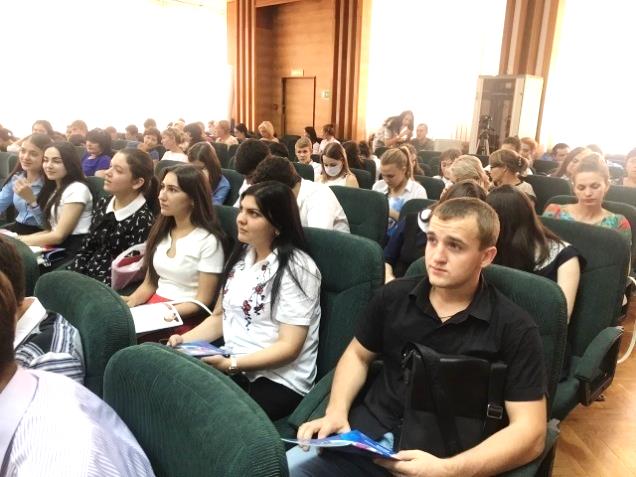 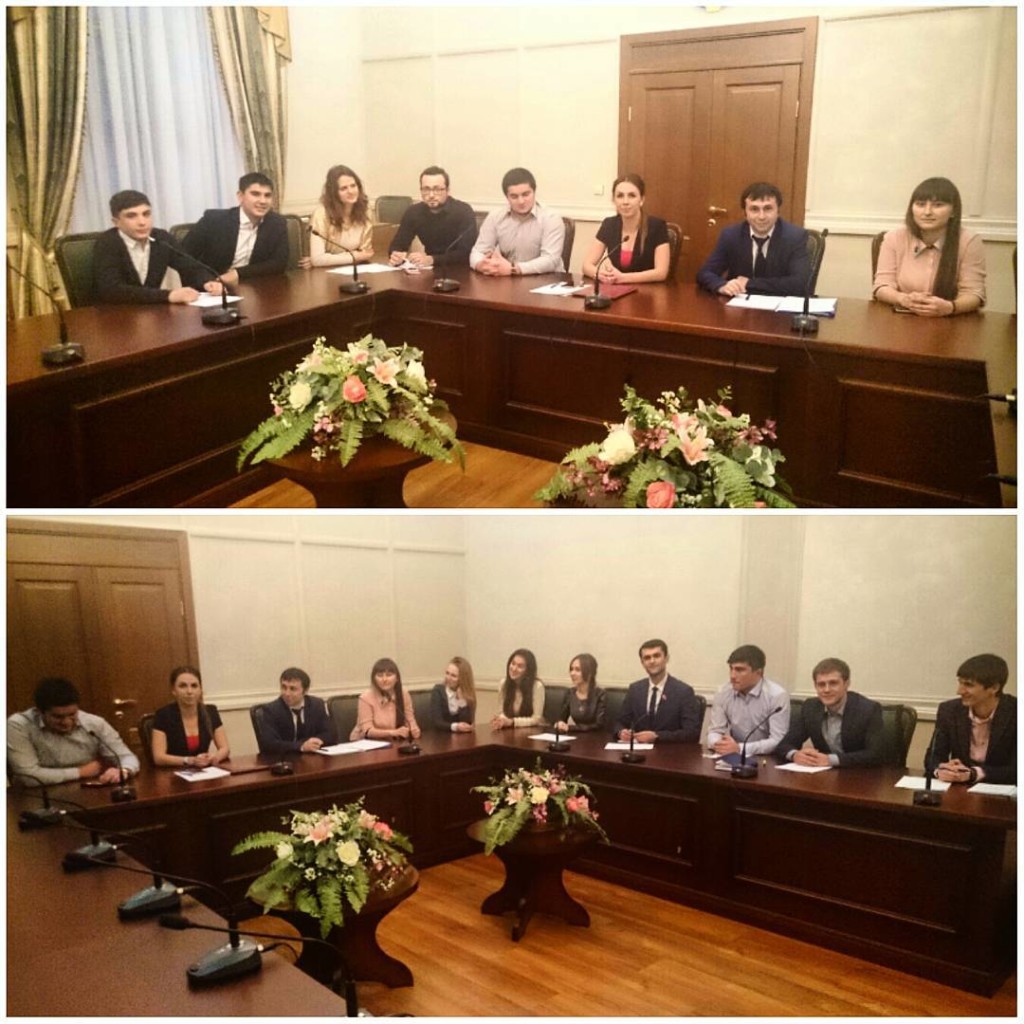 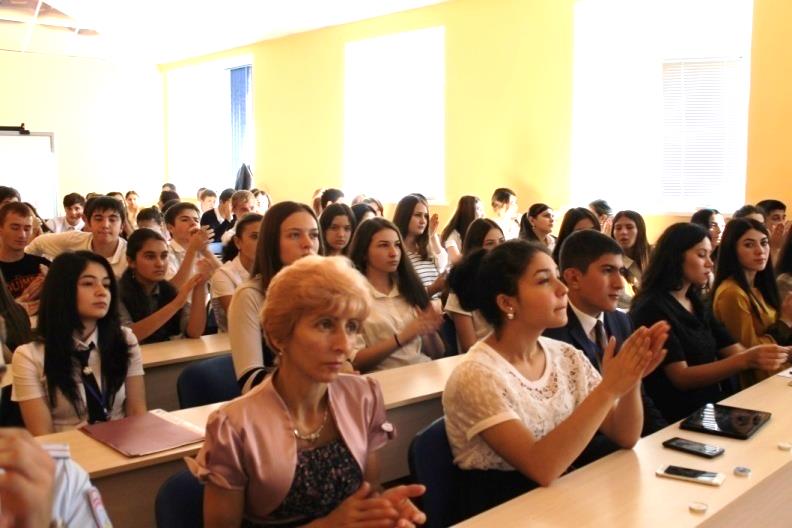 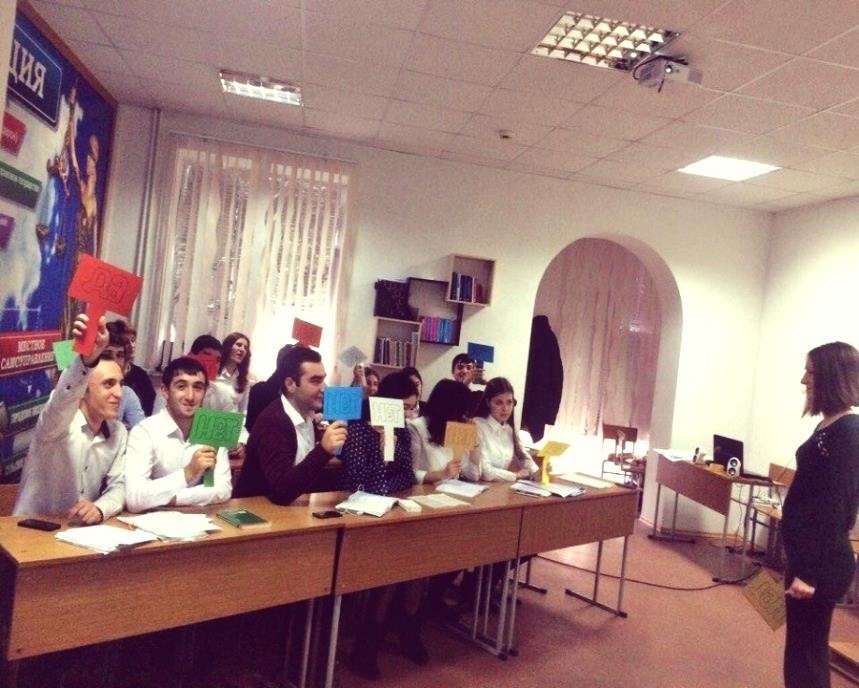 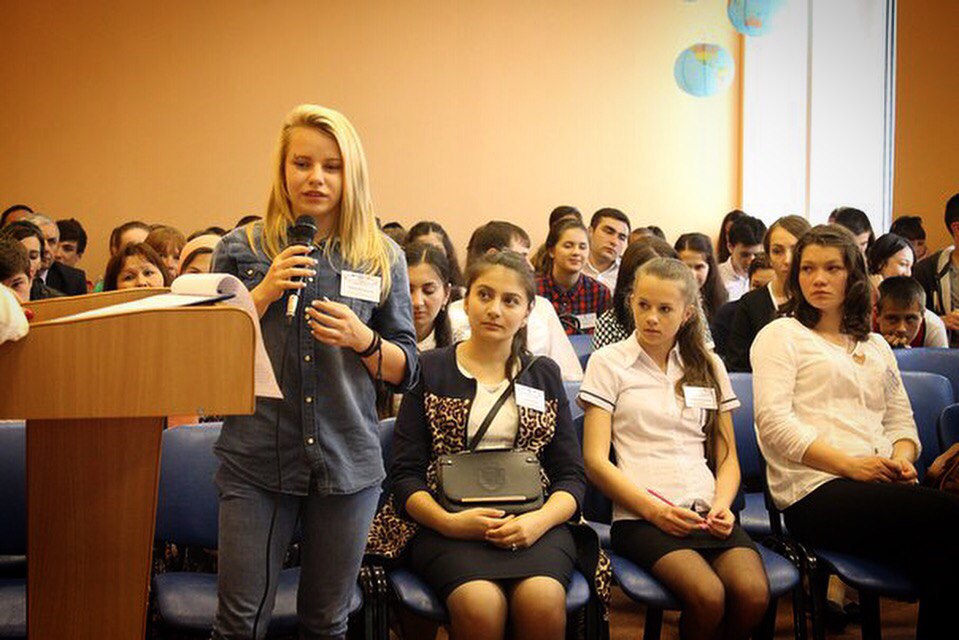 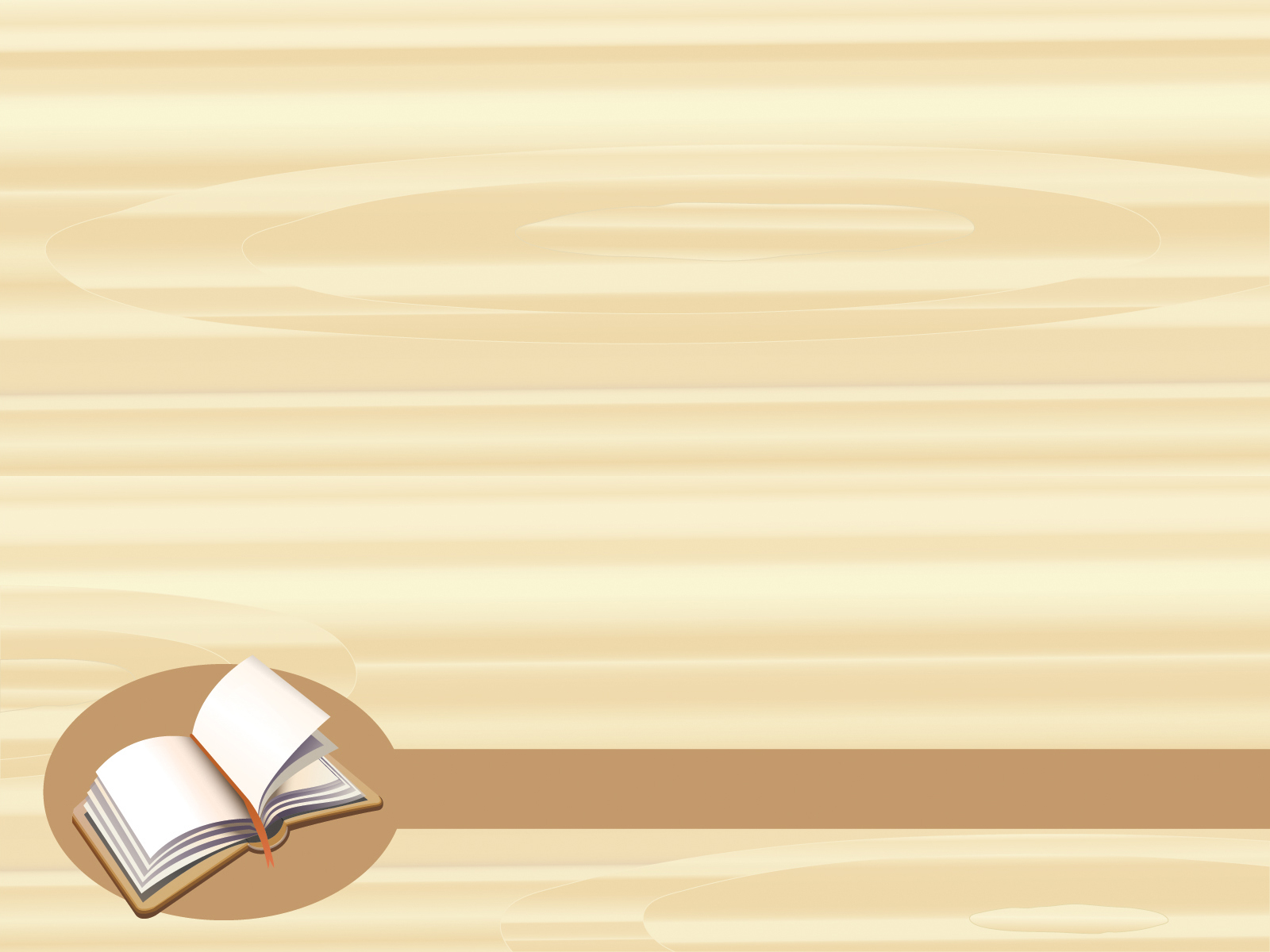 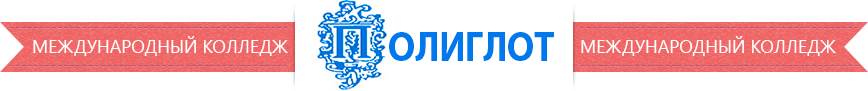 Участие студентов Международного колледжа «Полиглот»  в конференциях
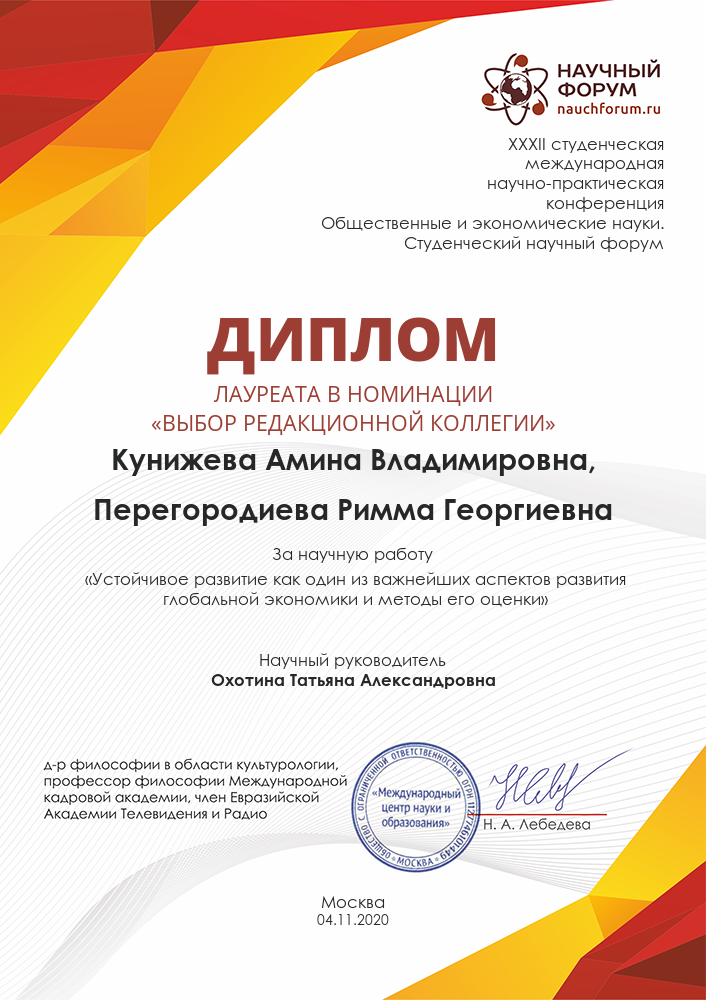 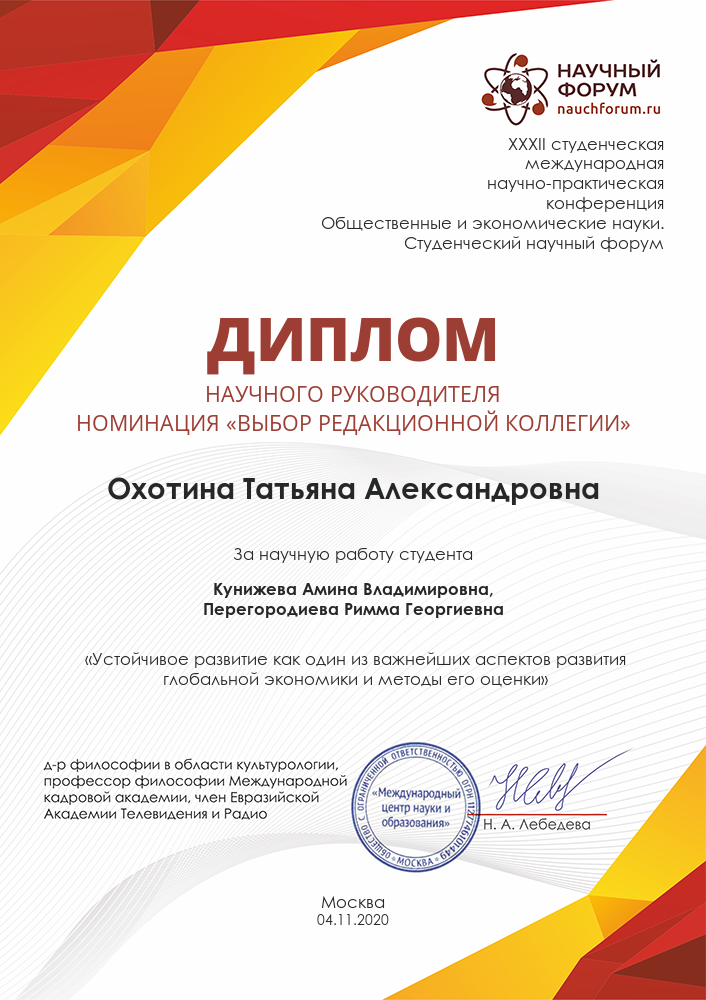 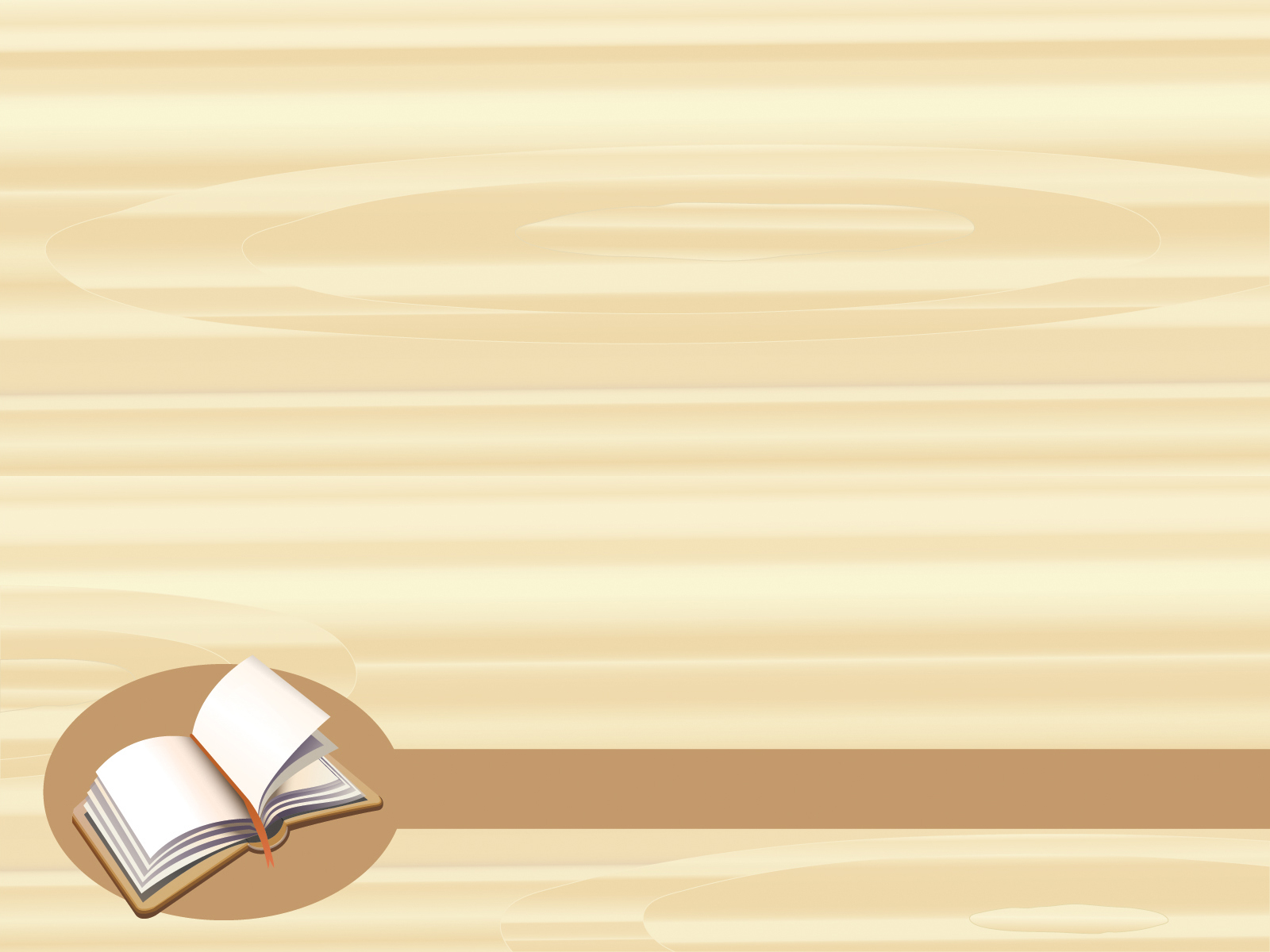 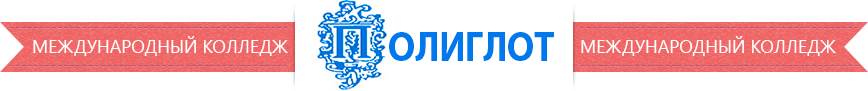 Студенты  нашего колледжа - это учеба + активный образ жизни
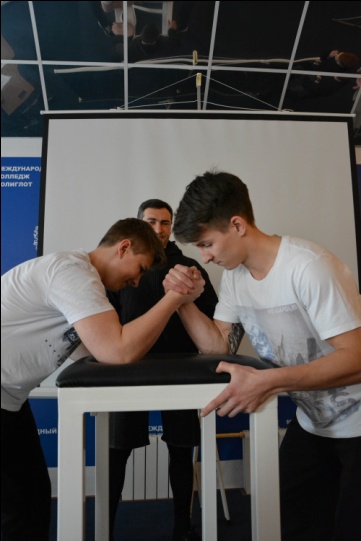 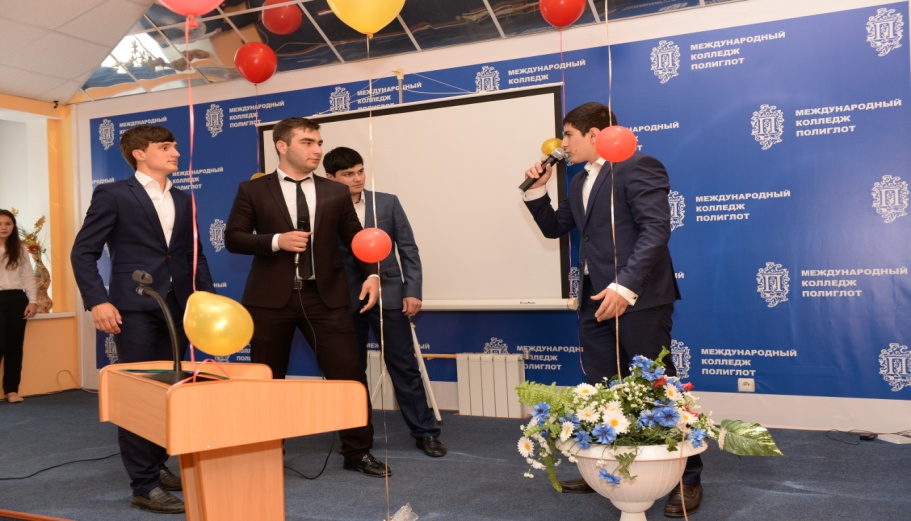 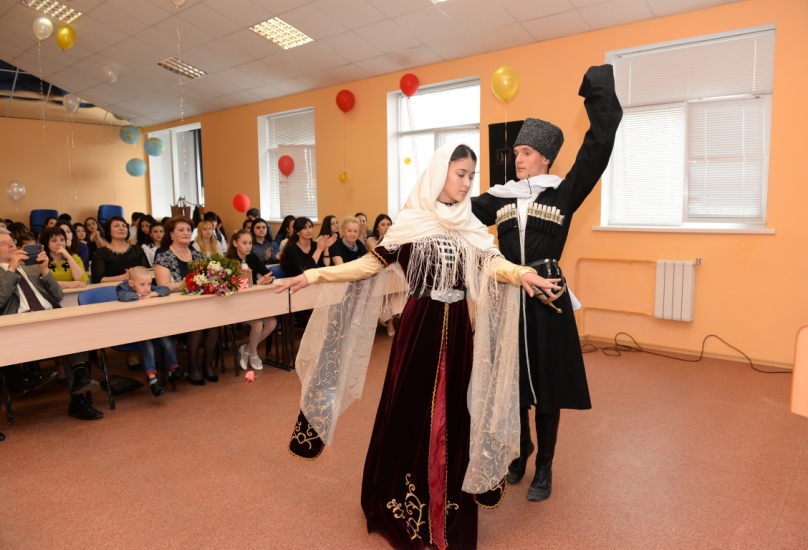 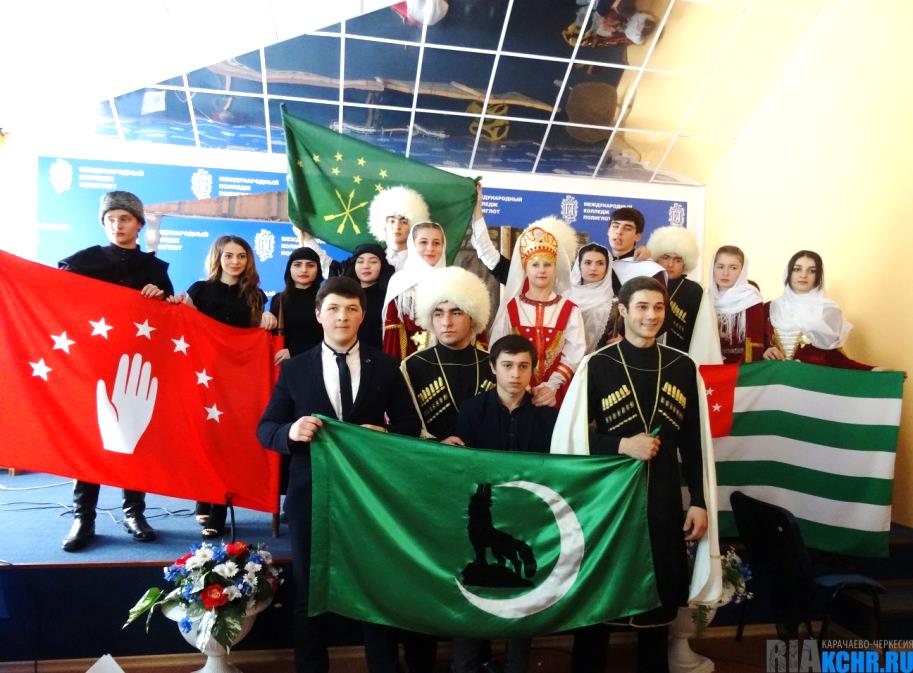 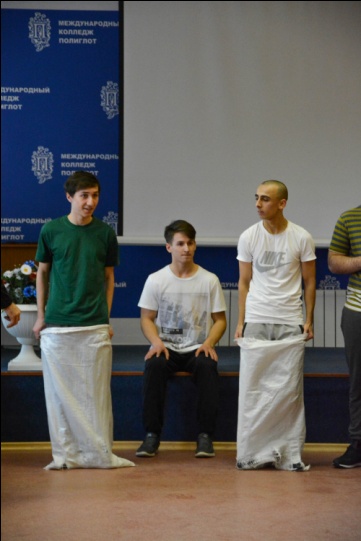 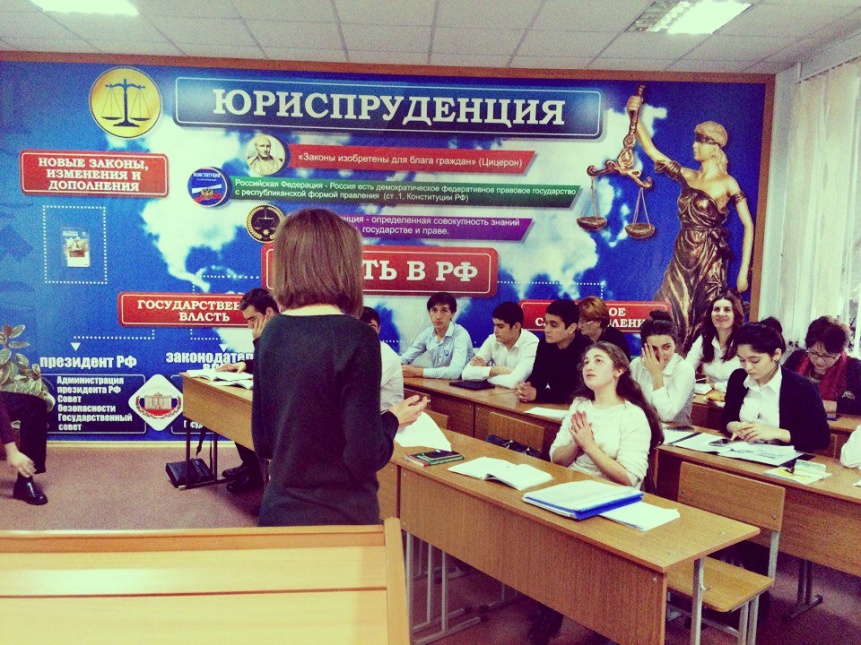 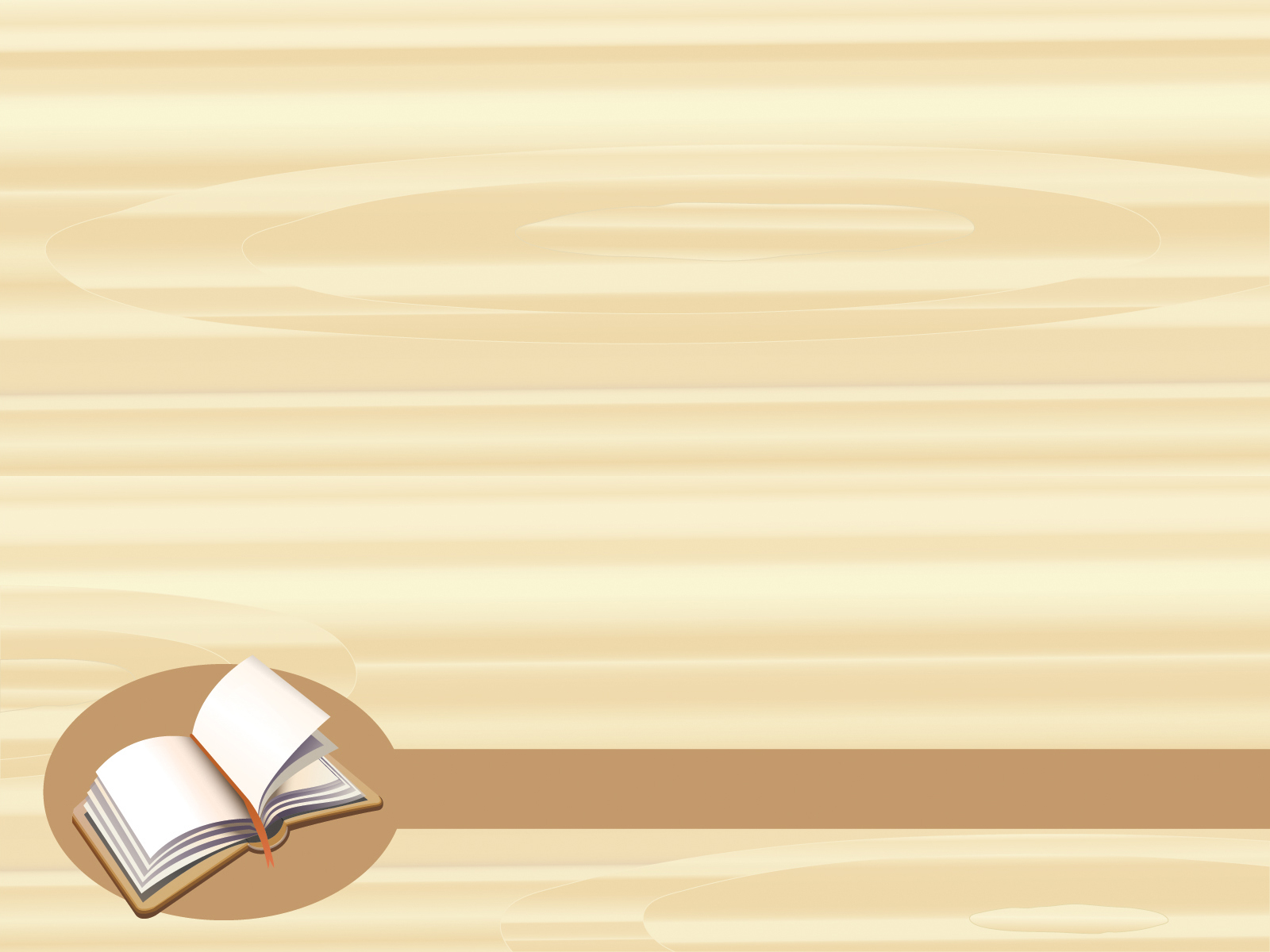 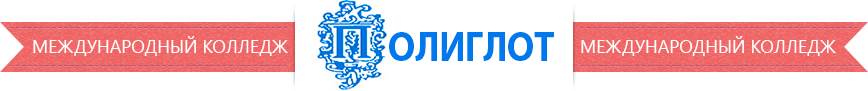 Международный колледж «Полиглот» является членом Европейской Ассоциации школ туризма и гостеприимства, благодаря чему наши студенты имеют возможность принимать участие во многих Международных мероприятиях за рубежом.
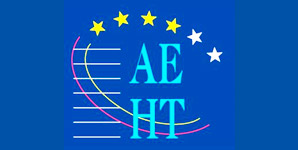 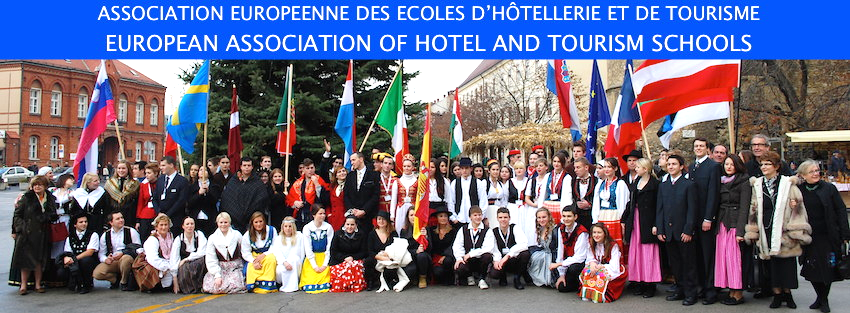 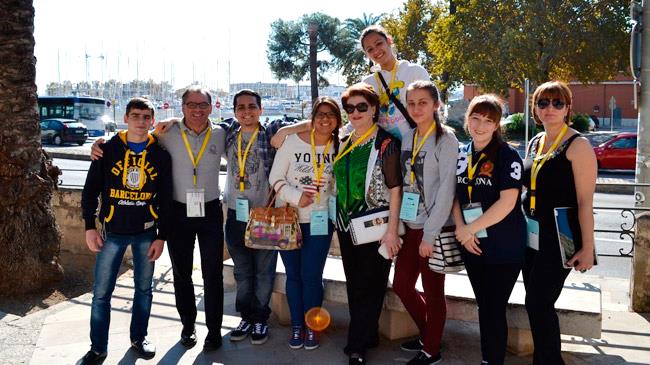 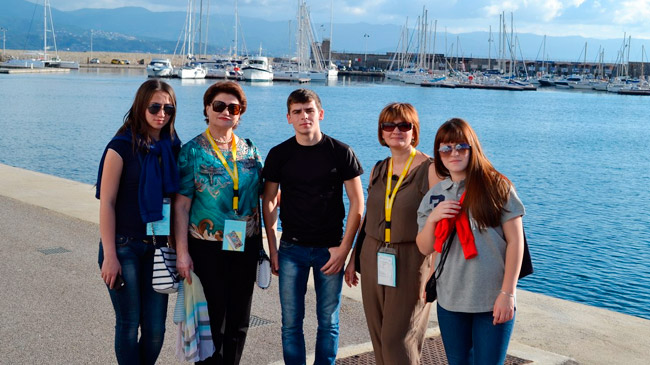 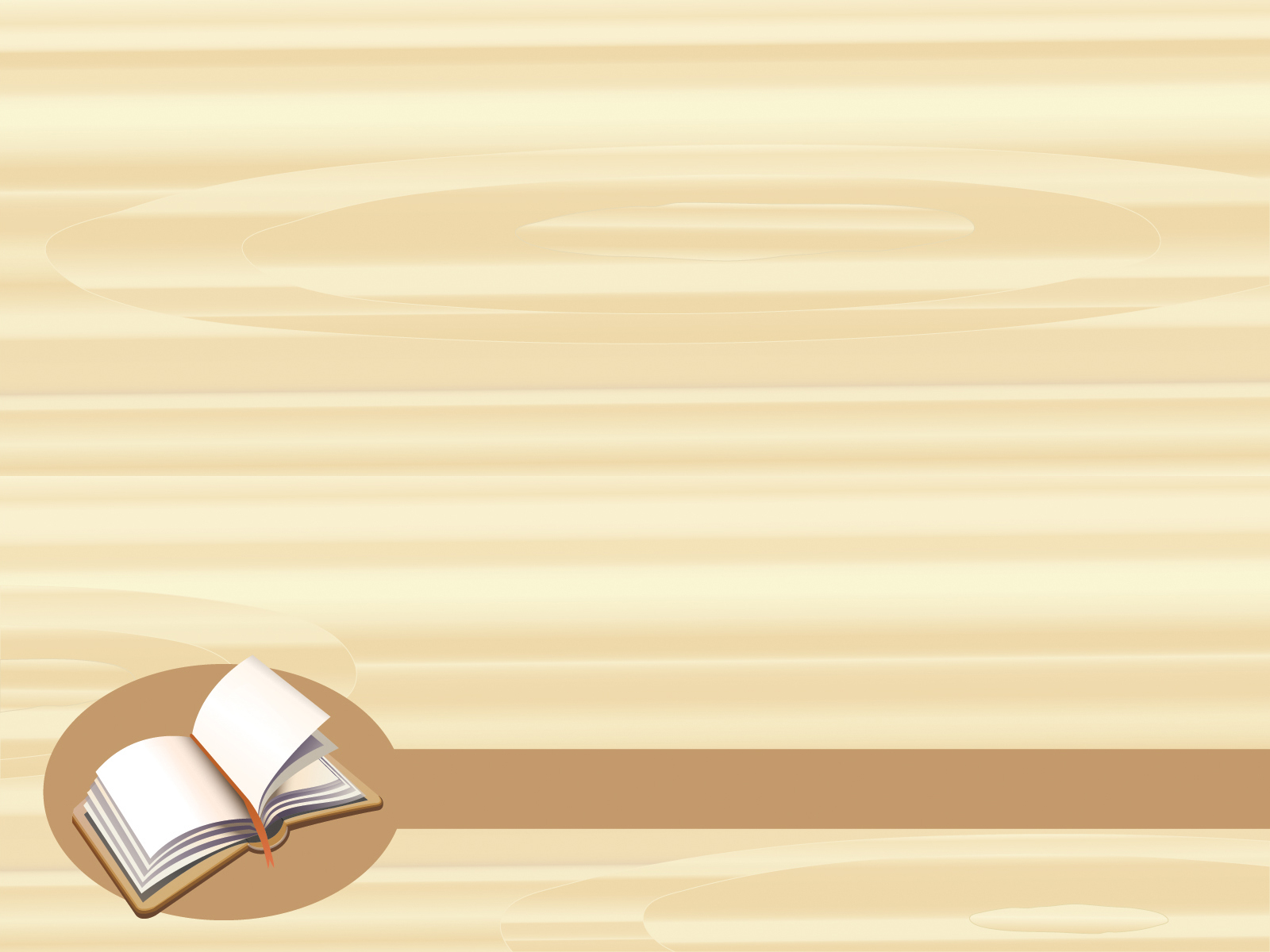 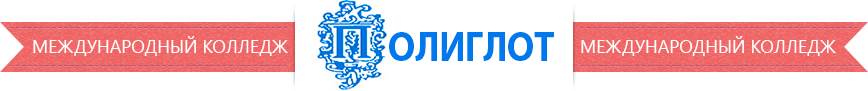 Студенты  колледжа   в Лондоне  у наших  партнеров на языковой стажировке
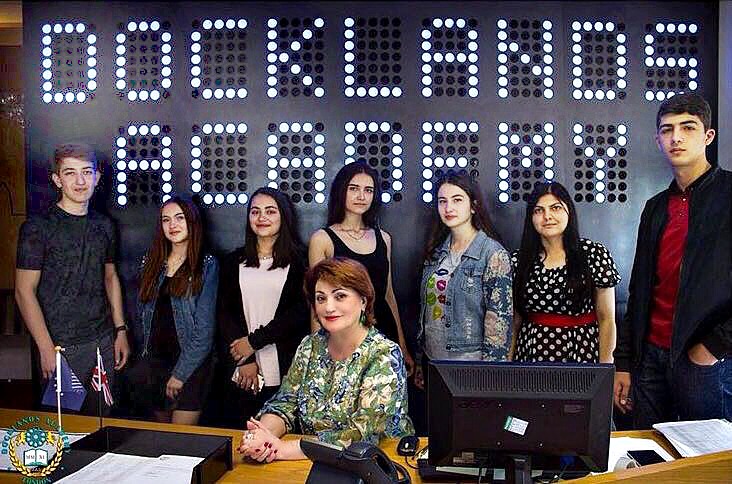 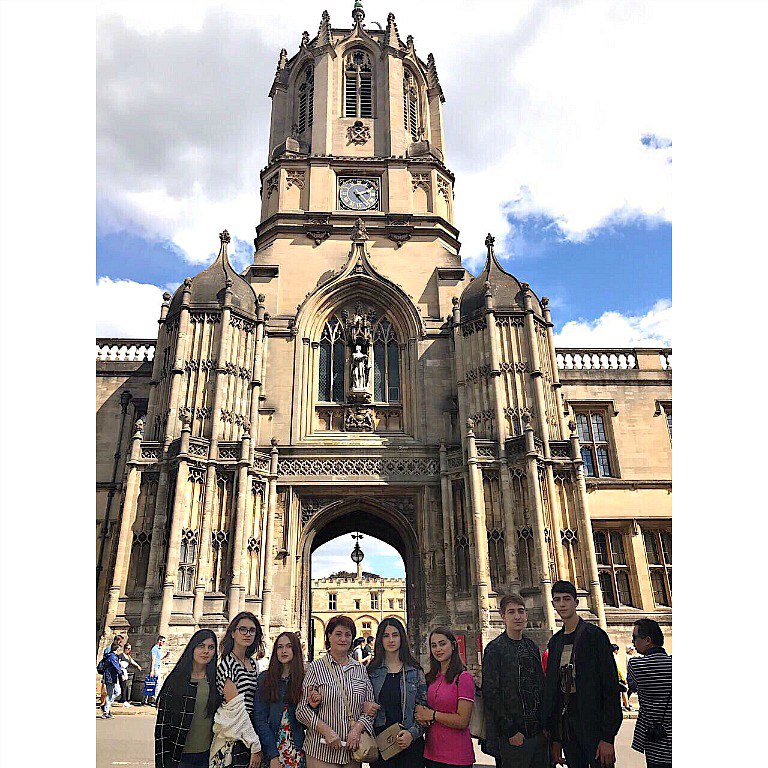 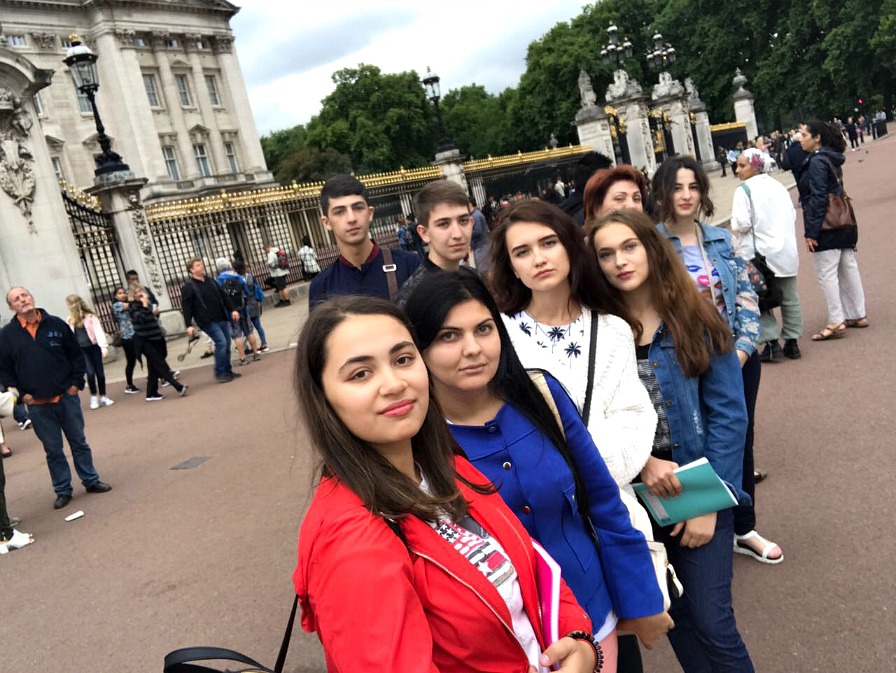 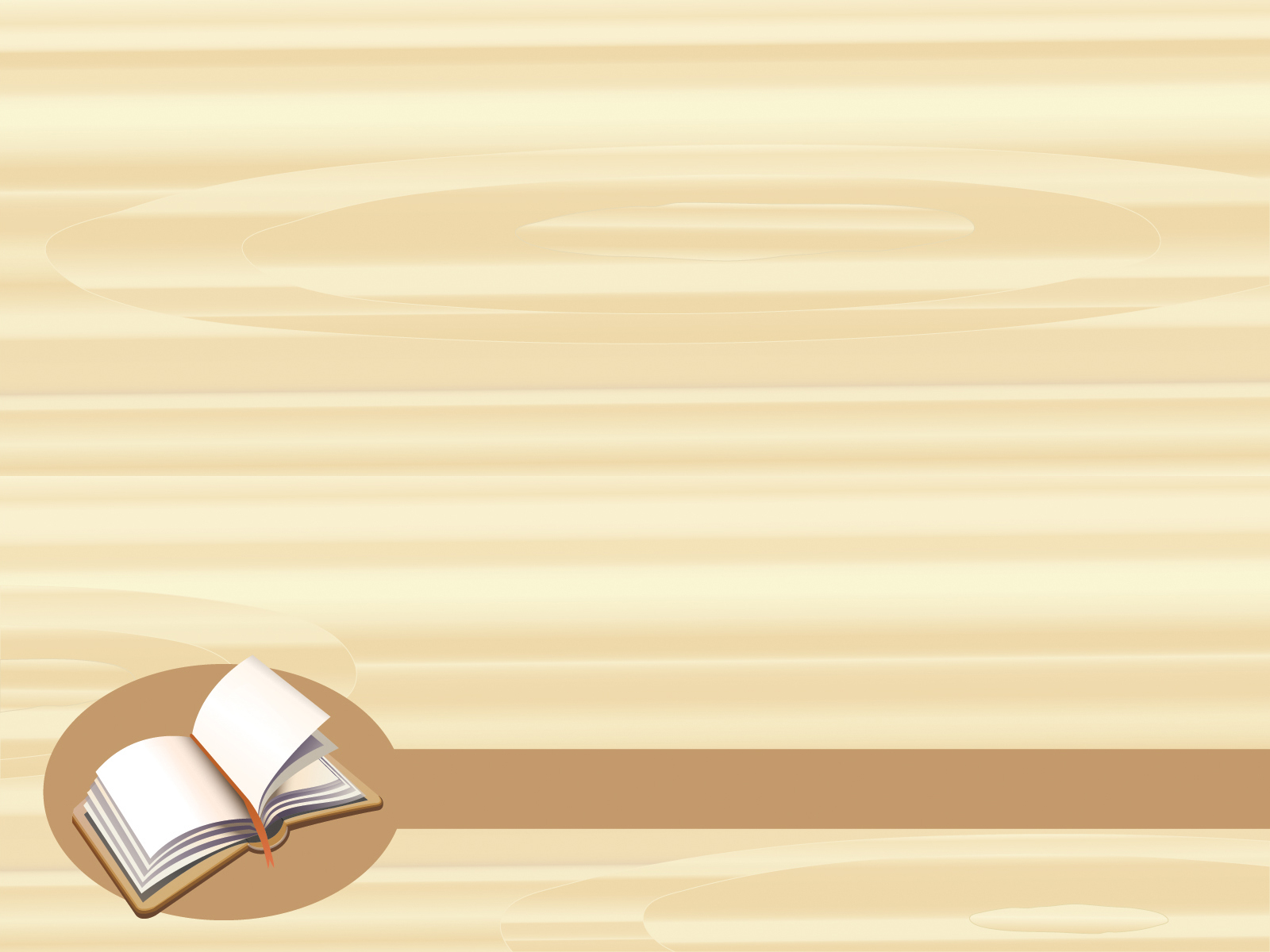 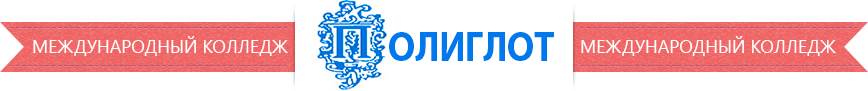 Наши зарубежные стажировки в Испании и Италии
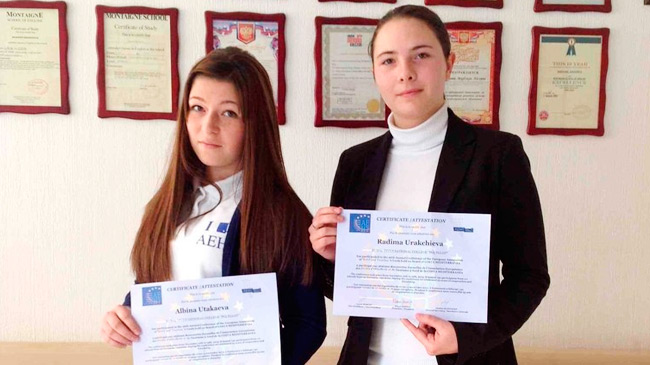 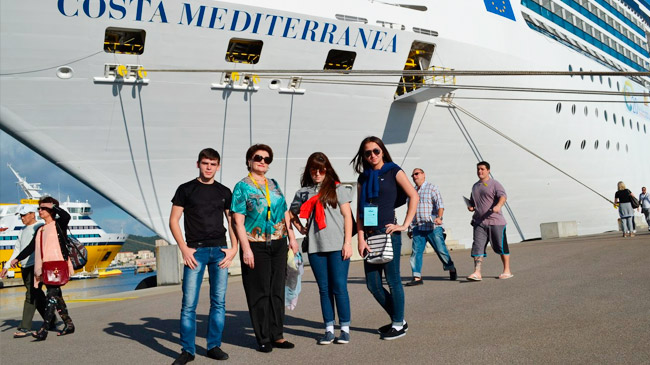 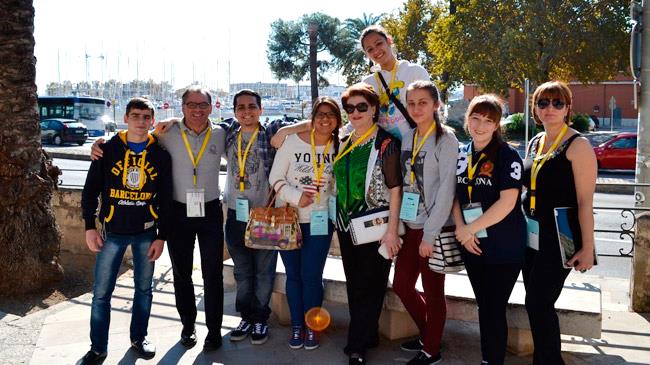 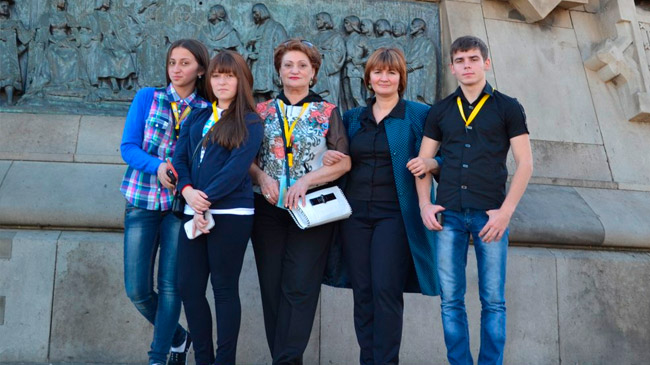 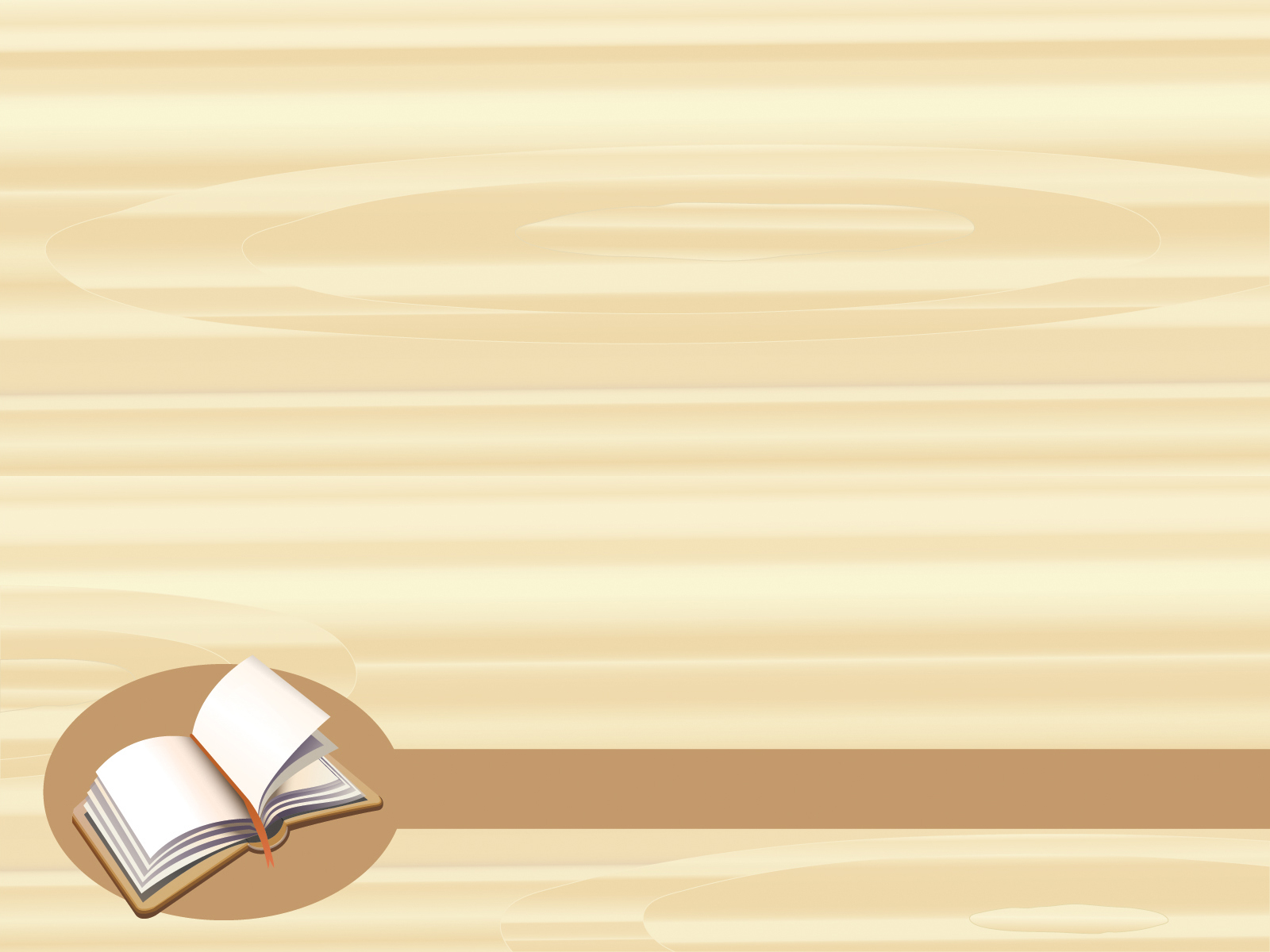 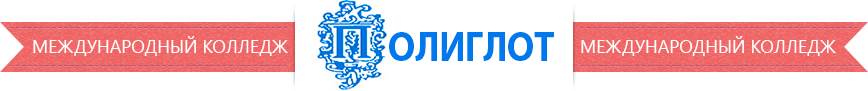 Посвящение в студенты
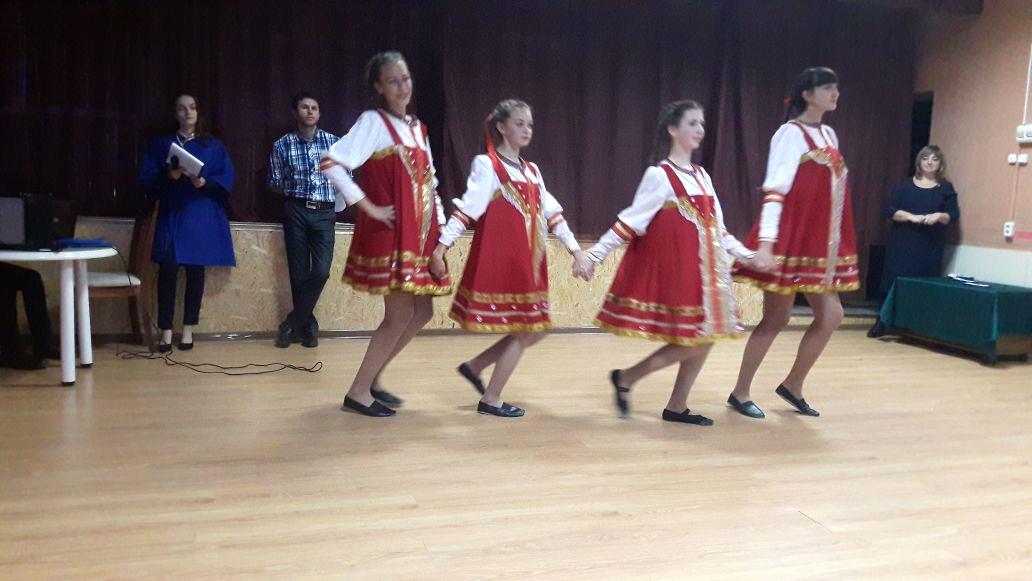 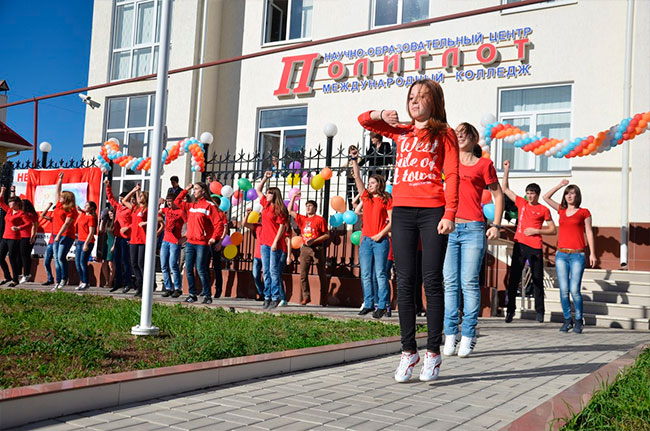 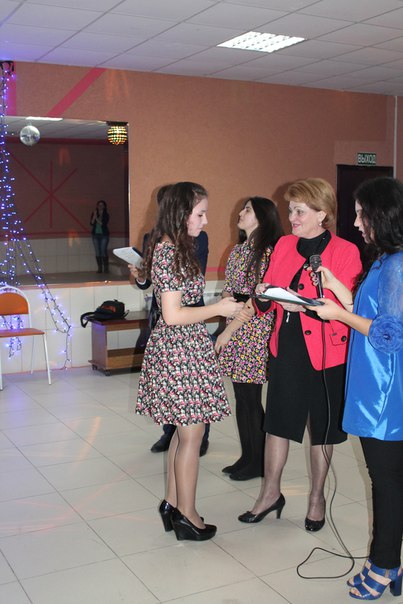 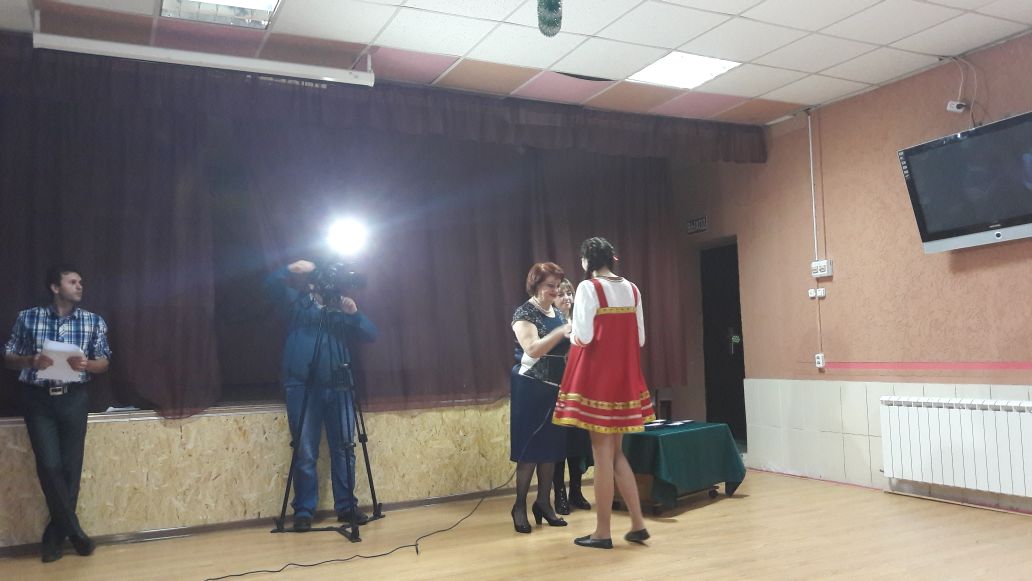 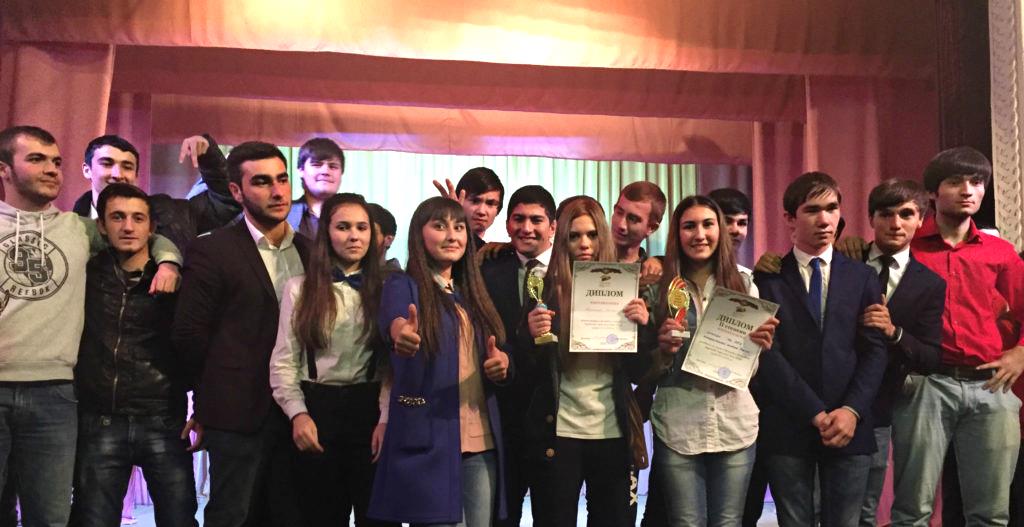 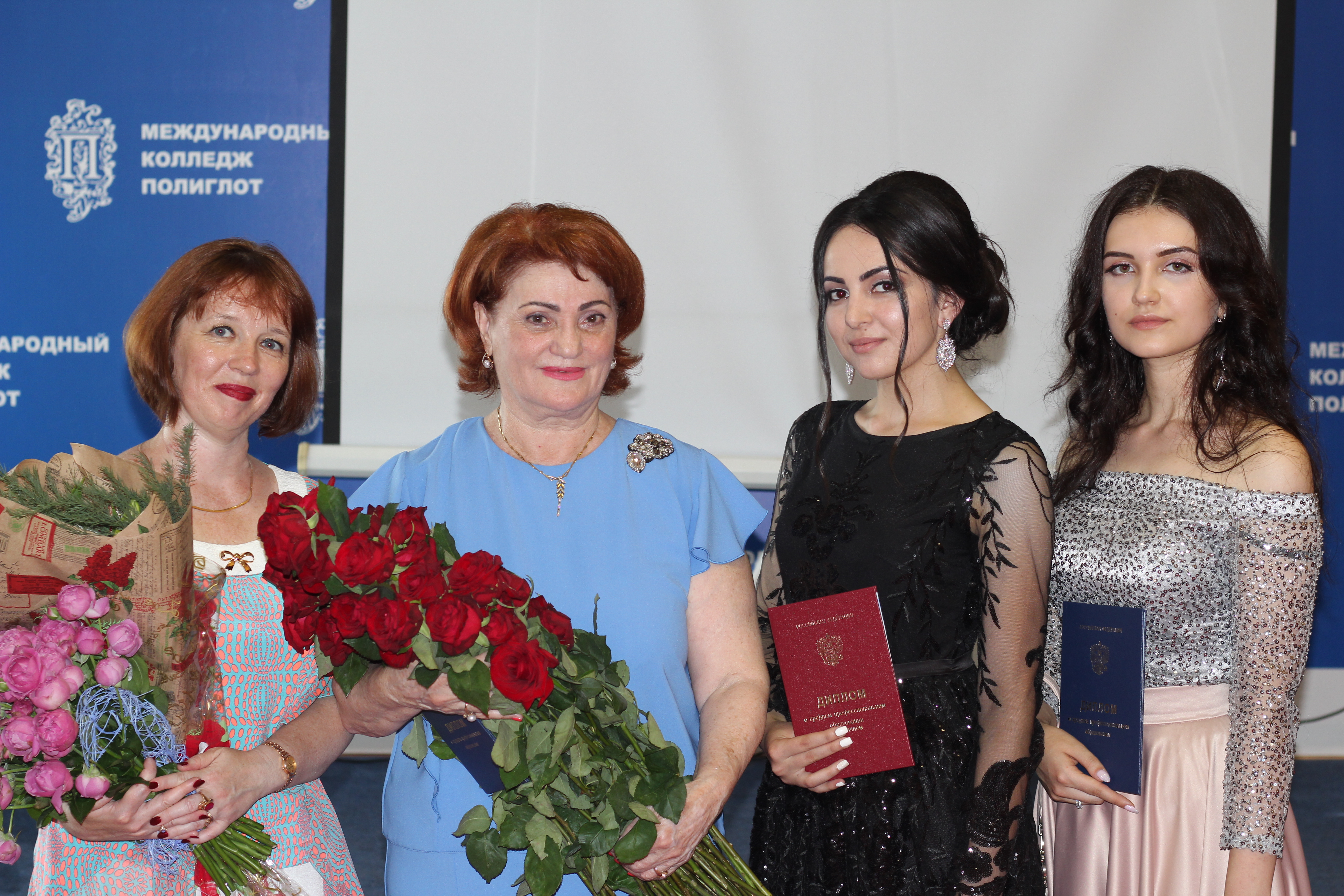 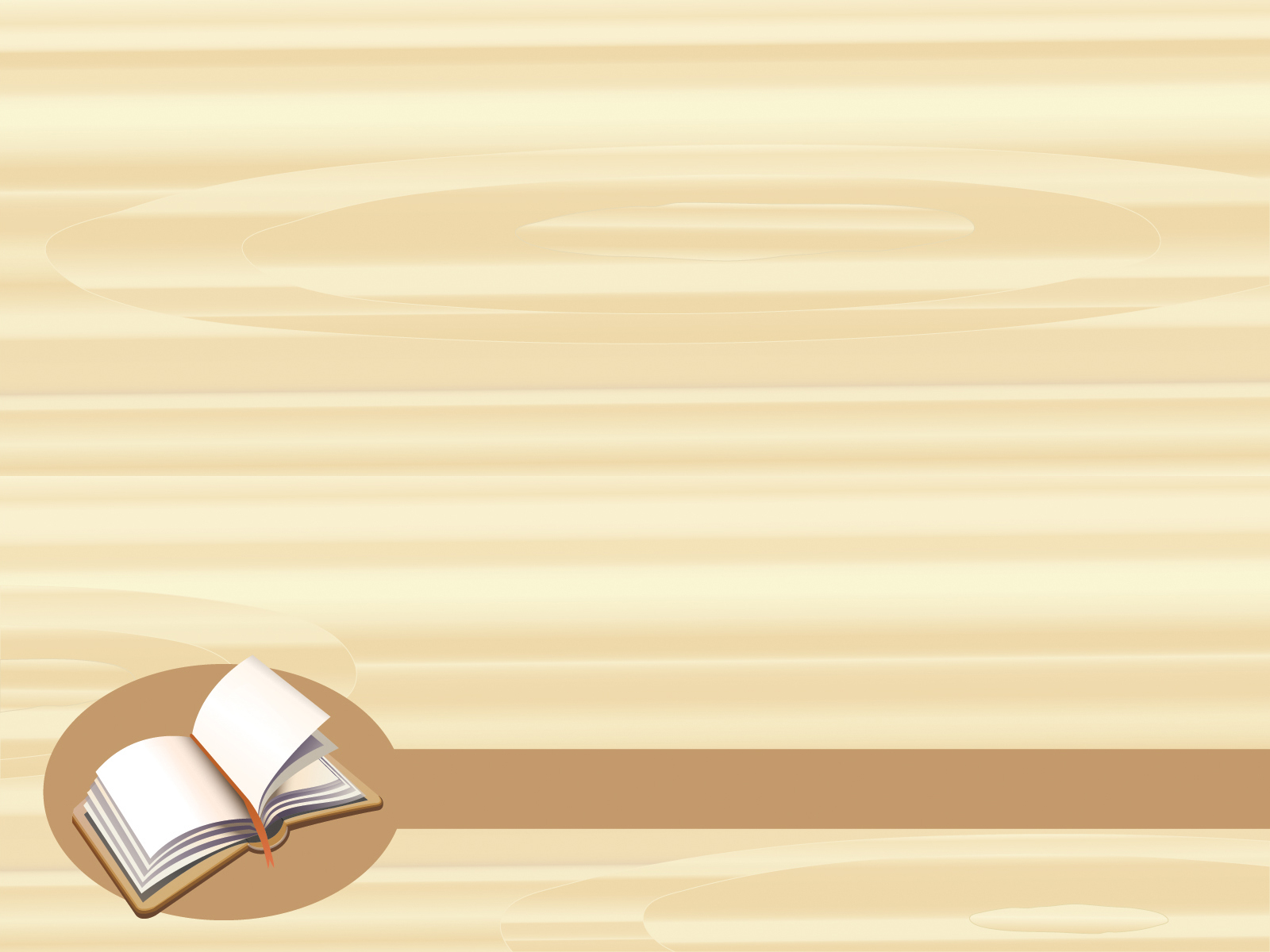 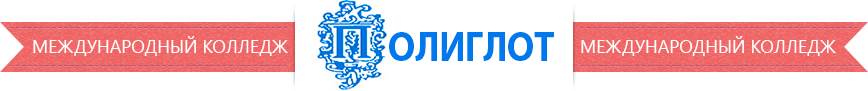 Выпускной вечер
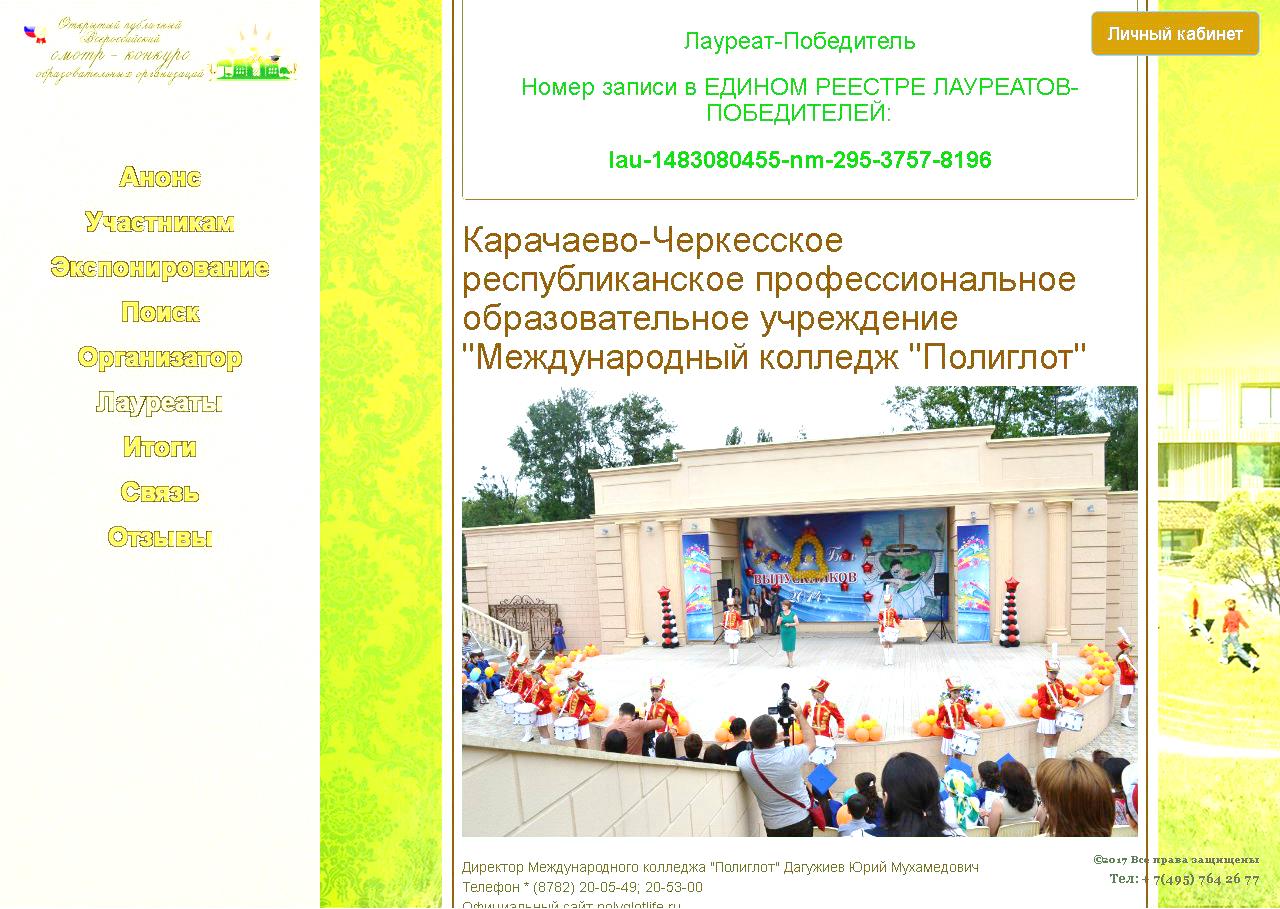 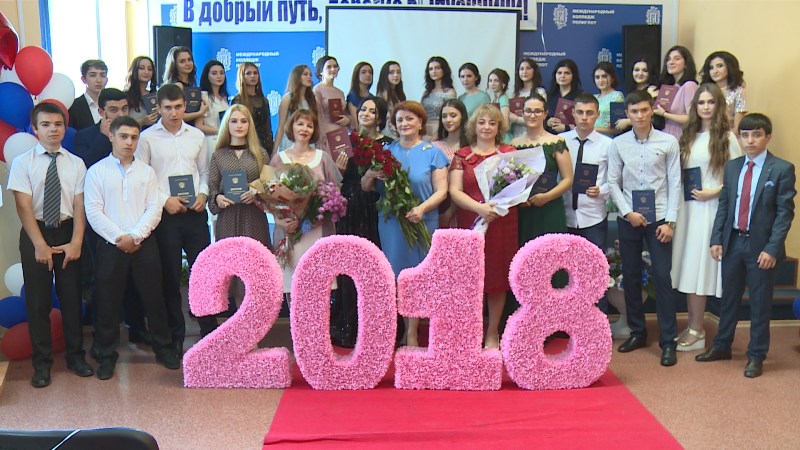 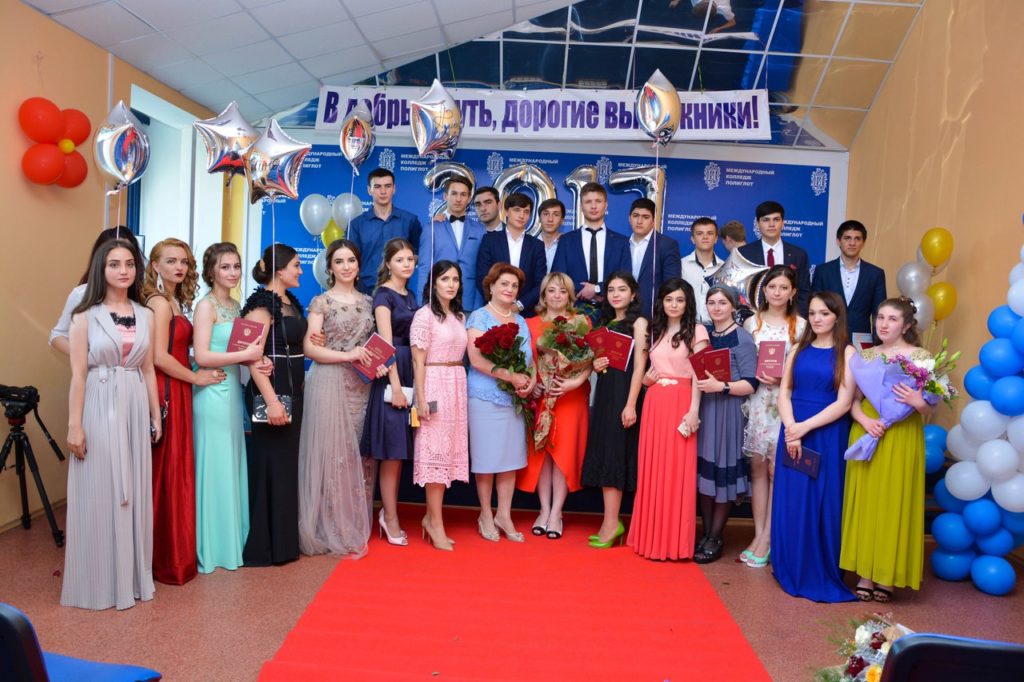 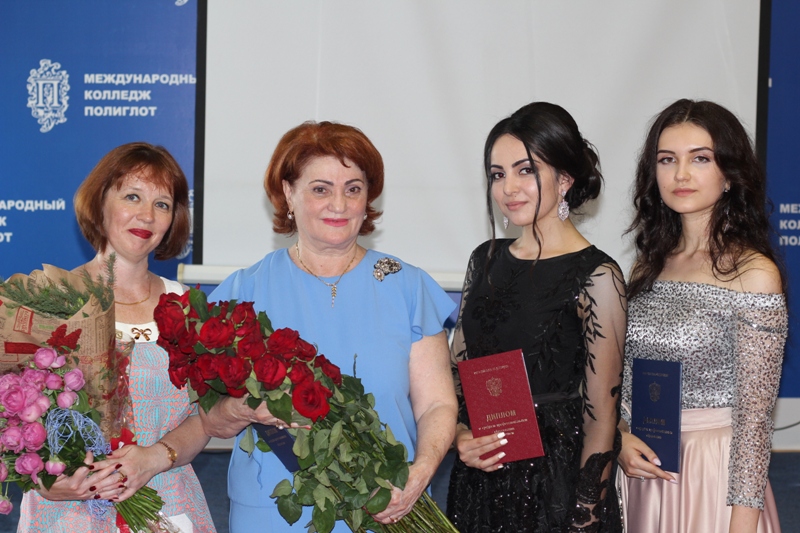 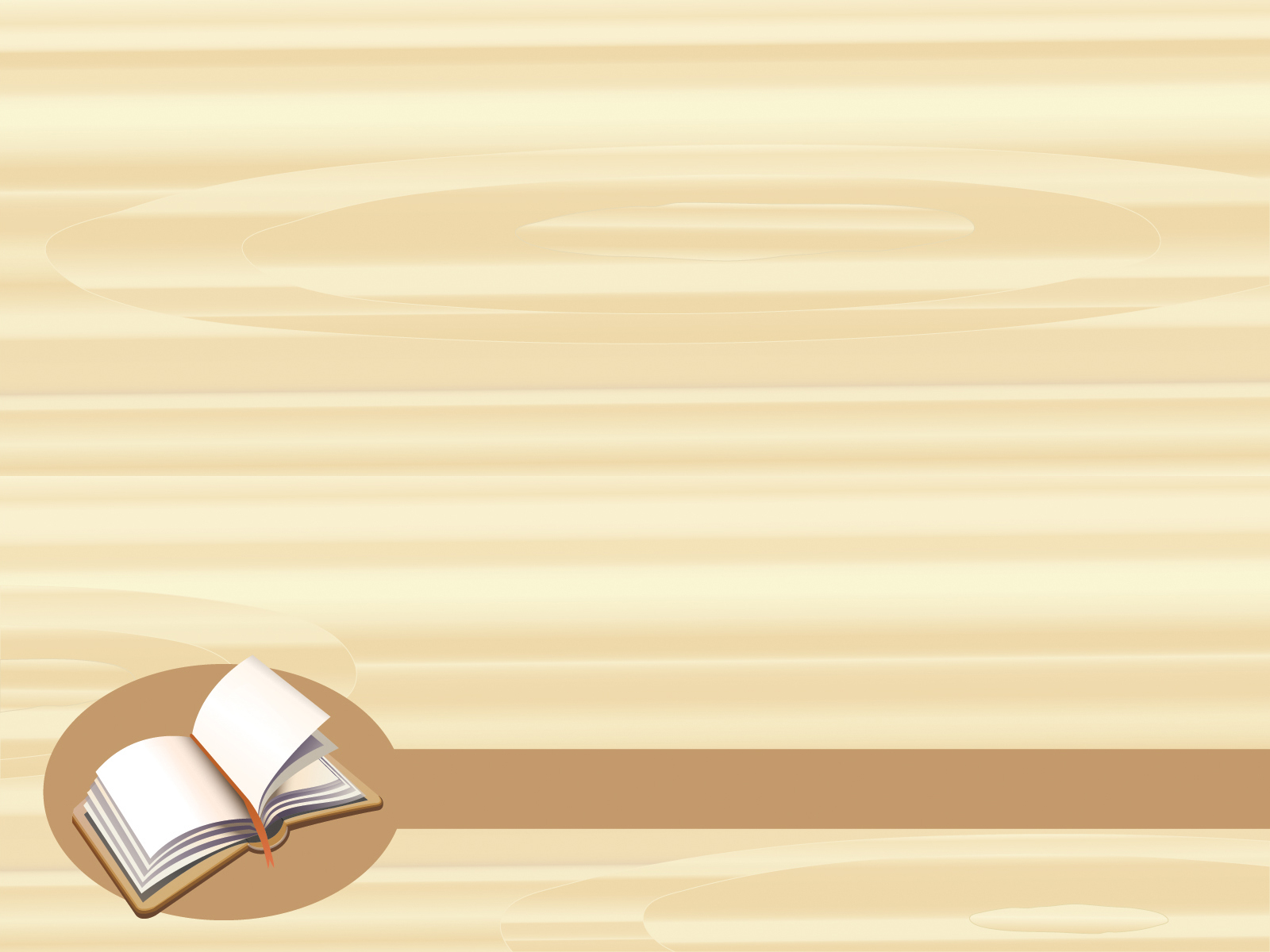 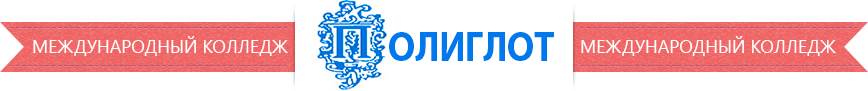 Специальность «Правоохранительная деятельность»
Срок обучения по специальности: 
На базе среднего общего образования – 2 г. 6 мес. 
На базе основного общего образования – 3 г. 6 мес.
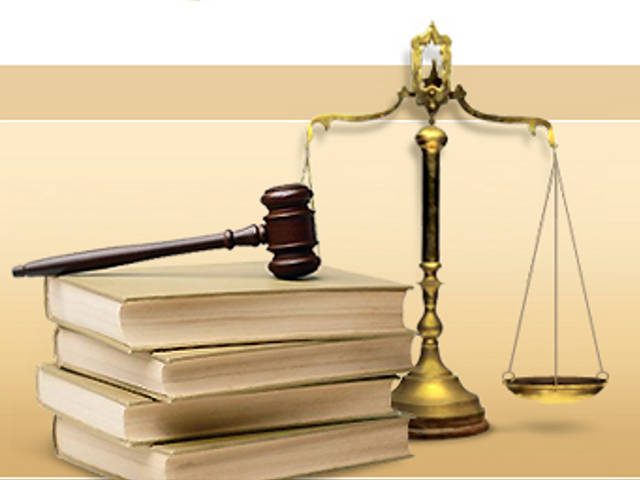 Квалификация выпускника
                         Юрист
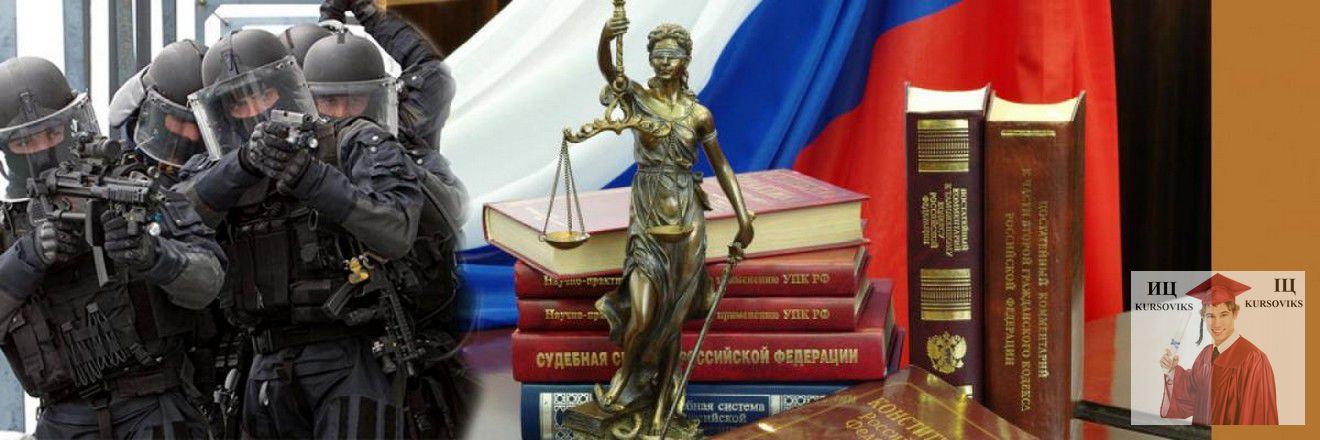 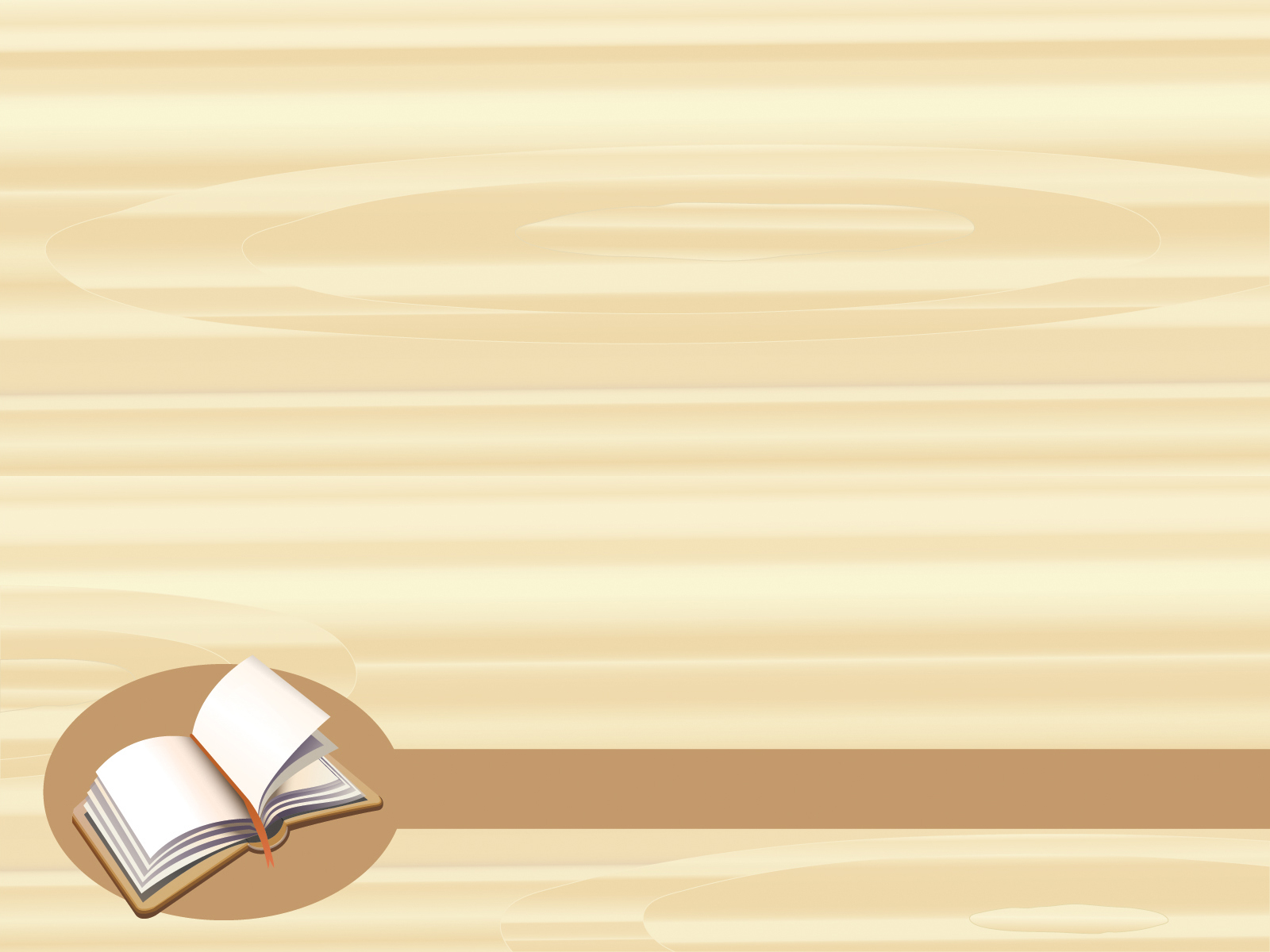 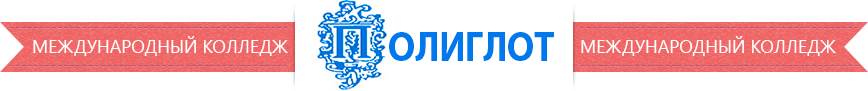 Область профессиональной деятельности выпускников по данной специальности:
Юрист готовится к следующим видам деятельности:
Оперативно-служебная;
Организационно-управленческая.
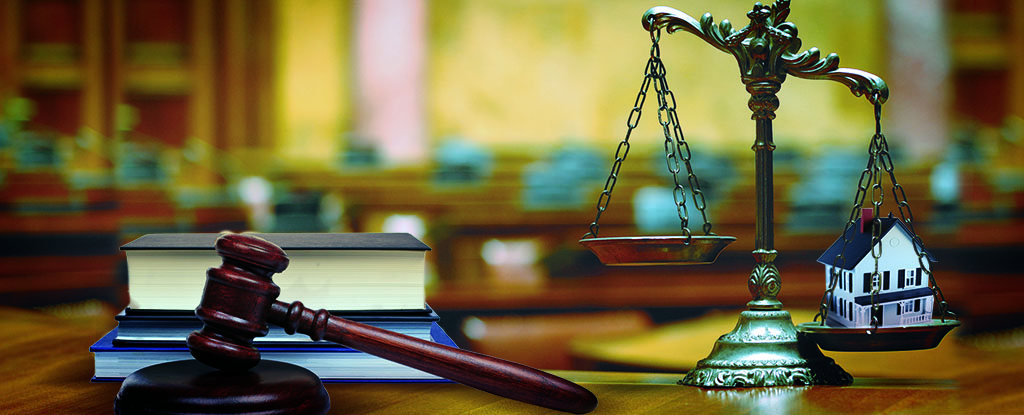 Знание английского языка – обязательное условие карьерного роста!
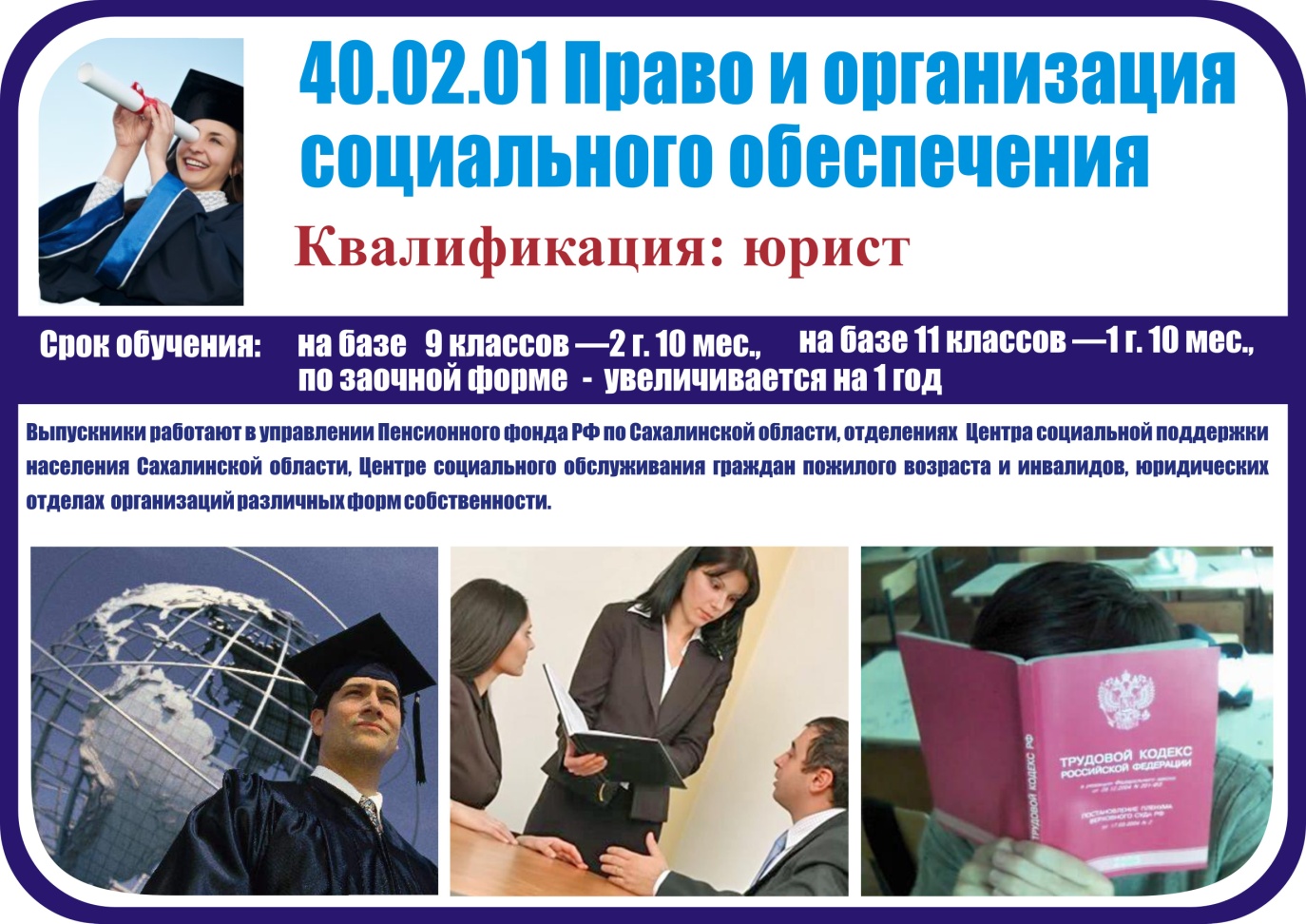 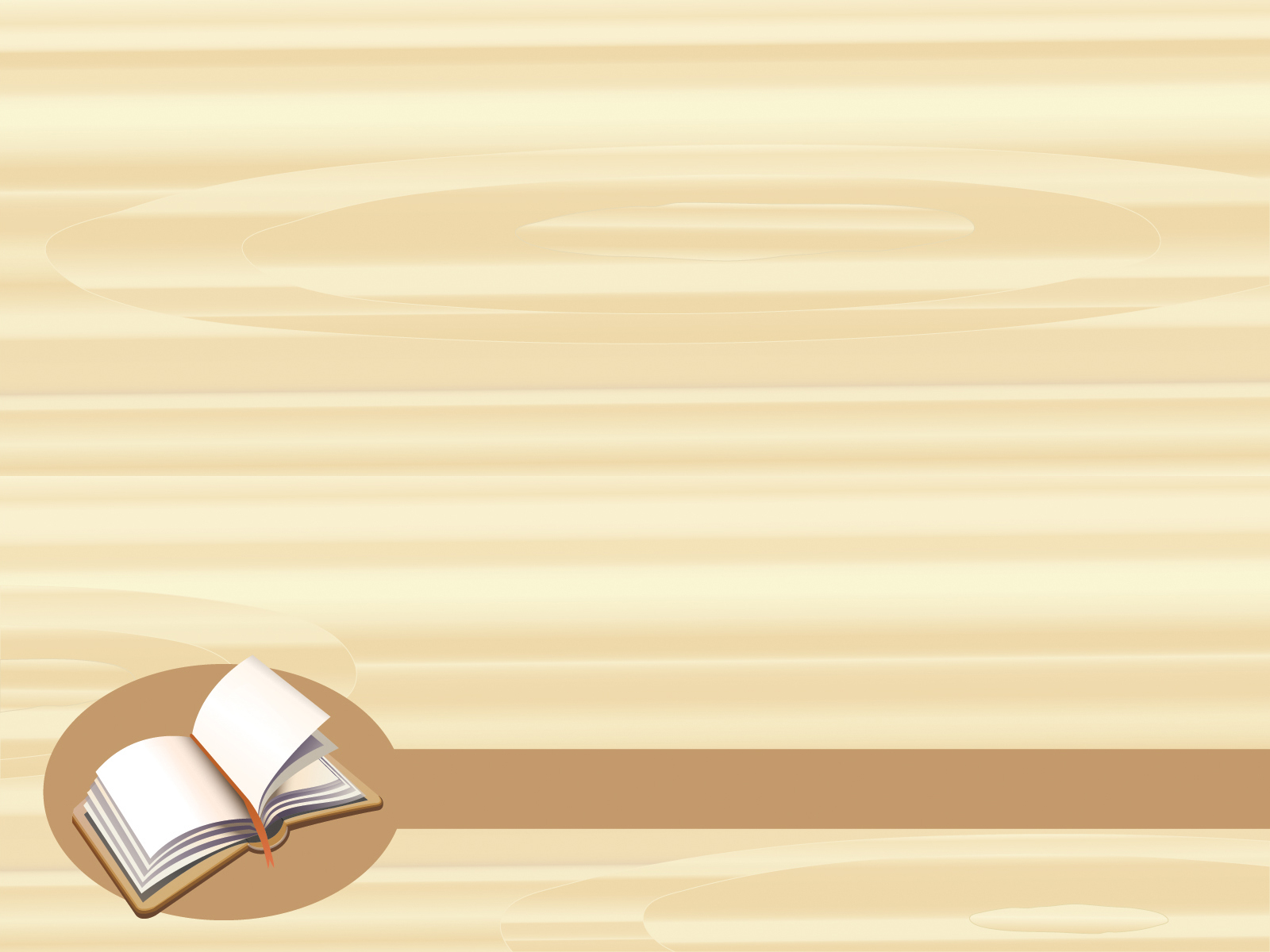 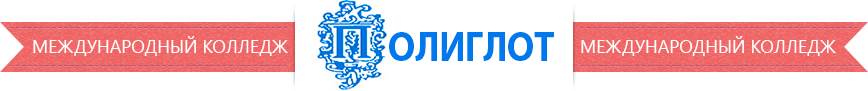 Специальность «Право и организация социального обеспечения»
Срок обучения по специальности: 
На базе среднего общего образования – 1г. 10 мес. 
На базе основного общего образования– 2г. 10 мес.
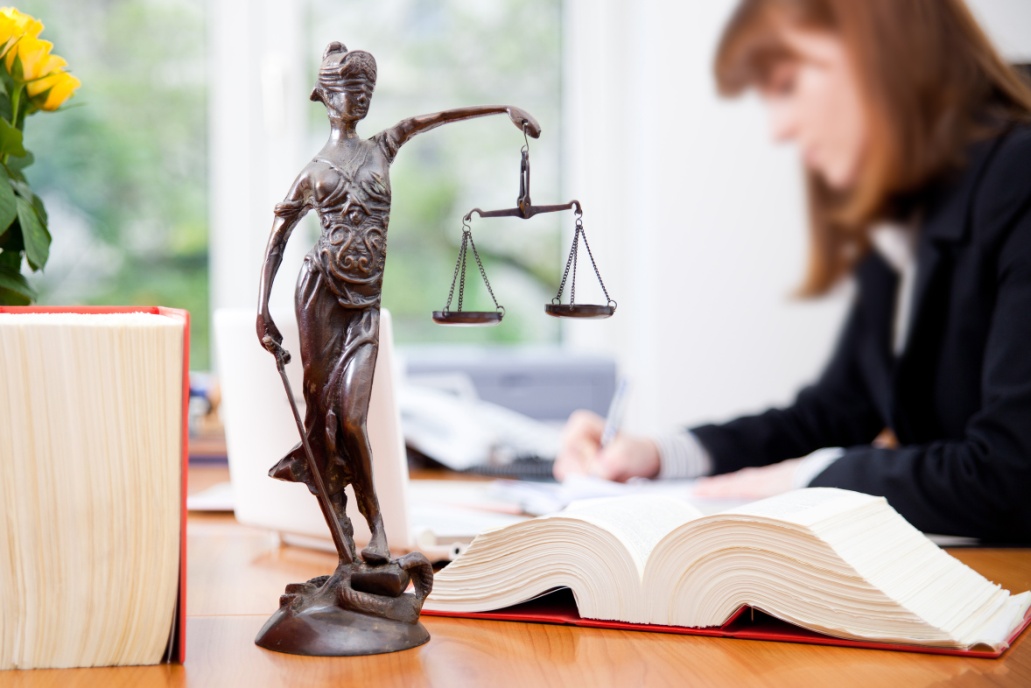 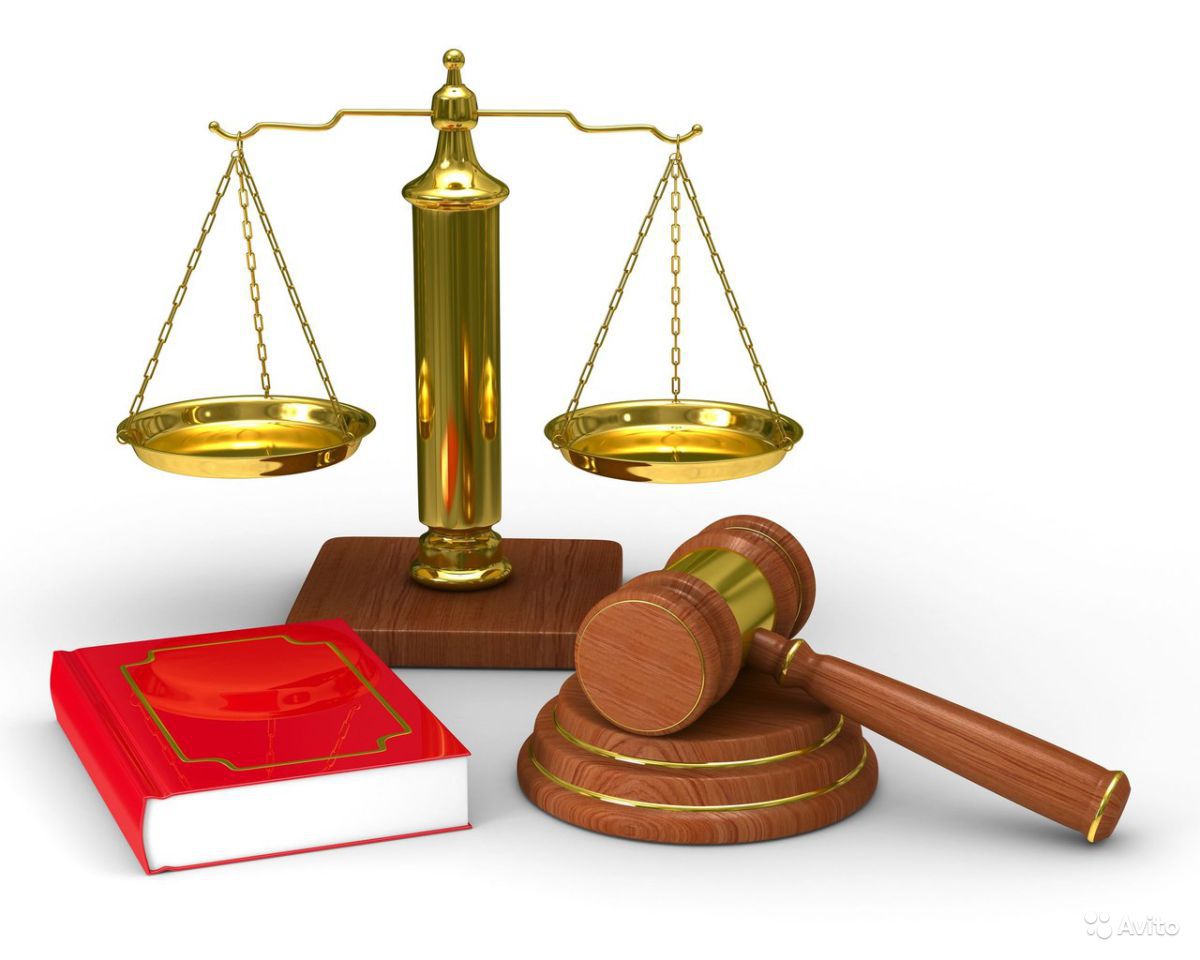 Квалификация выпускника
                        Юрист
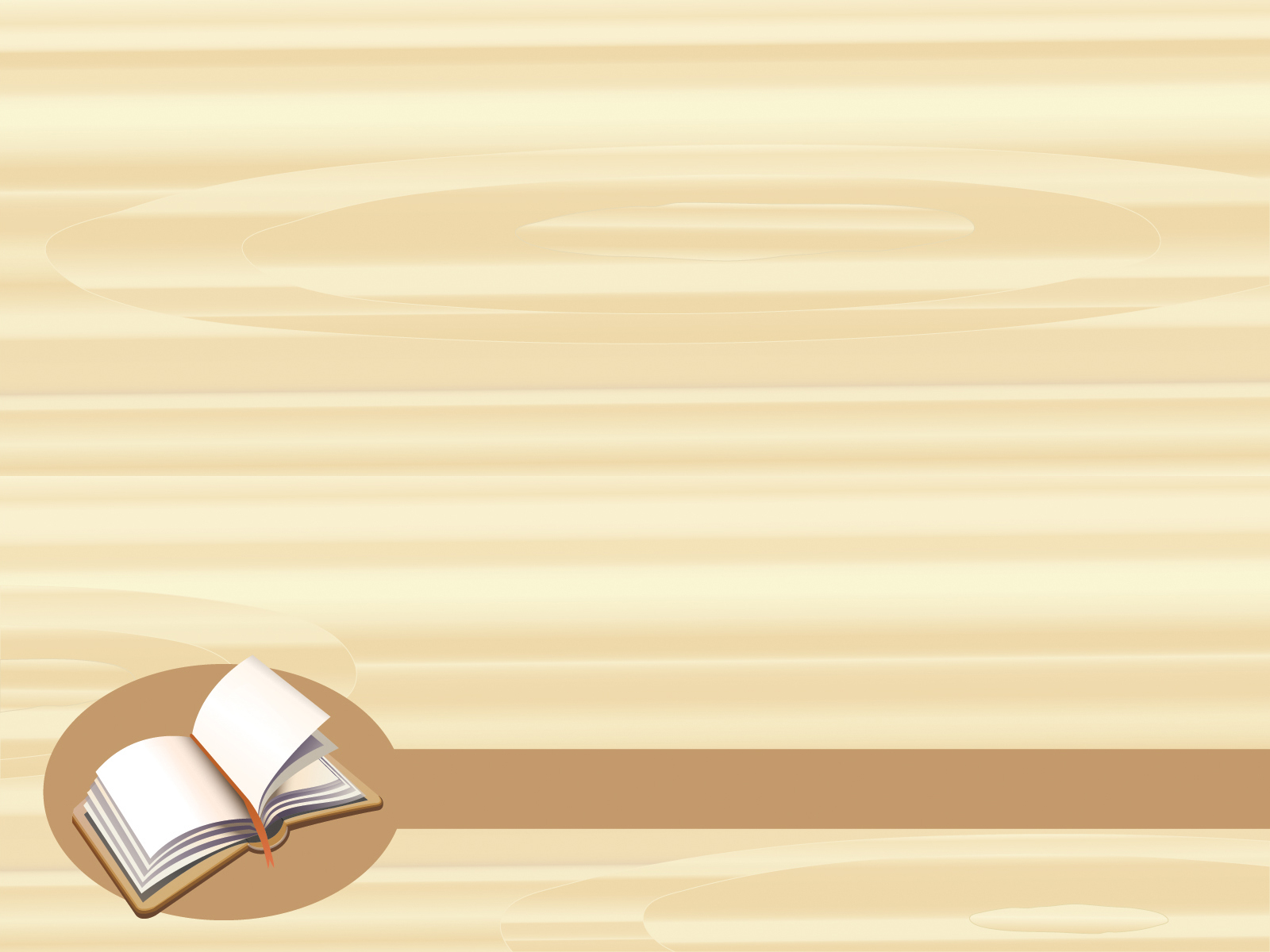 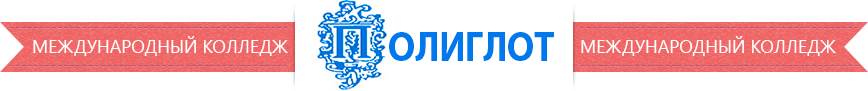 Юрист по специальности «Право и организация социального обеспечения» готовится к следующим видам деятельности  в качестве юриста:
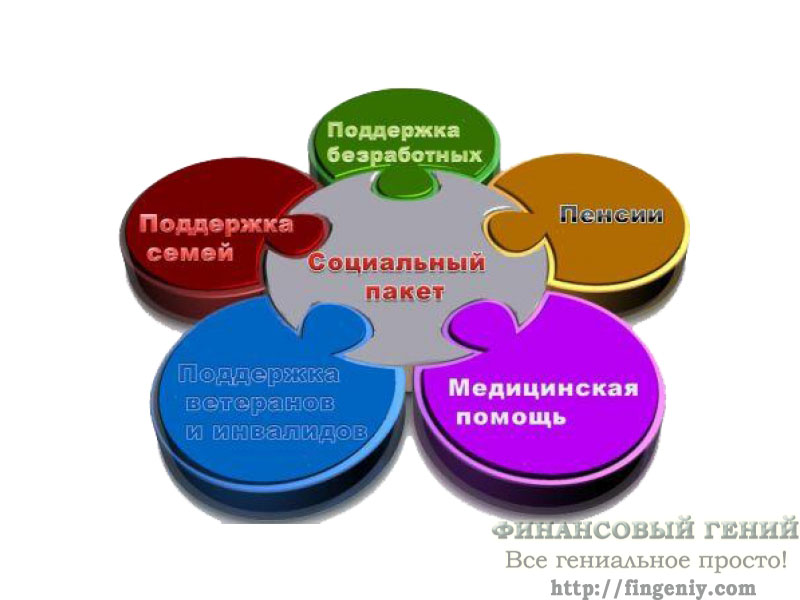 обеспечение реализации прав граждан в сфере пенсионного обеспечения и социальной защиты;
организационное обеспечение деятельности учреждений социальной защиты населения и органов Пенсионного фонда Российской Федерации.
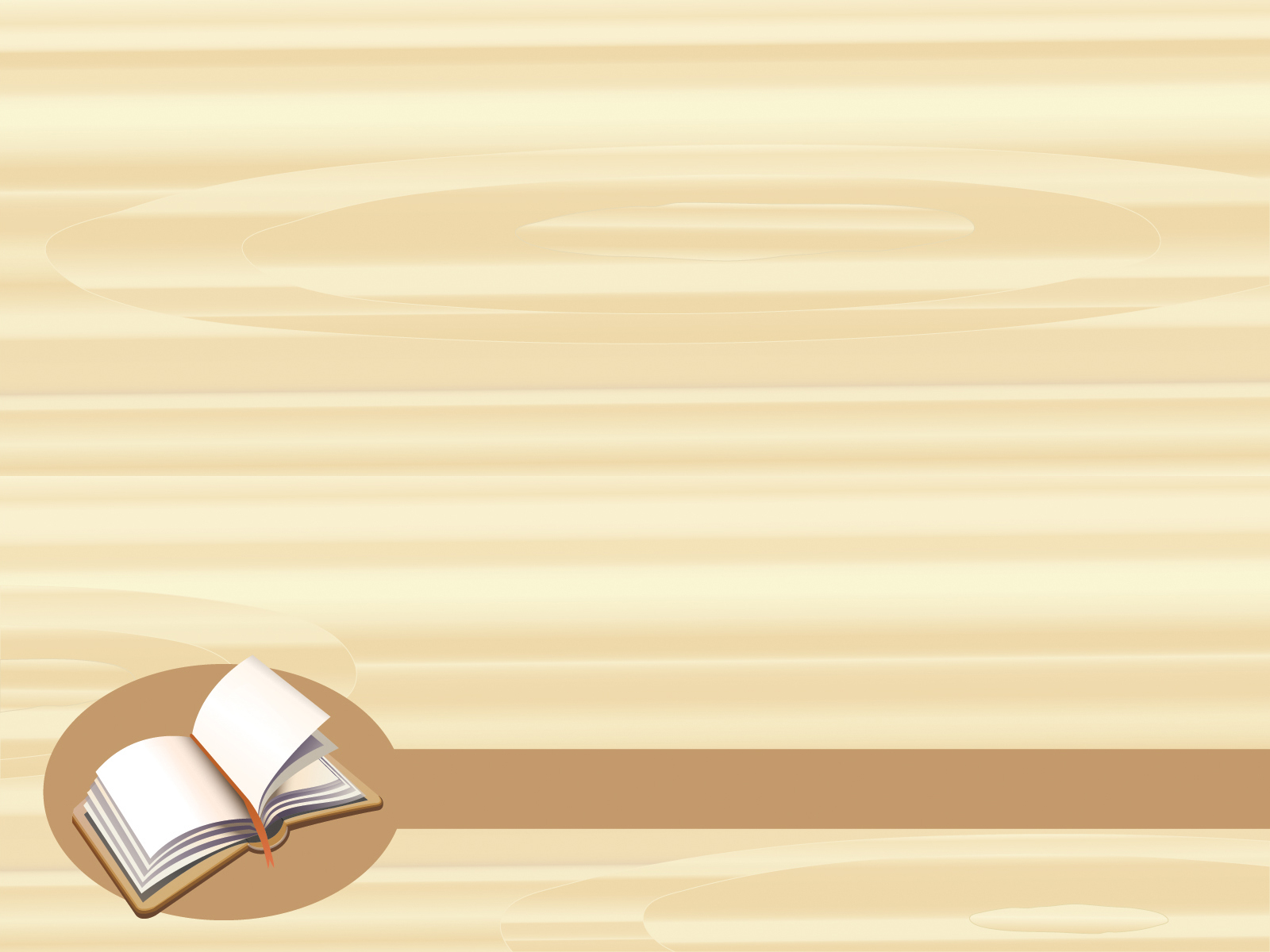 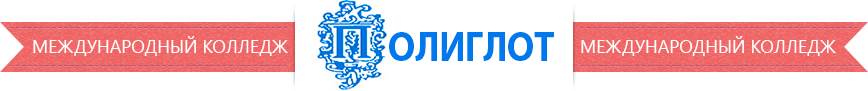 Наши партнеры :
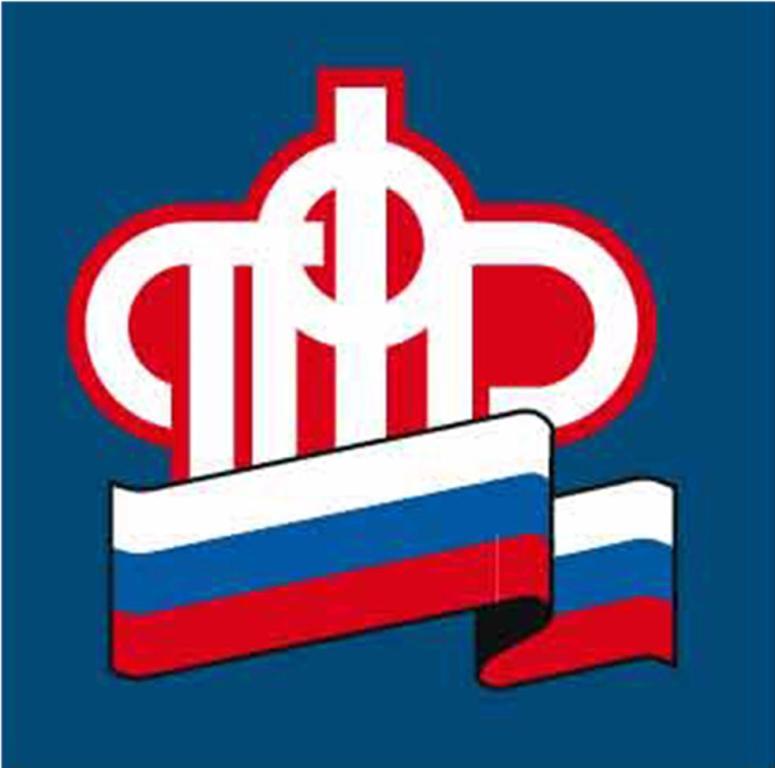 Министерство труда и социального развития Карачаево-Черкесской республики;
Фонд обязательного медицинского страхования КЧР;
Центр занятости населения;
Центр содействия малоимущим гражданам, поддержки детей-сирот и инвалидов;
Управление социальной защиты населения Карачаево-Черкесской республики;
Пенсионный фонд Российской Федерации по Карачаево-Черкесской республике.
Знание английского языка – обязательное условие карьерного роста!
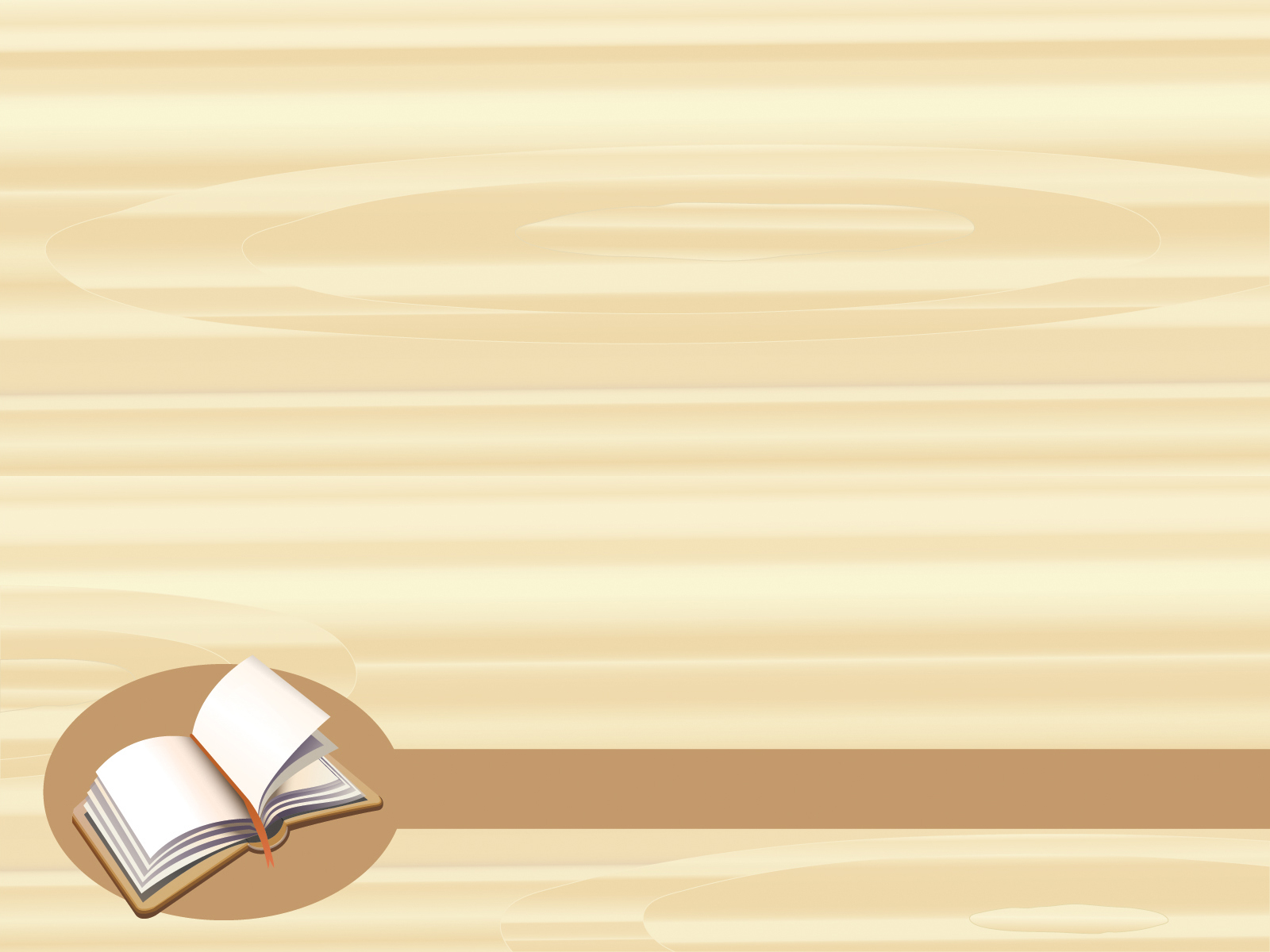 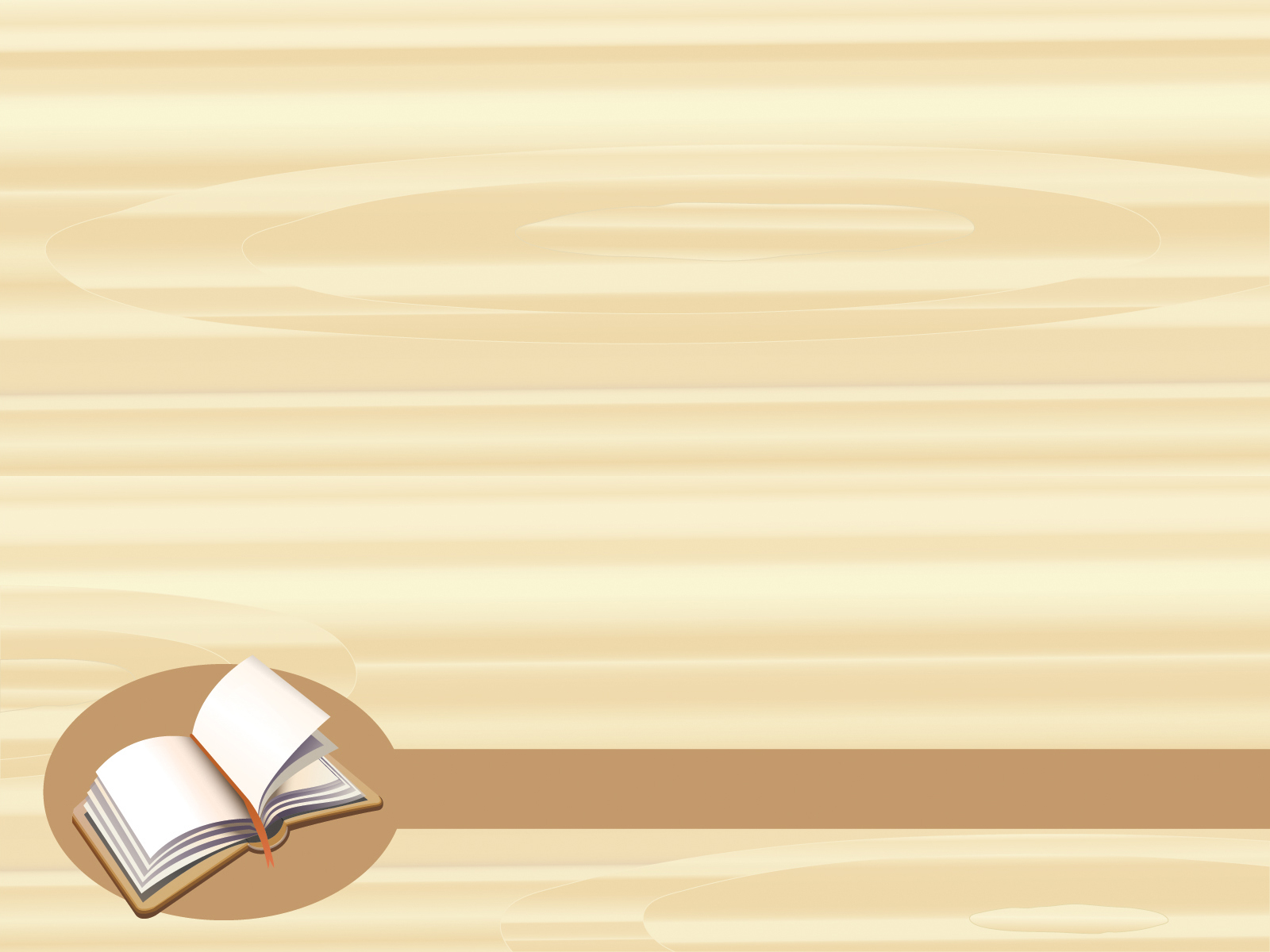 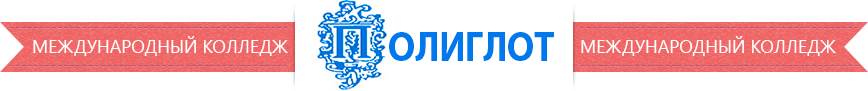 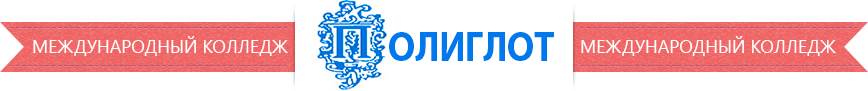 Специальность «Банковское дело»
Наши партнеры:
Министерство юстиции РФ по КЧР;
Прокуратура КЧР;
Судебный департамент КЧР;
Следственный комитет КЧР;
Министерство внутренних дел России по КЧР;
Служба судебных приставов КЧР.
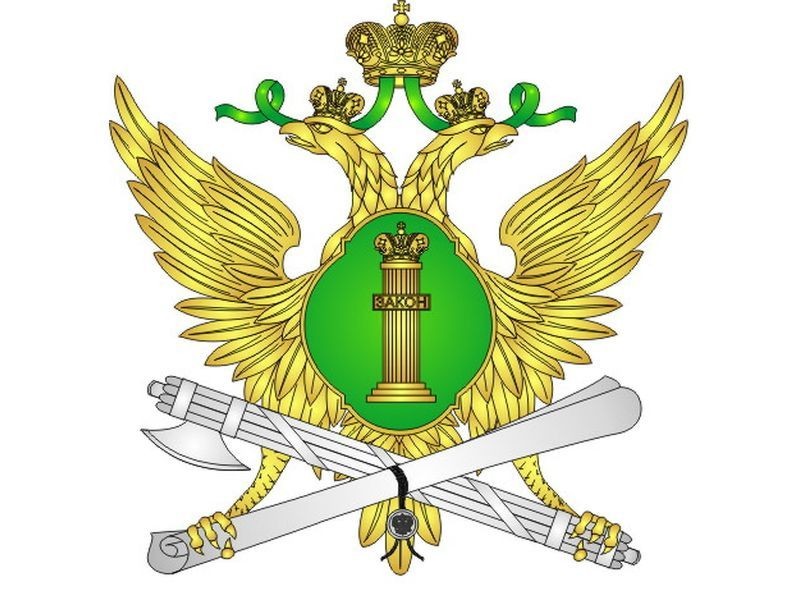 Срок обучения по специальности: 
На базе среднего общего образования – 1г. 10 мес. 
На базе основного общего образования– 2г. 10 мес.
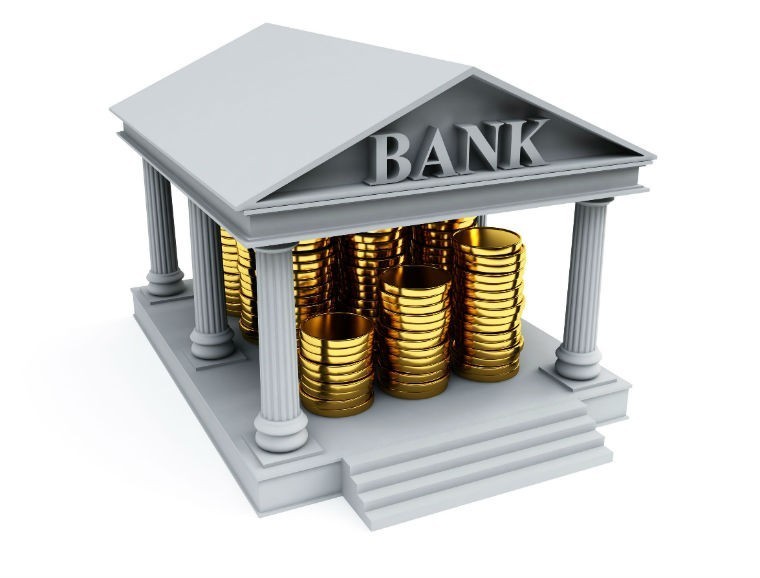 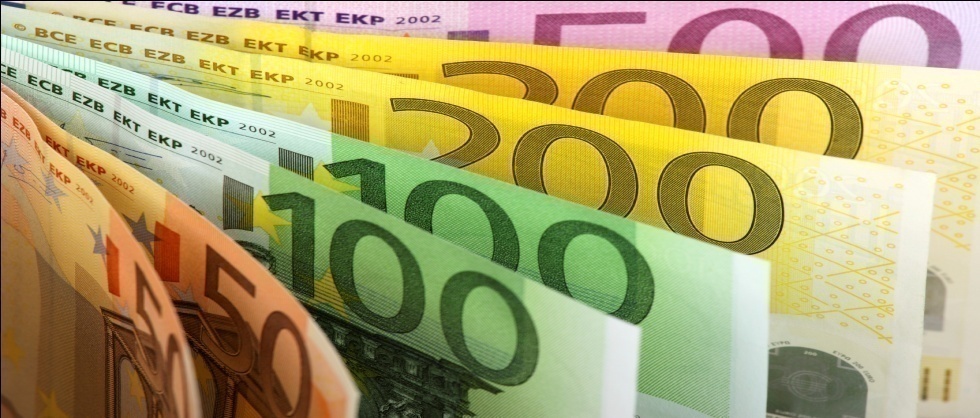 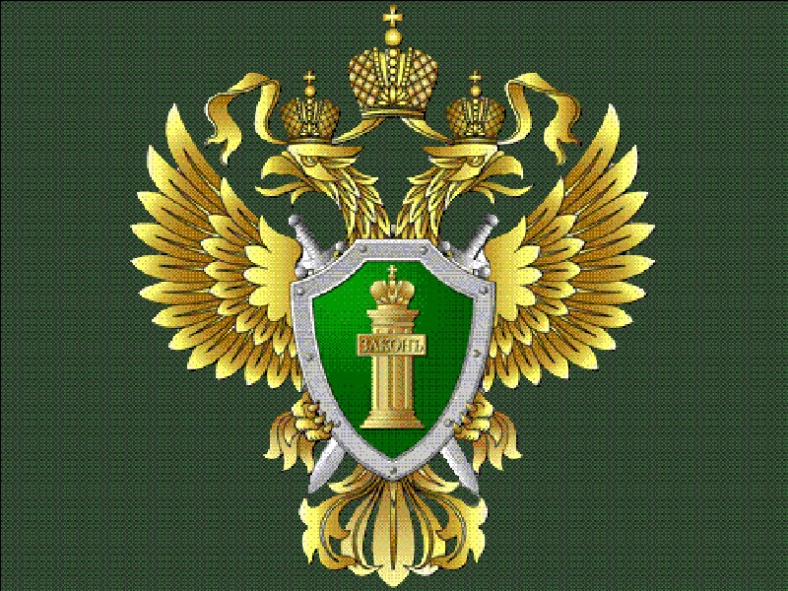 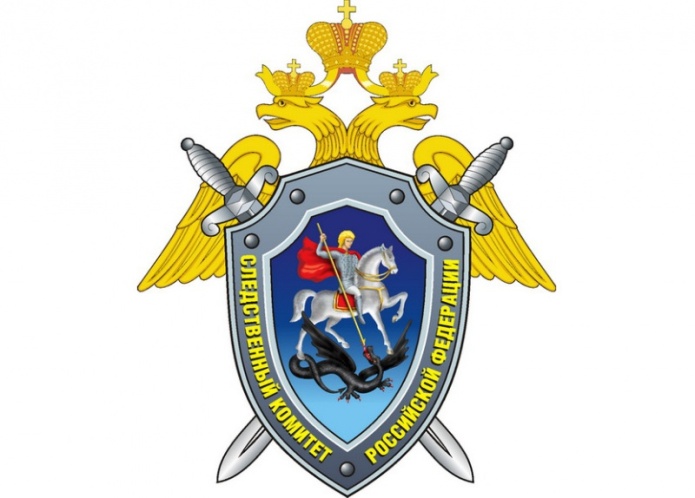 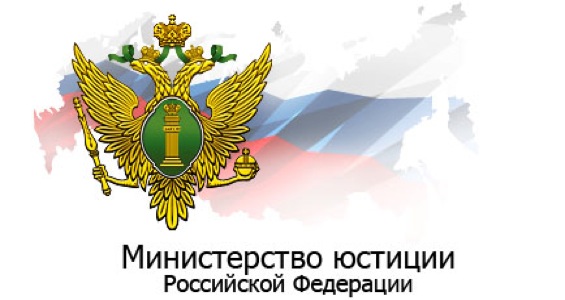 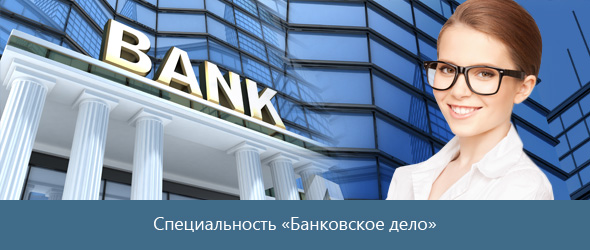 Квалификация выпускника
      Специалист банковского дела
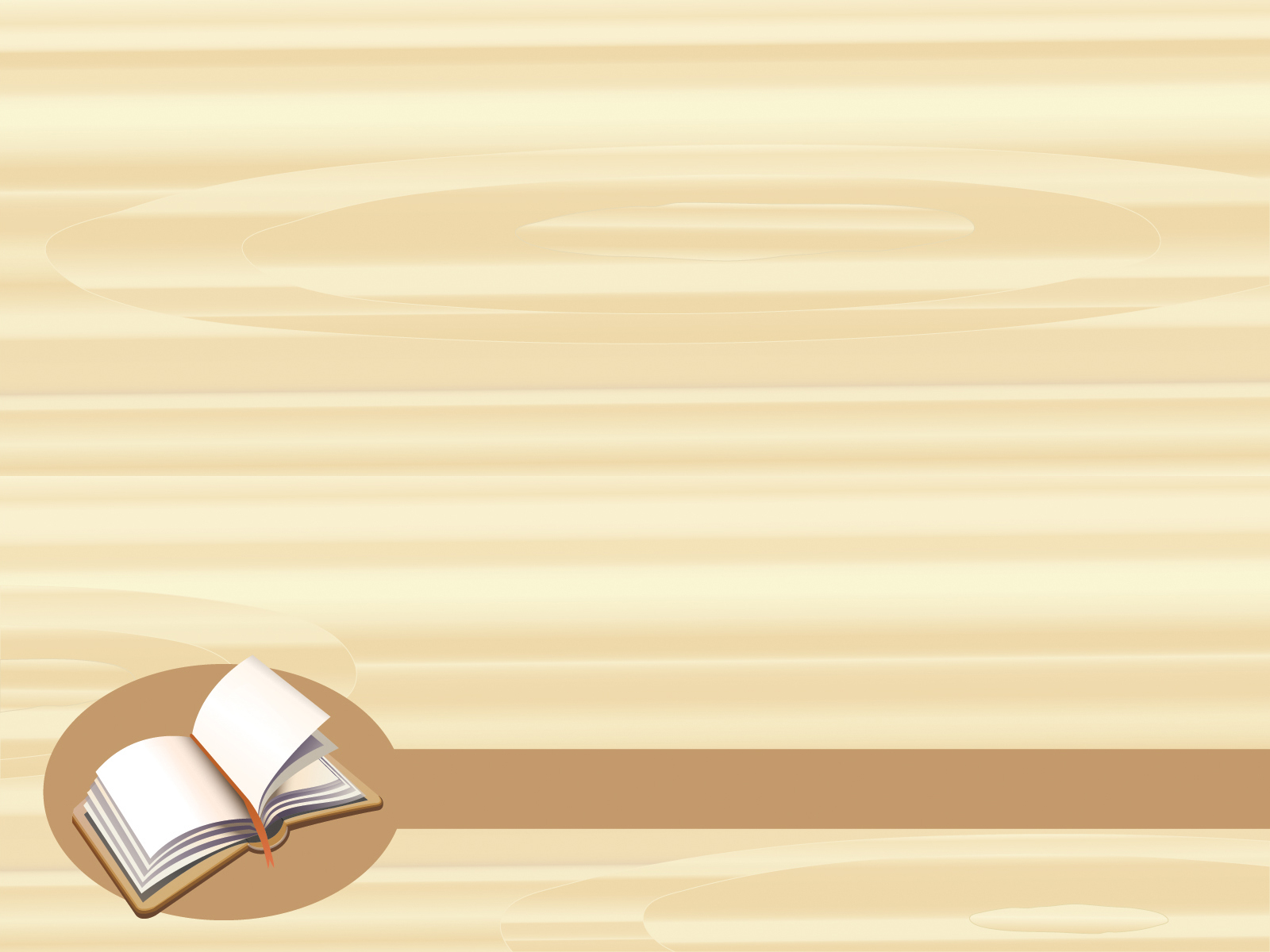 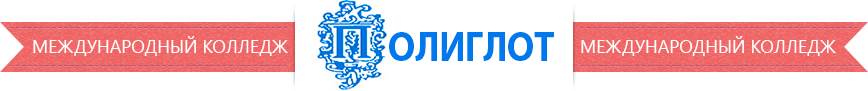 Наши социальные партнеры
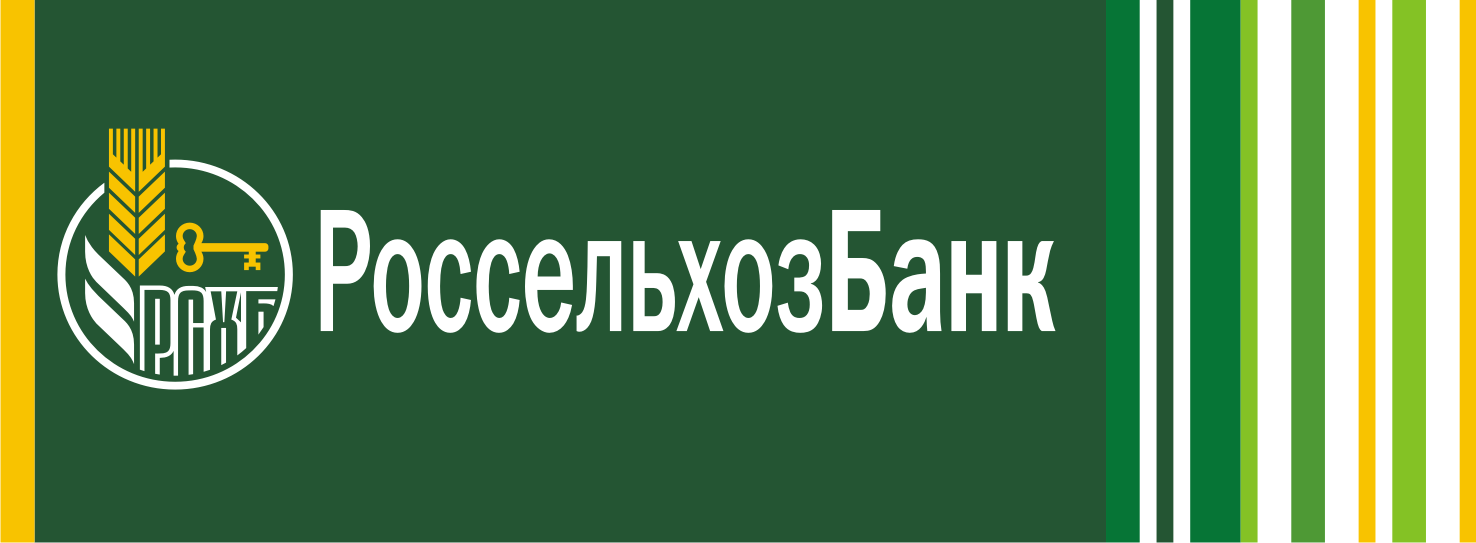 Выпускники  по данной специальности востребованы  во всех  филиалах банков по Карачаево-Черкесской республике
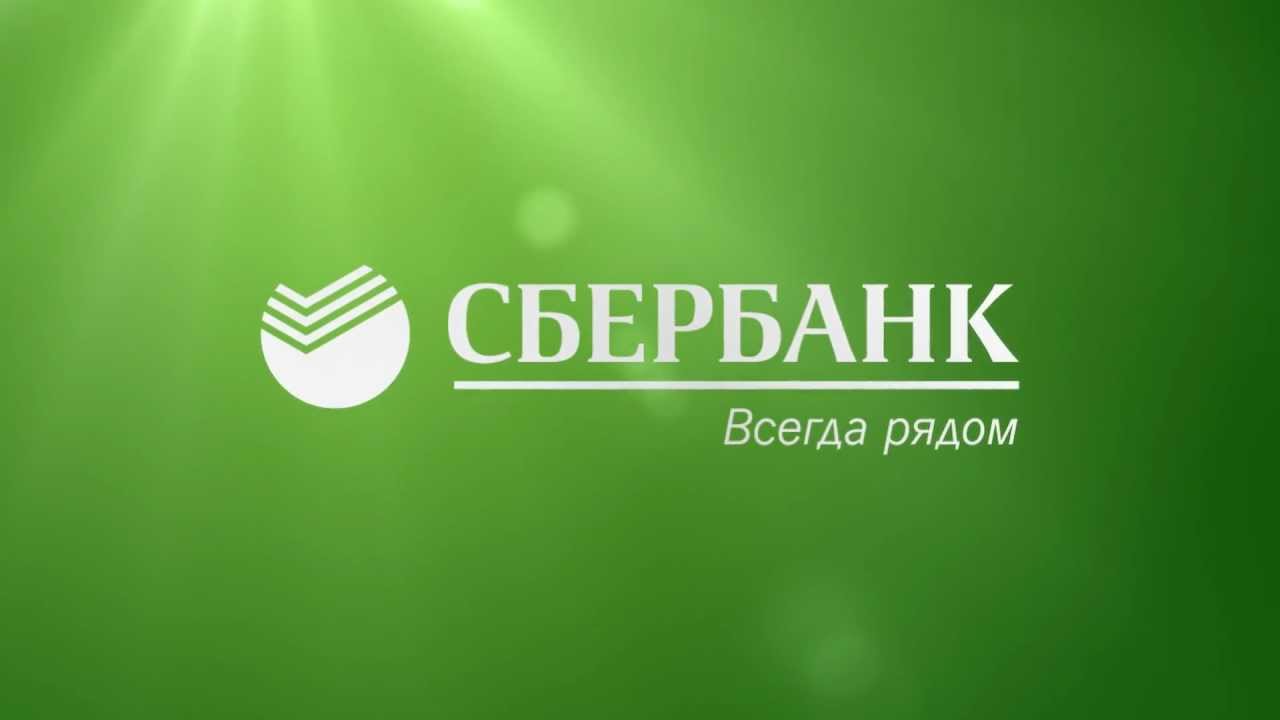 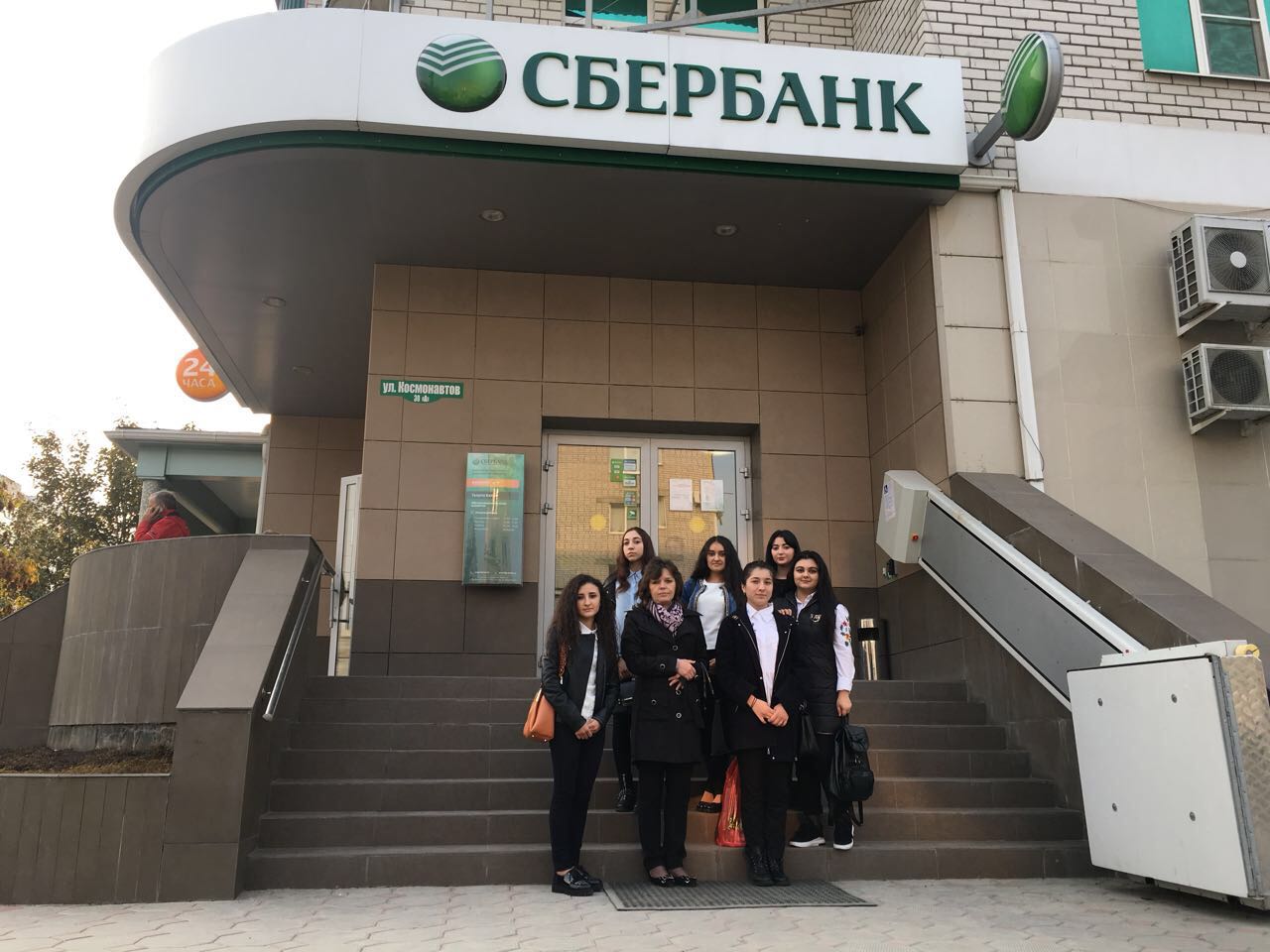 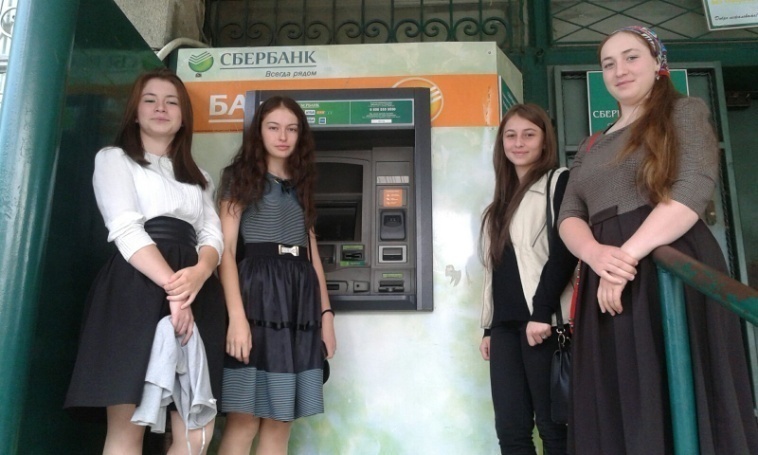 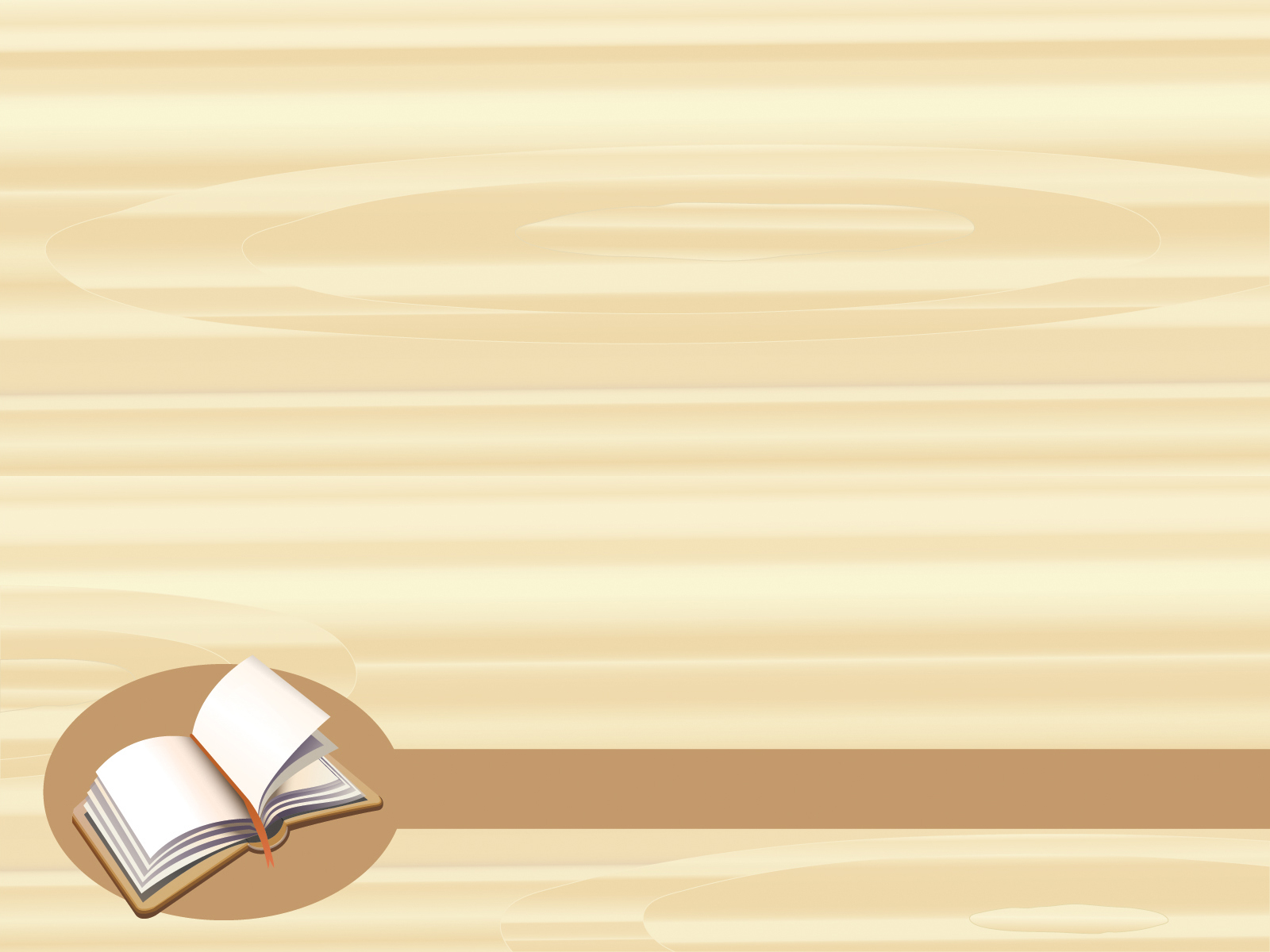 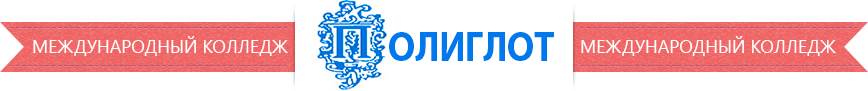 Многие наши студенты по итогам прохождения учебной и производственной практики успешно трудоустраиваются по специальности «Банковское дело» в АО «Россельхозбанк» и ПАО Сбербанк в городе  Черкесске
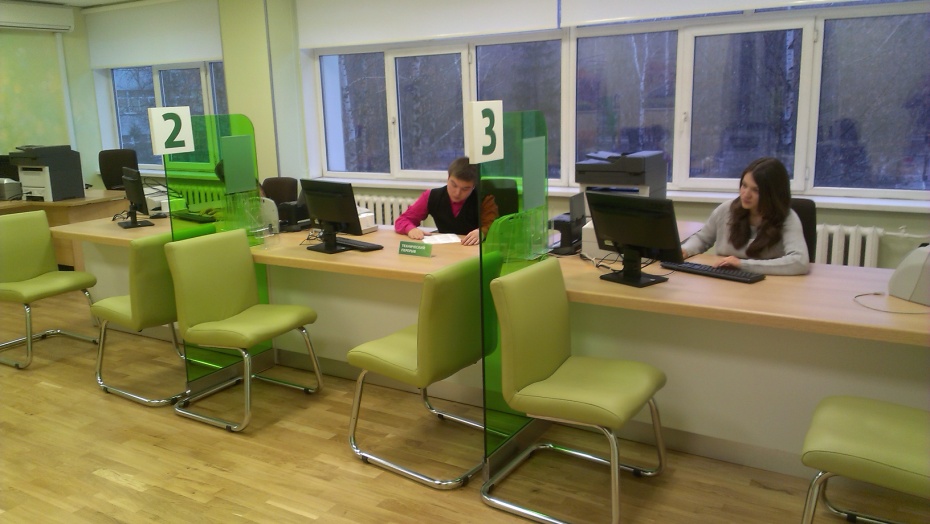 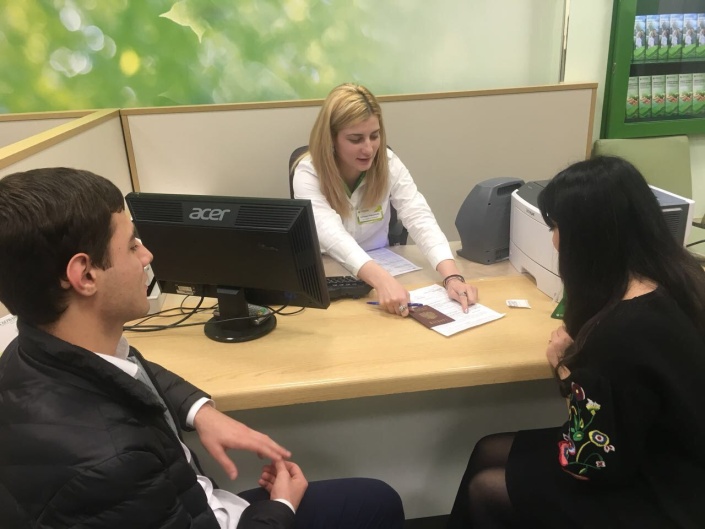 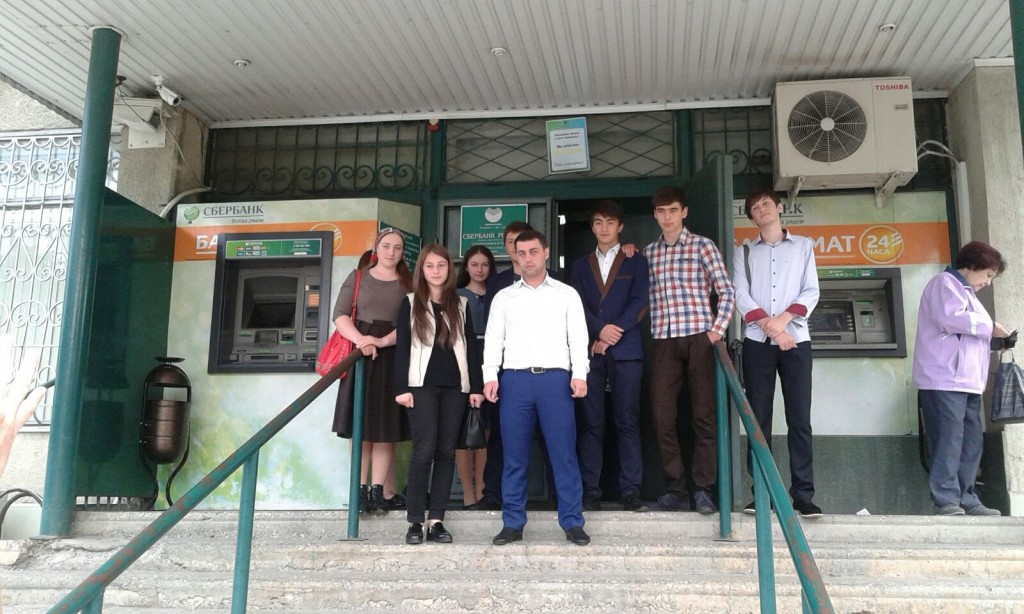 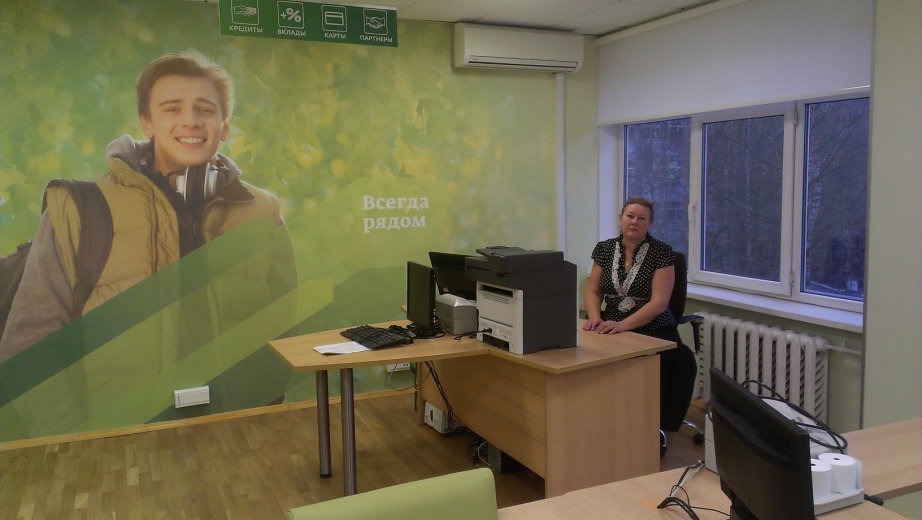 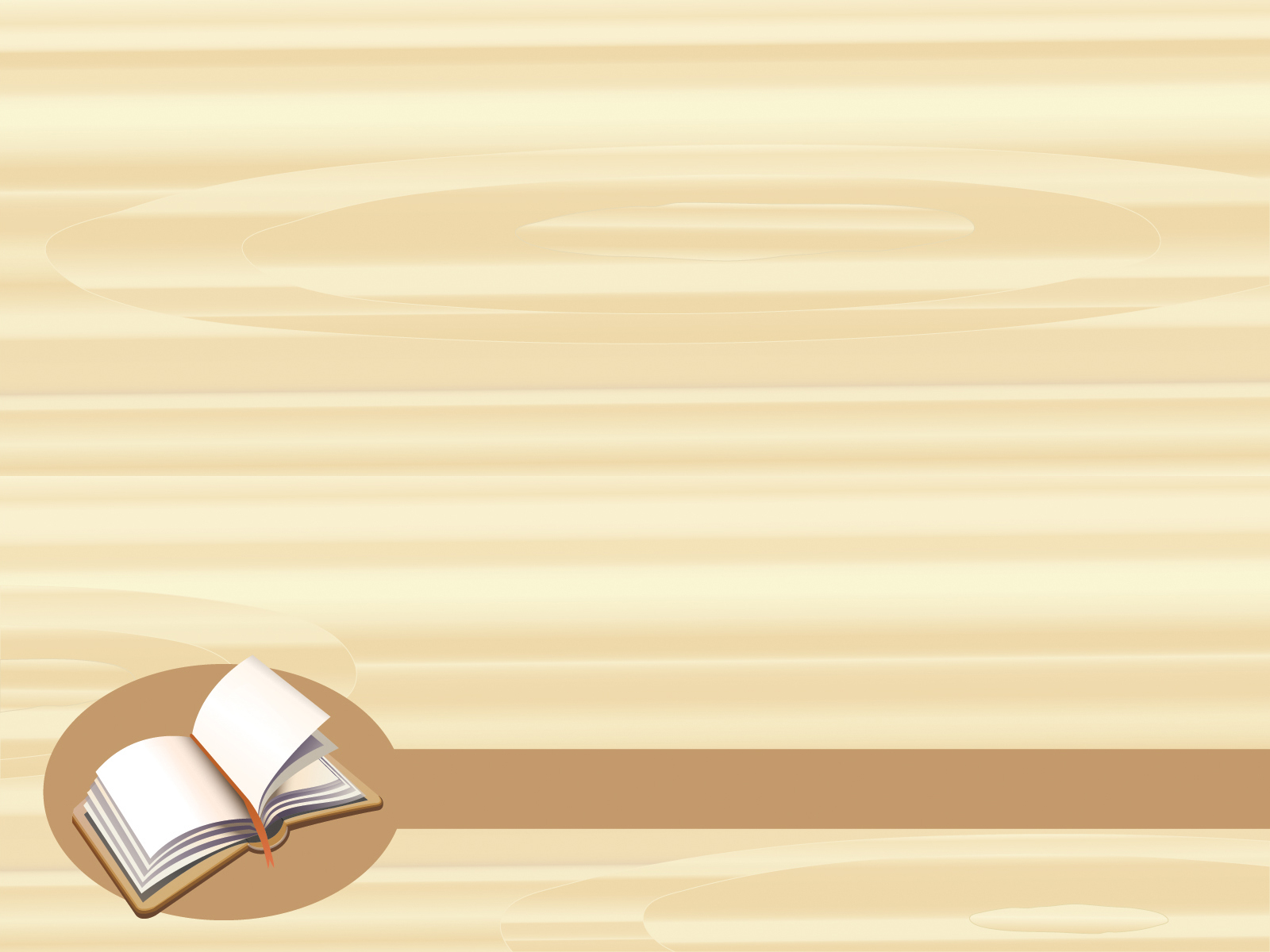 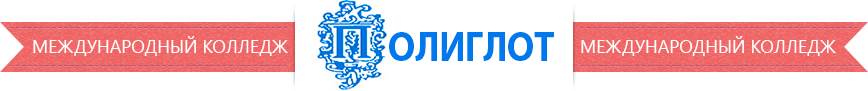 Специальность «Программирование в компьютерных системах»
Срок обучения по специальности: 
На базе среднего общего образования – 2г. 10 мес. 
На базе основного общего образования– 3г. 10 мес.
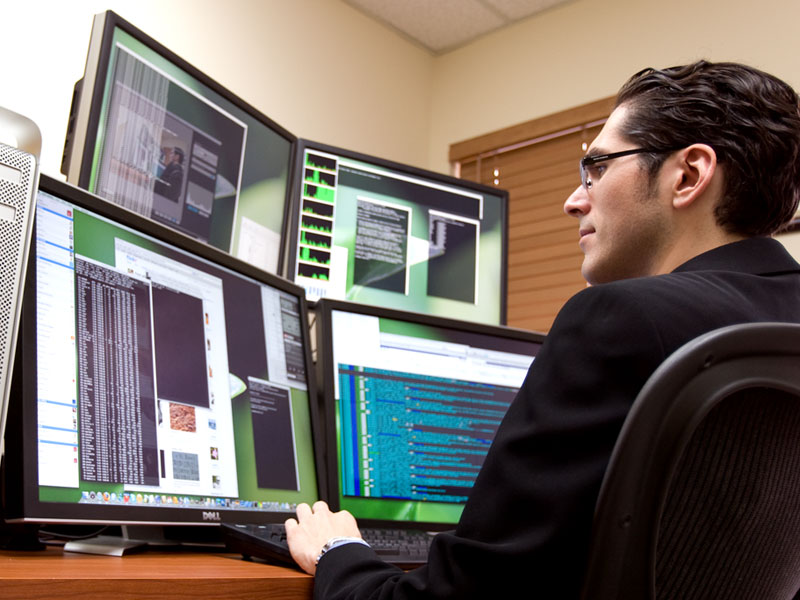 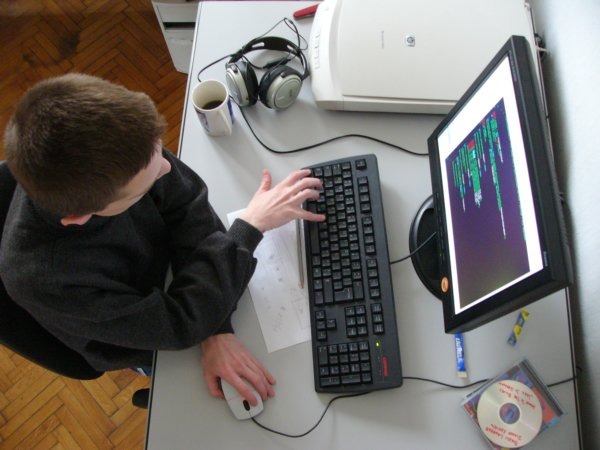 Квалификация выпускника
Техник - программист
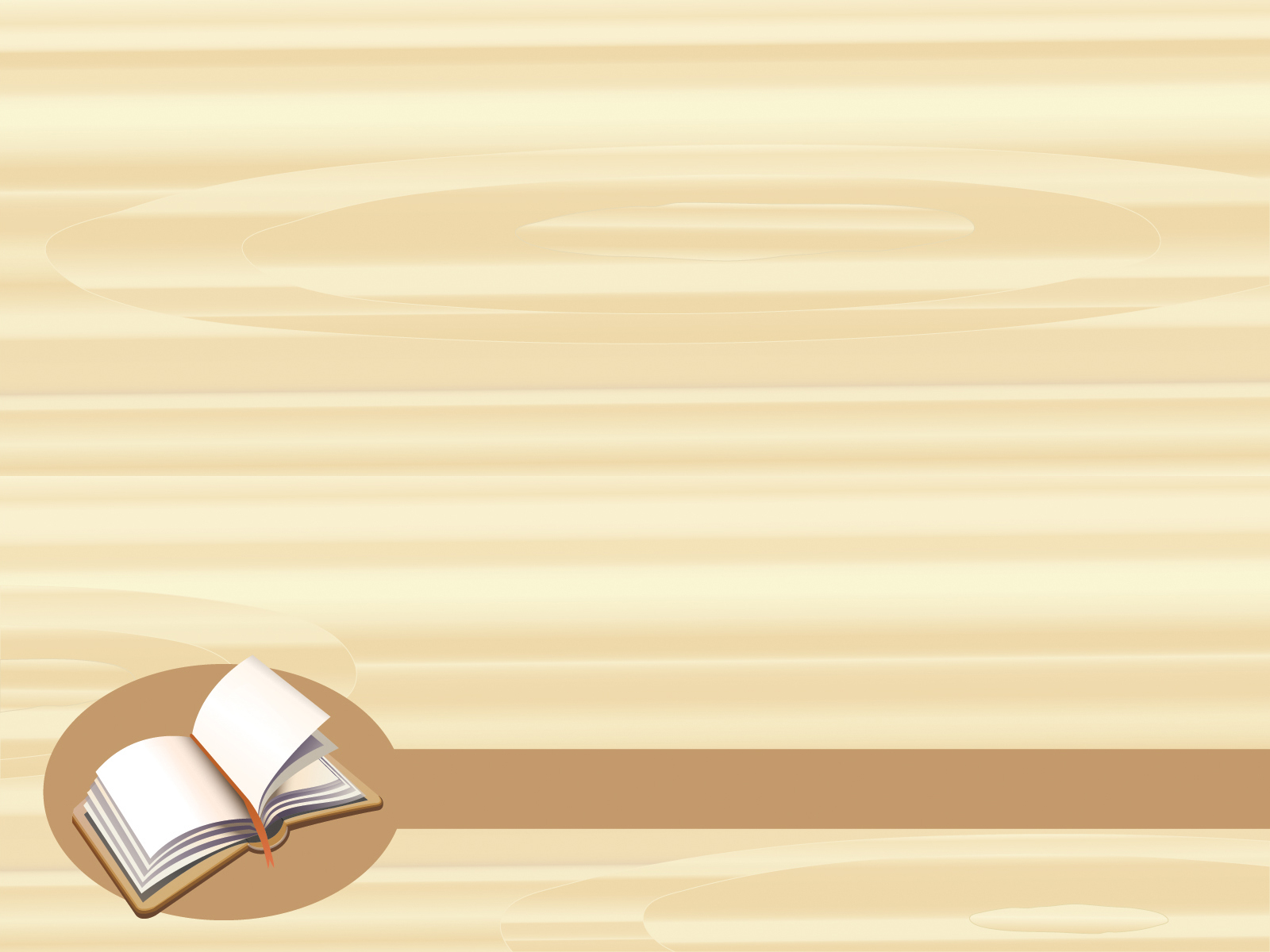 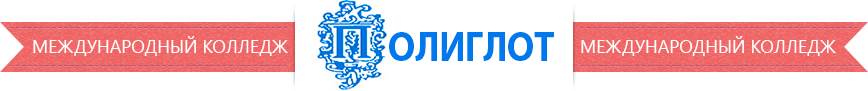 Современные кабинеты и лаборатории
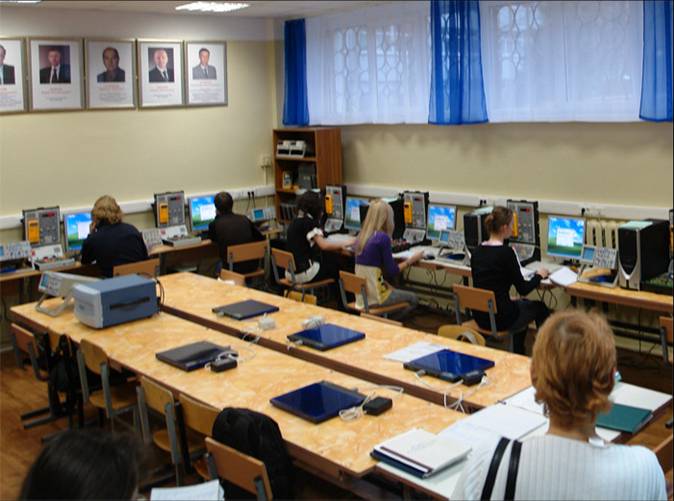 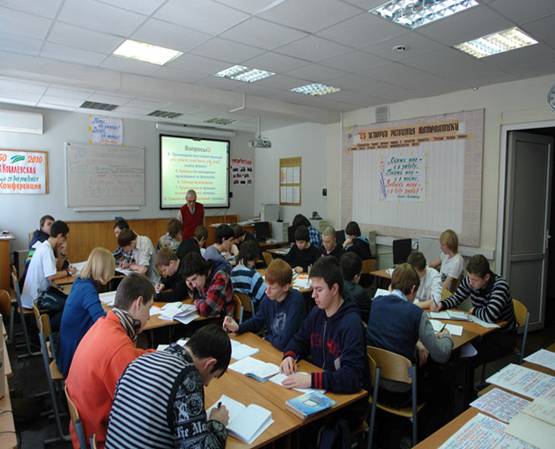 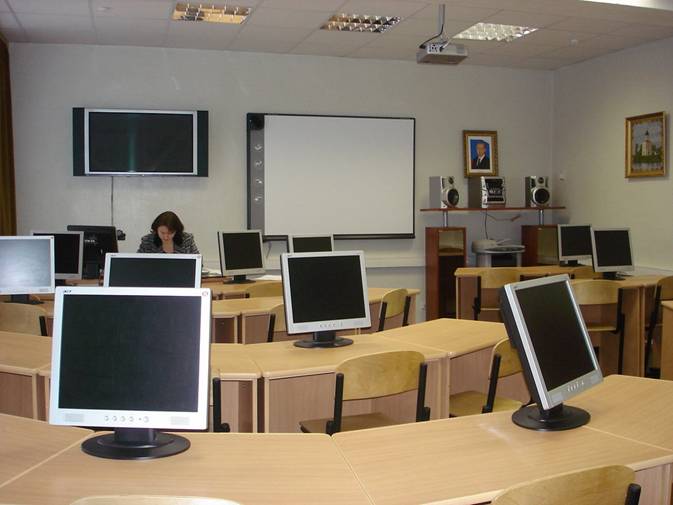 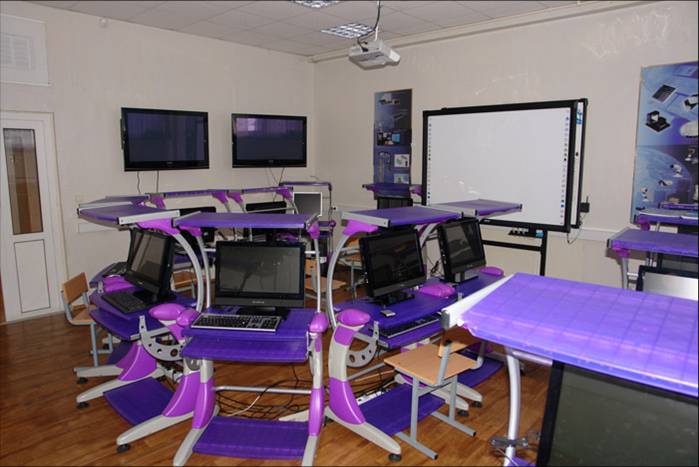 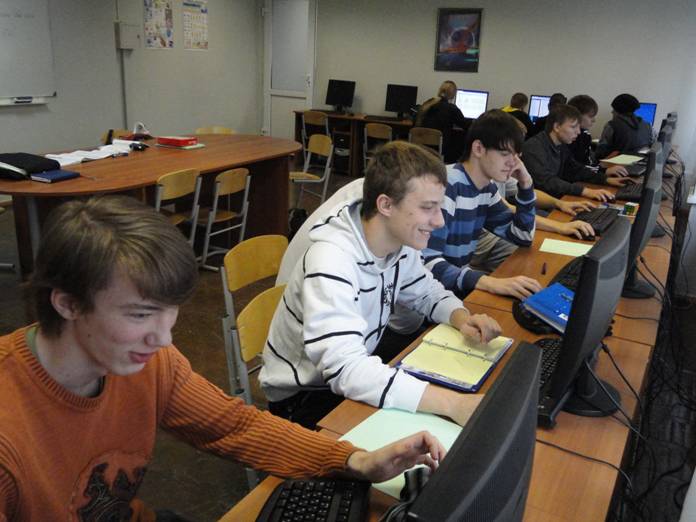 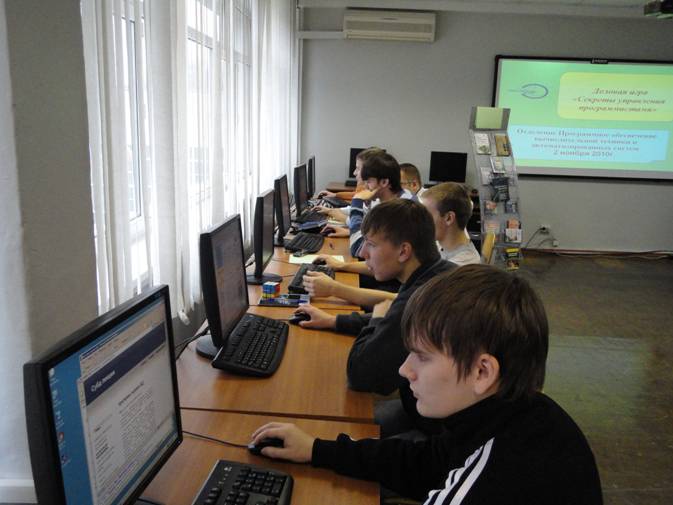 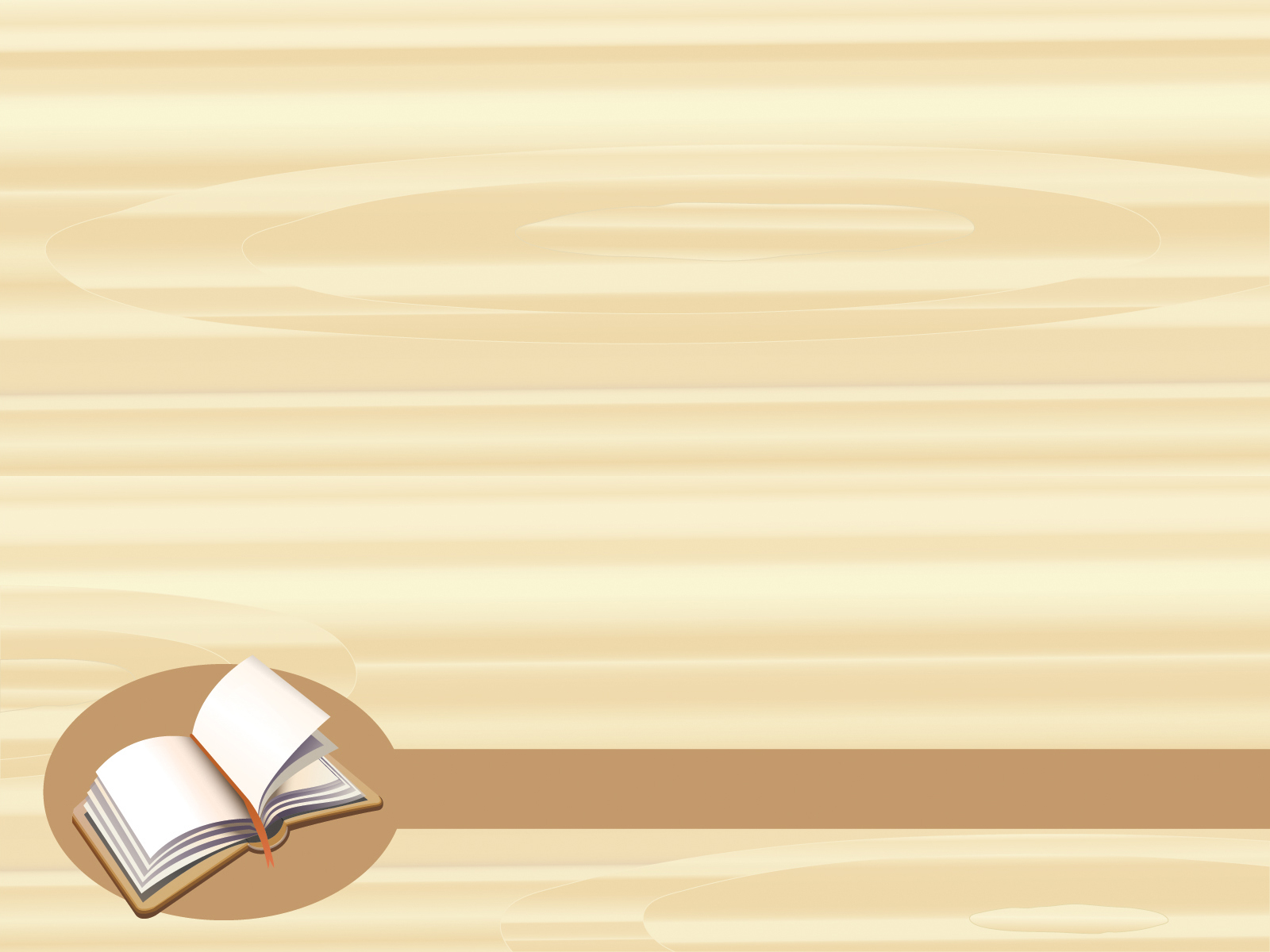 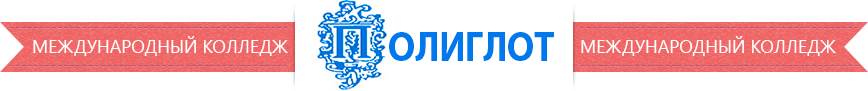 Специальность «Туризм»
Срок обучения по специальности: 
На базе среднего общего образования – 1г. 10 мес. 
На базе основного общего образования– 2г. 10 мес.
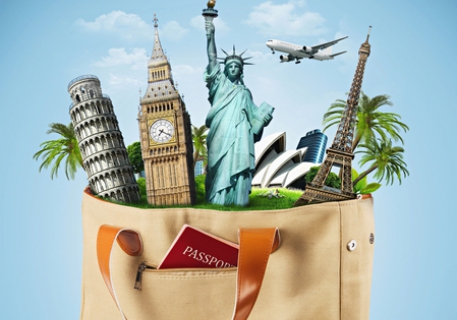 Квалификация выпускника
     Специалист по туризму
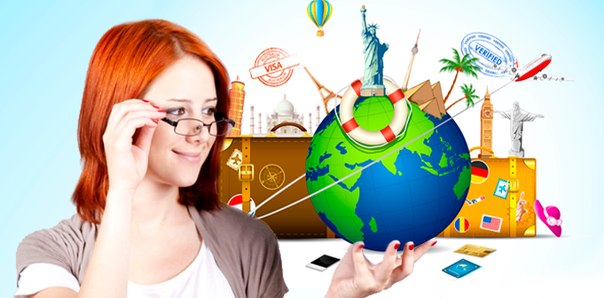 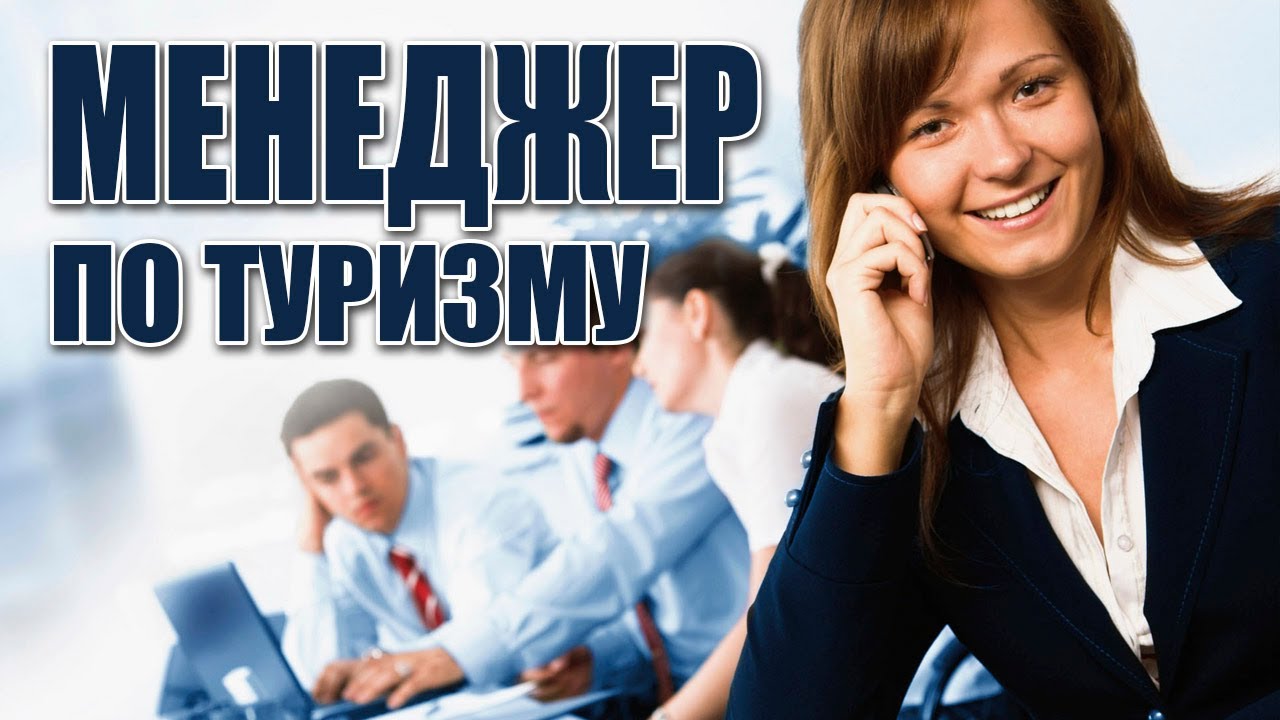 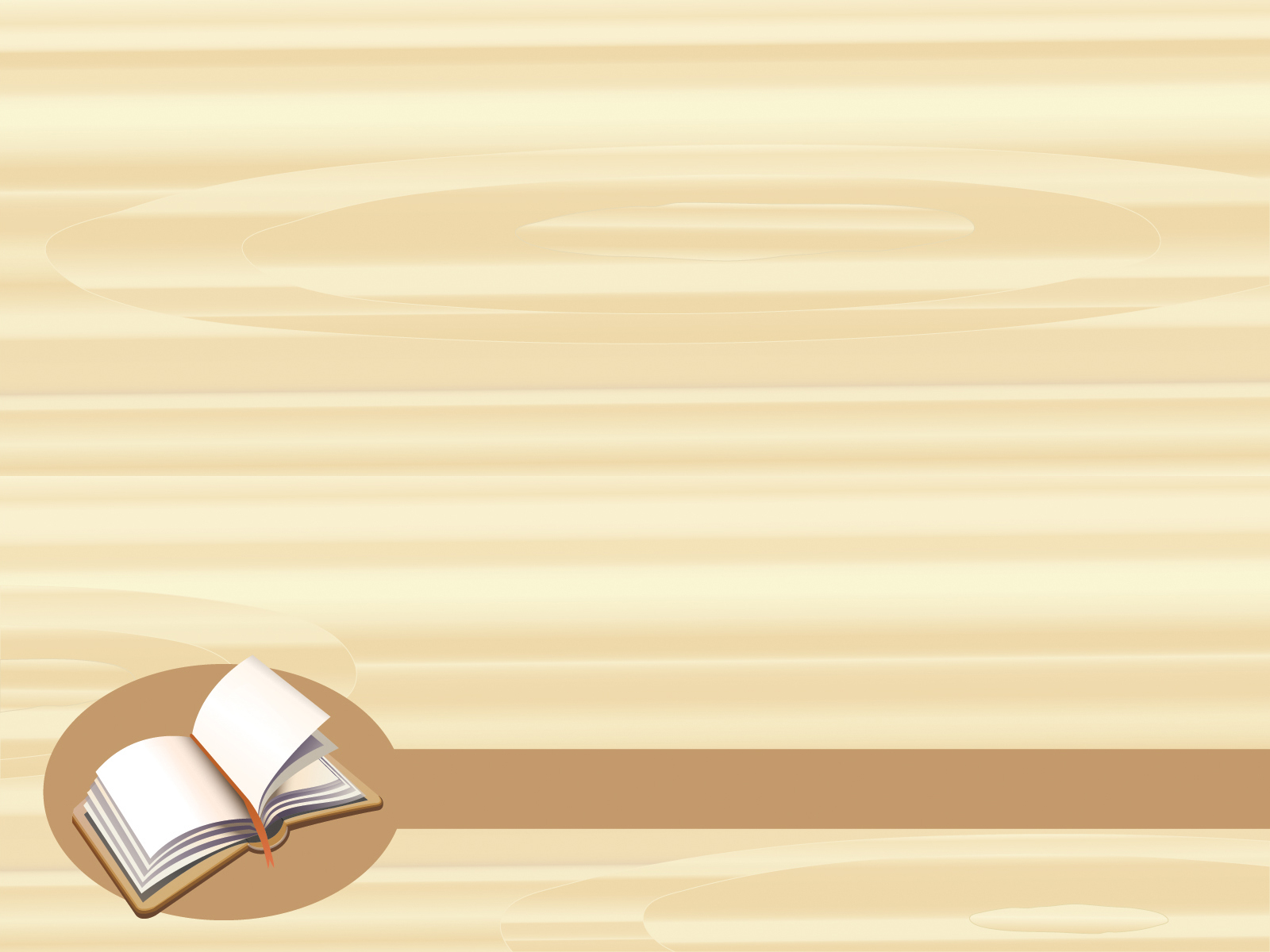 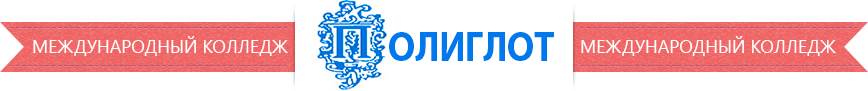 Специалист по туризму готовится к следующим видам деятельности:
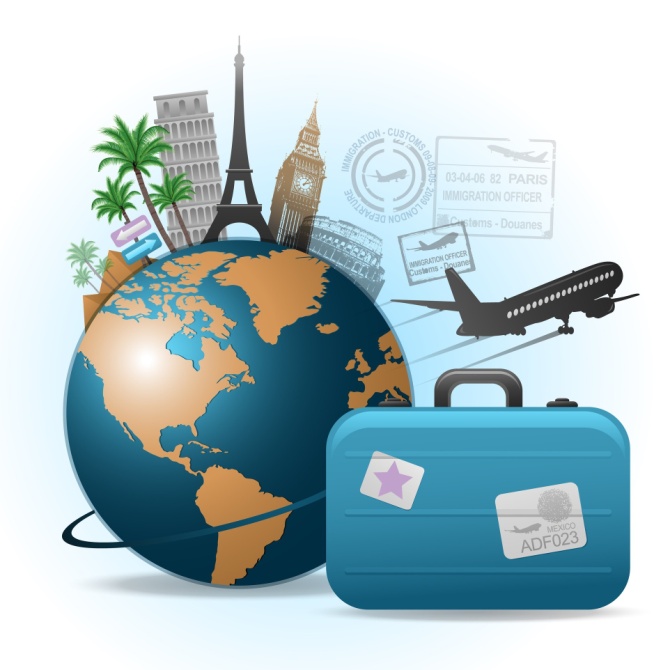 Работа в туристических  фирмах;
Предоставление туроператорских услуг;
Предоставление турагентских и экскурсионных  услуг.
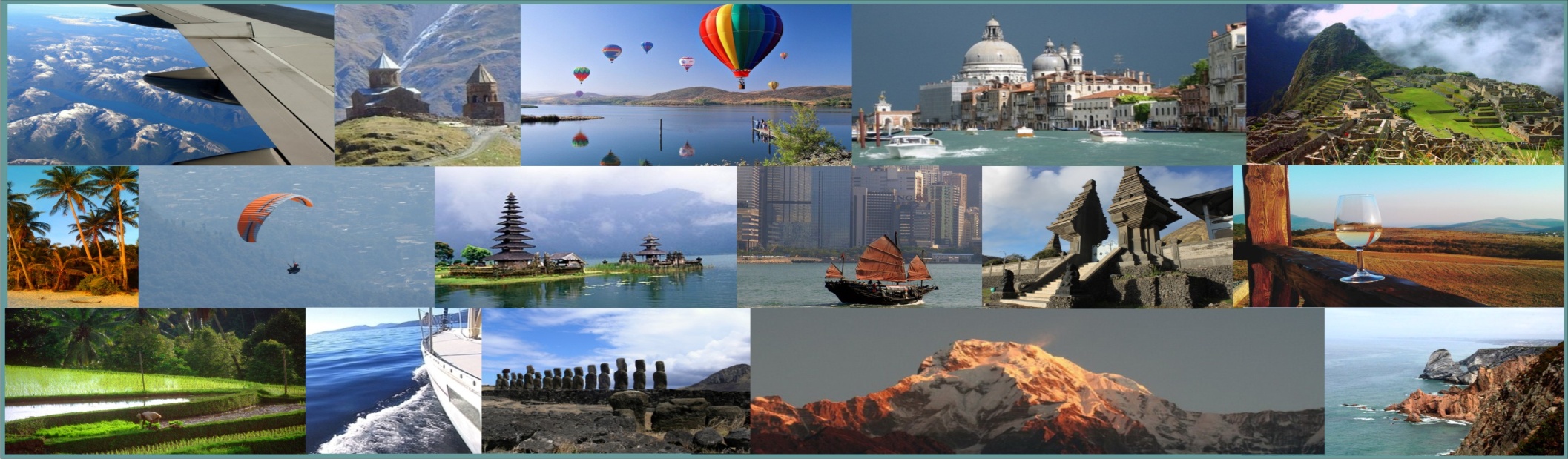 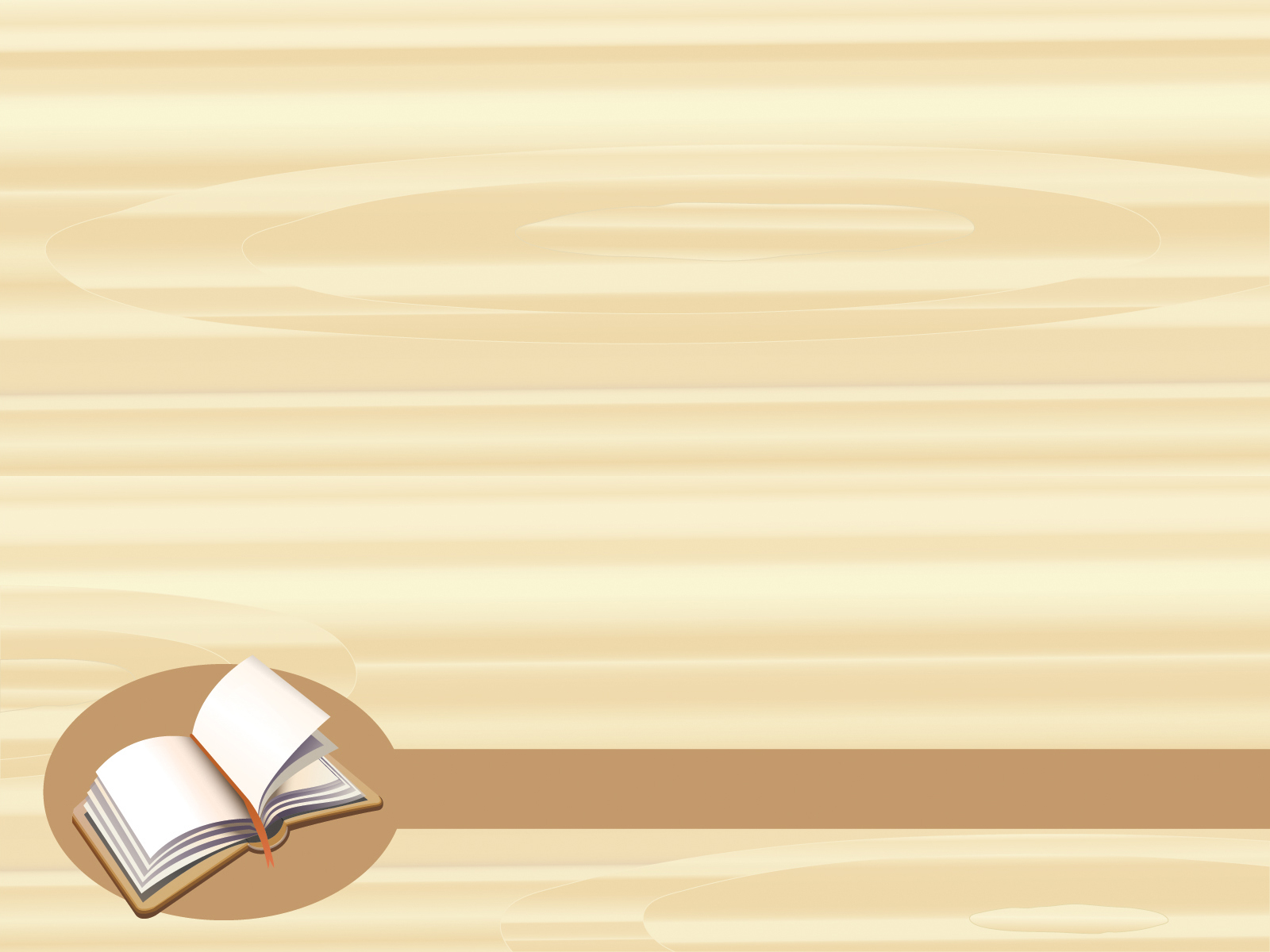 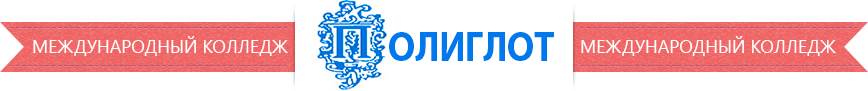 Специальность «Гостиничный сервис»
Срок обучения по специальности: 
На базе среднего общего образования – 1г. 10 мес. 
На базе основного общего образования– 2г. 10 мес.
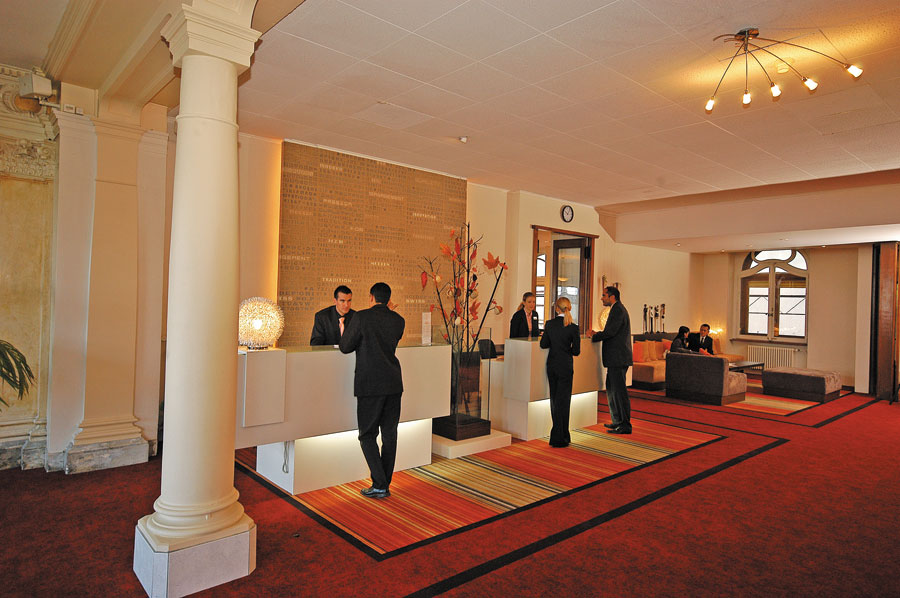 Квалификация выпускника
Менеджер
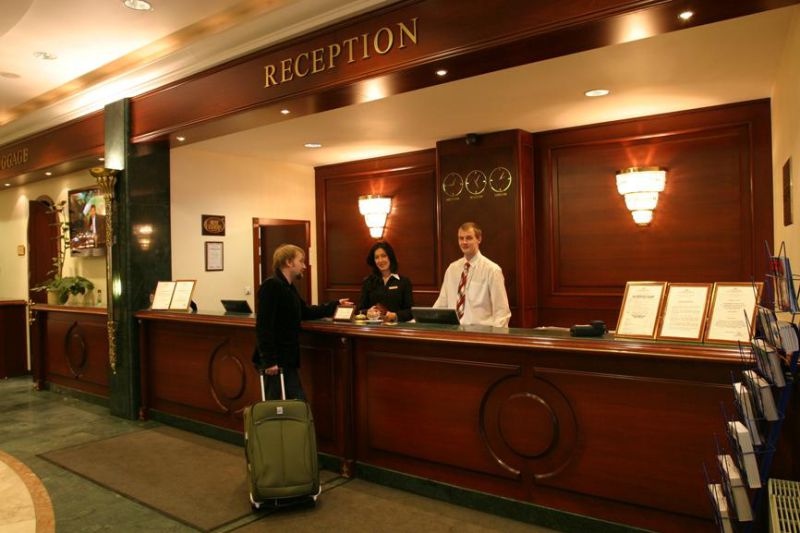 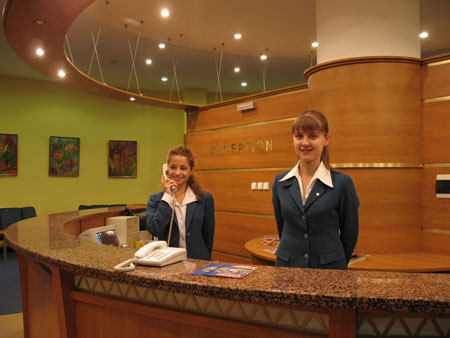 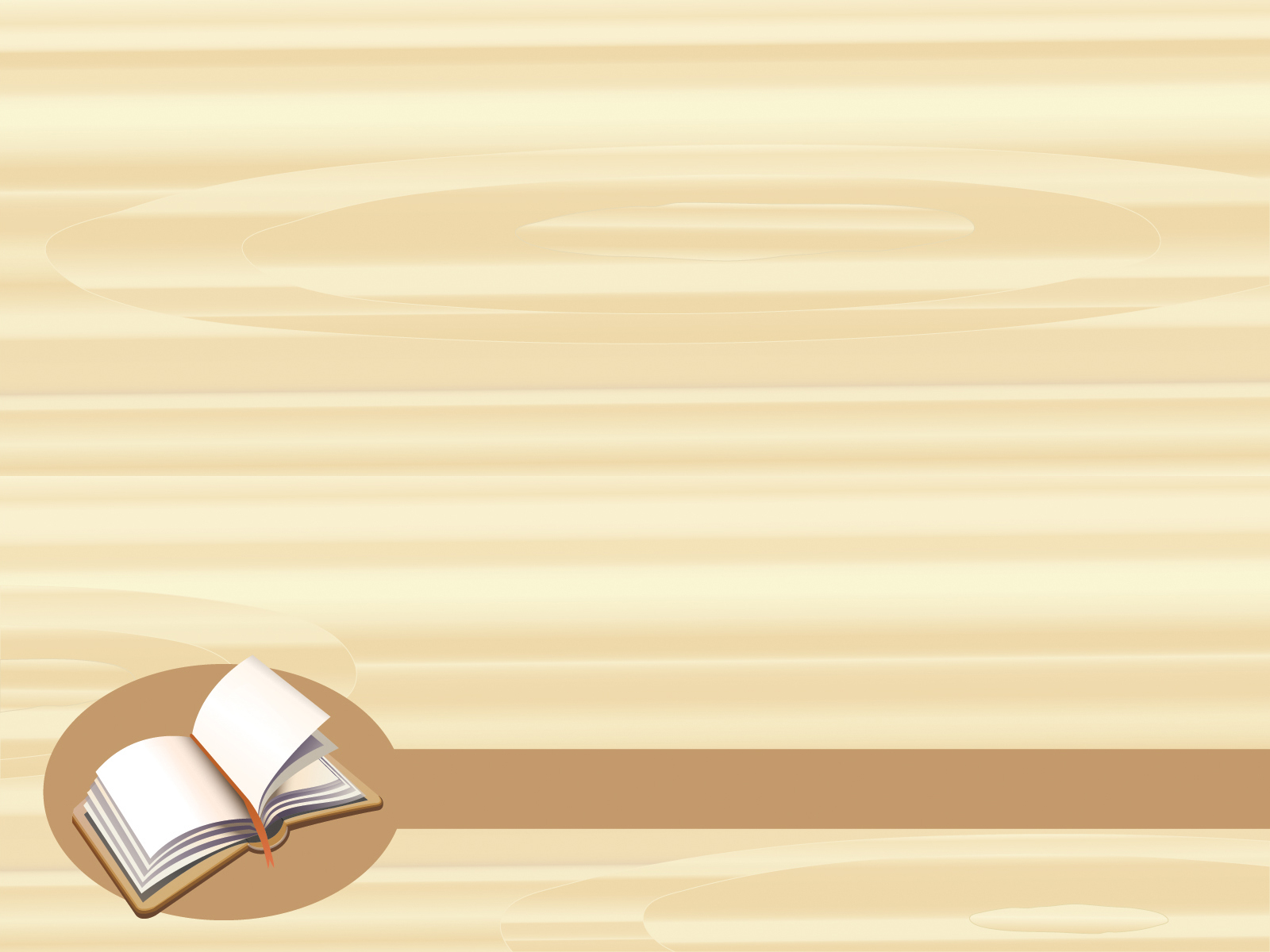 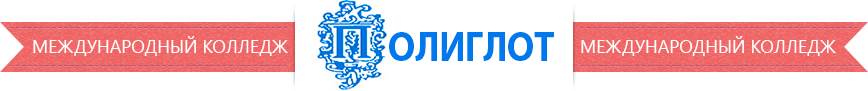 Менеджер готовится к следующим видам деятельности
Бронирование гостиничных  услуг;
Прием, размещение и выписка гостей;
Организация обслуживания гостей в процессе проживания;
Продажи гостиничного продукта;
Управление персоналом.
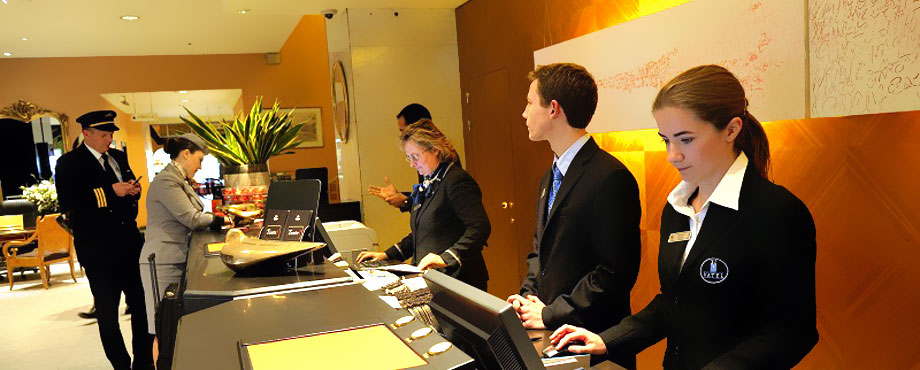 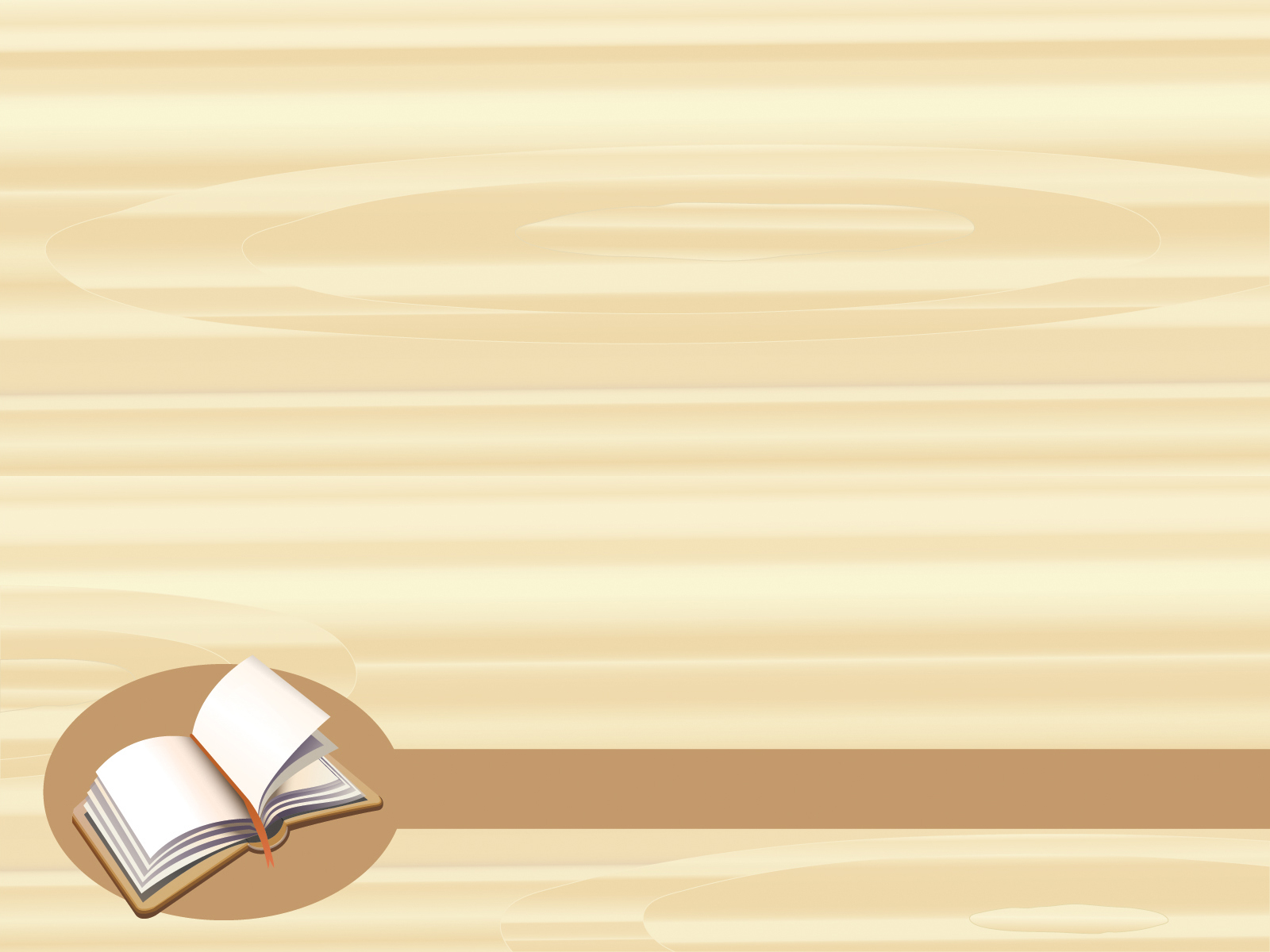 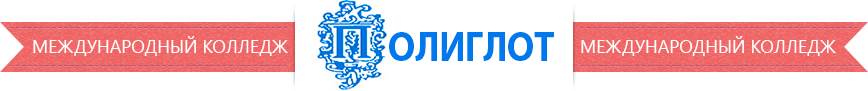 Специальность «Экономика и бухгалтерский учет (по отраслям)»
Срок обучения по специальности: 
На базе среднего общего образования – 1г. 10 мес. 
На базе основного общего образования– 2г. 10 мес.
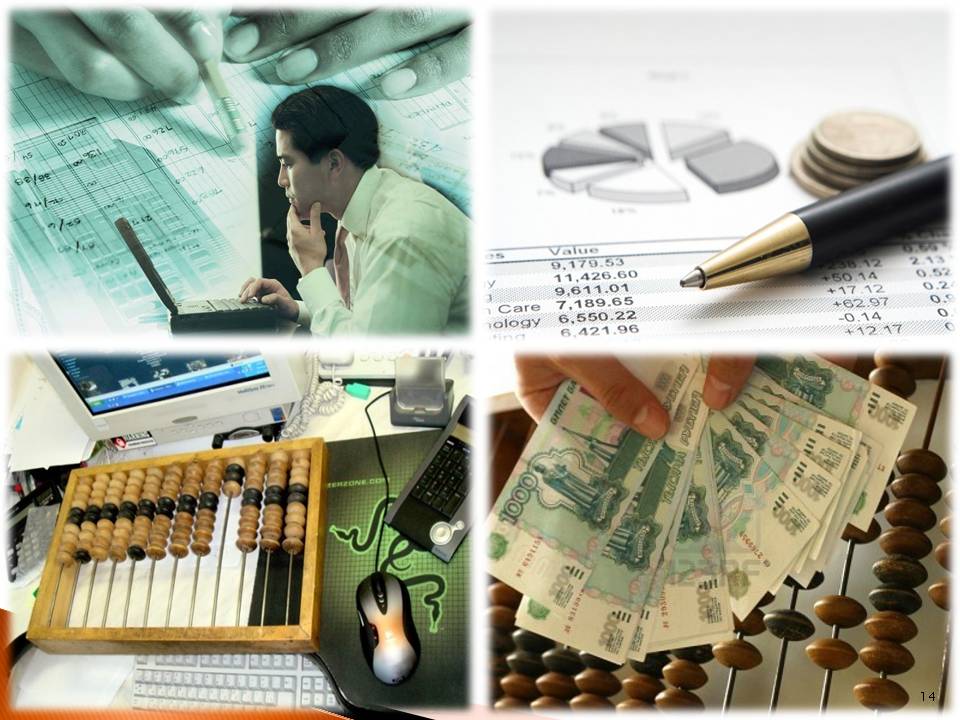 Квалификация выпускника
	      Бухгалтер
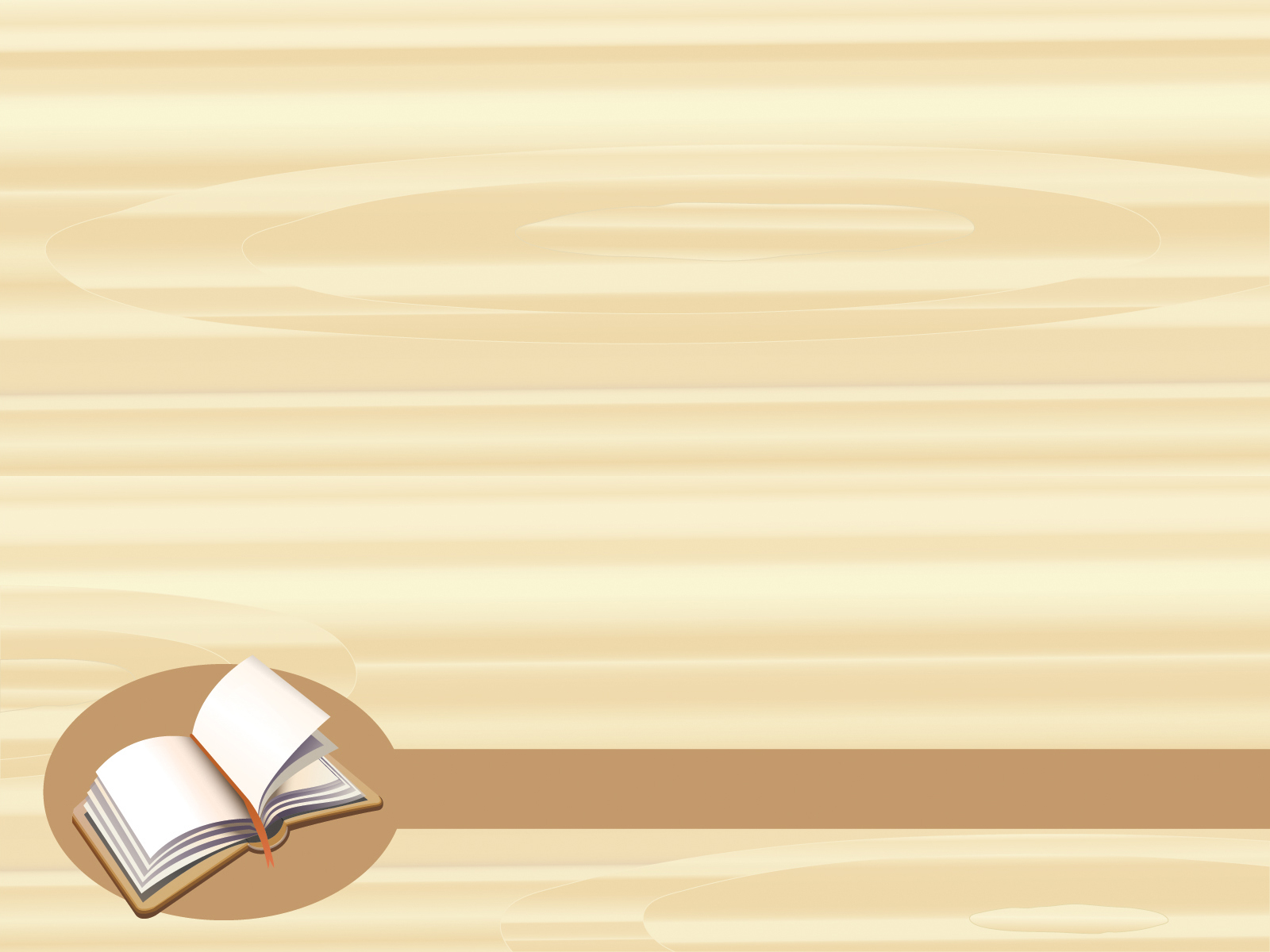 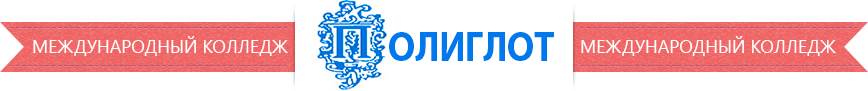 В Международном колледже «Полиглот» Вы можете получить параллельное образование, то есть, обучаясь в школе и изучая там общеобразовательные дисциплины, Вы дистанционно параллельно являетесь студентом нашего колледжа и изучаете специальные дисциплины по выбранной специальности. 
В итоге, по окончании школы у Вас складываются следующие преимущества перед сверстниками:
Аттестат об окончании школы;
Диплом Международного колледжа «Полиглот»;
Возможность поступления в ВУЗ без сдачи ЕГЭ;
Возможность трудоустройства по специальности и обучения в ВУЗе на заочном отделении
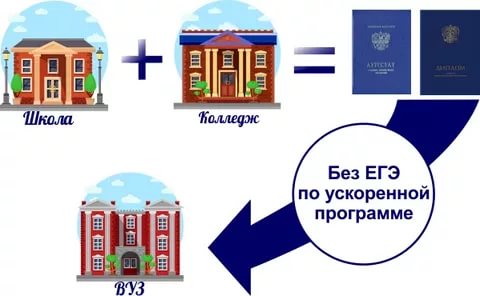 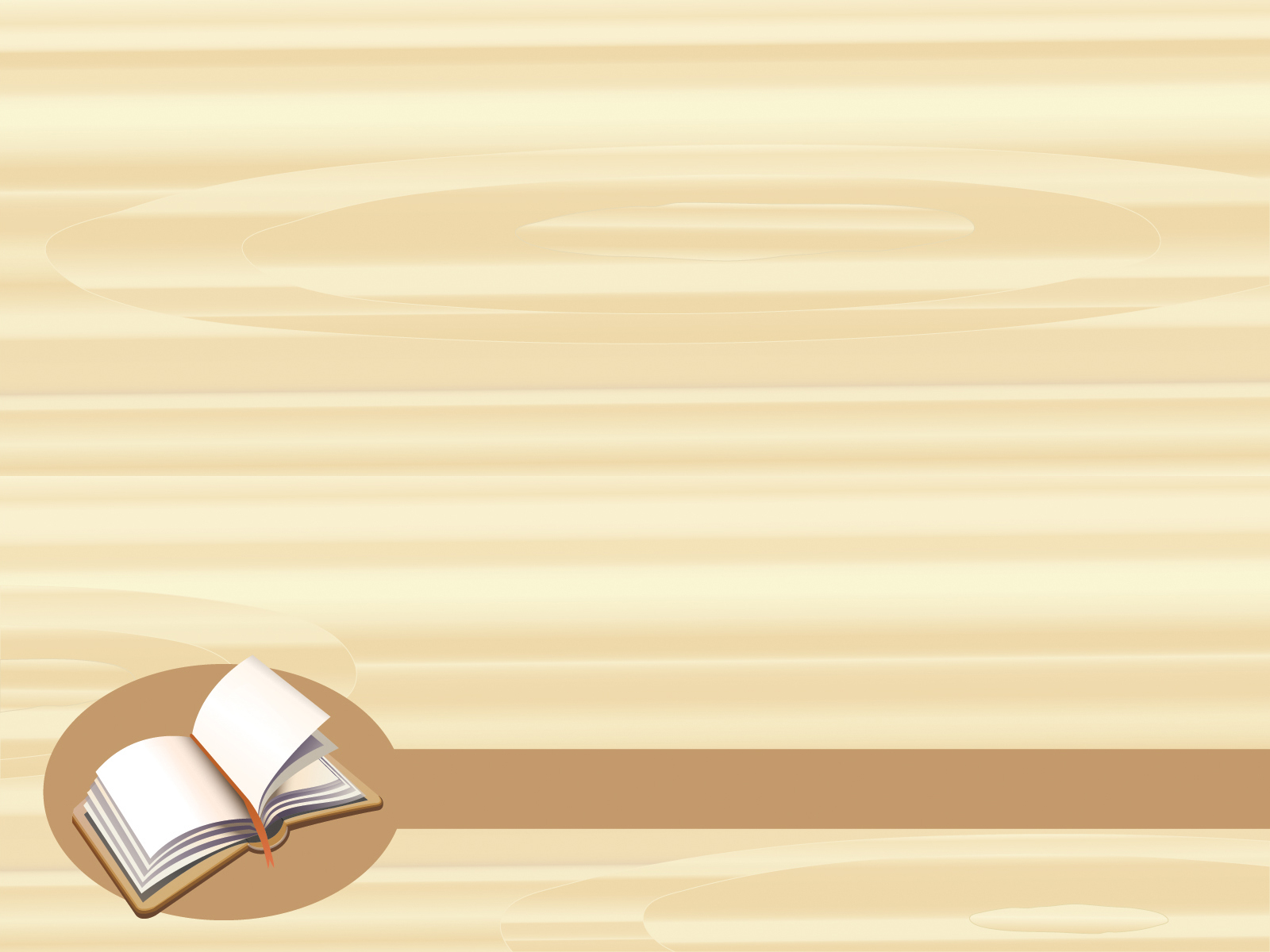 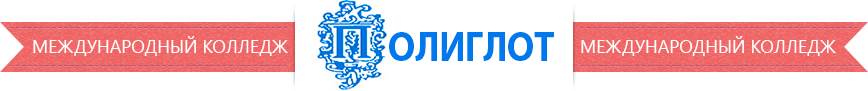 При Международном колледже «Полиглот»  на протяжении 25 лет функционирует образовательный центр , где Вы  можете пройти курсы переподготовки и курсы повышения квалификации по следующим специальностям:
1. Курсы иностранных языков:  
Английский;  Французский;  Немецкий; Испанский; Китайский.
Преподавание ведут специалисты, прошедшие стажировку в Англии, Германии, Франции и Испании. Периодически  в колледже преподают носители языка  из учебных заведений-партнеров из Лондона.
Стажировка для всех желающих в Великобритании, на Мальте и Скандинавских странах. 
Интересная экскурсионная программа.
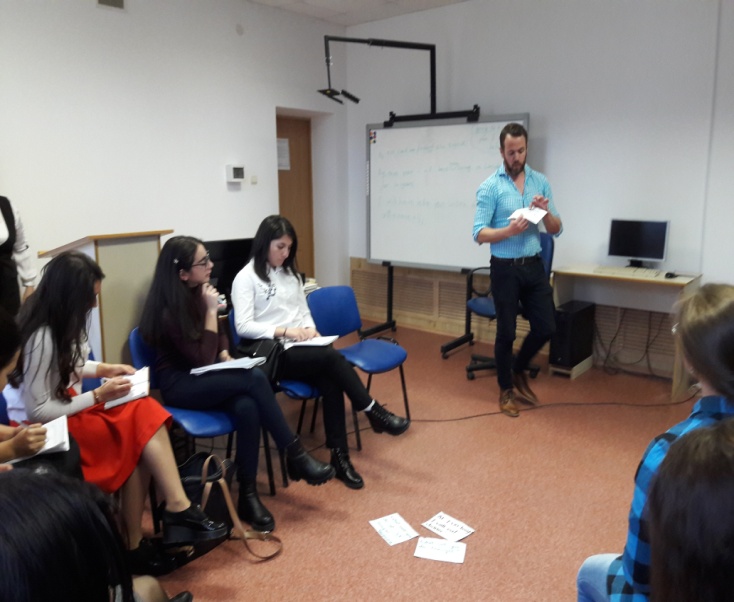 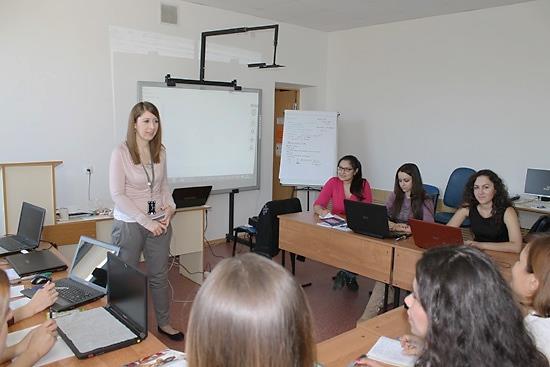 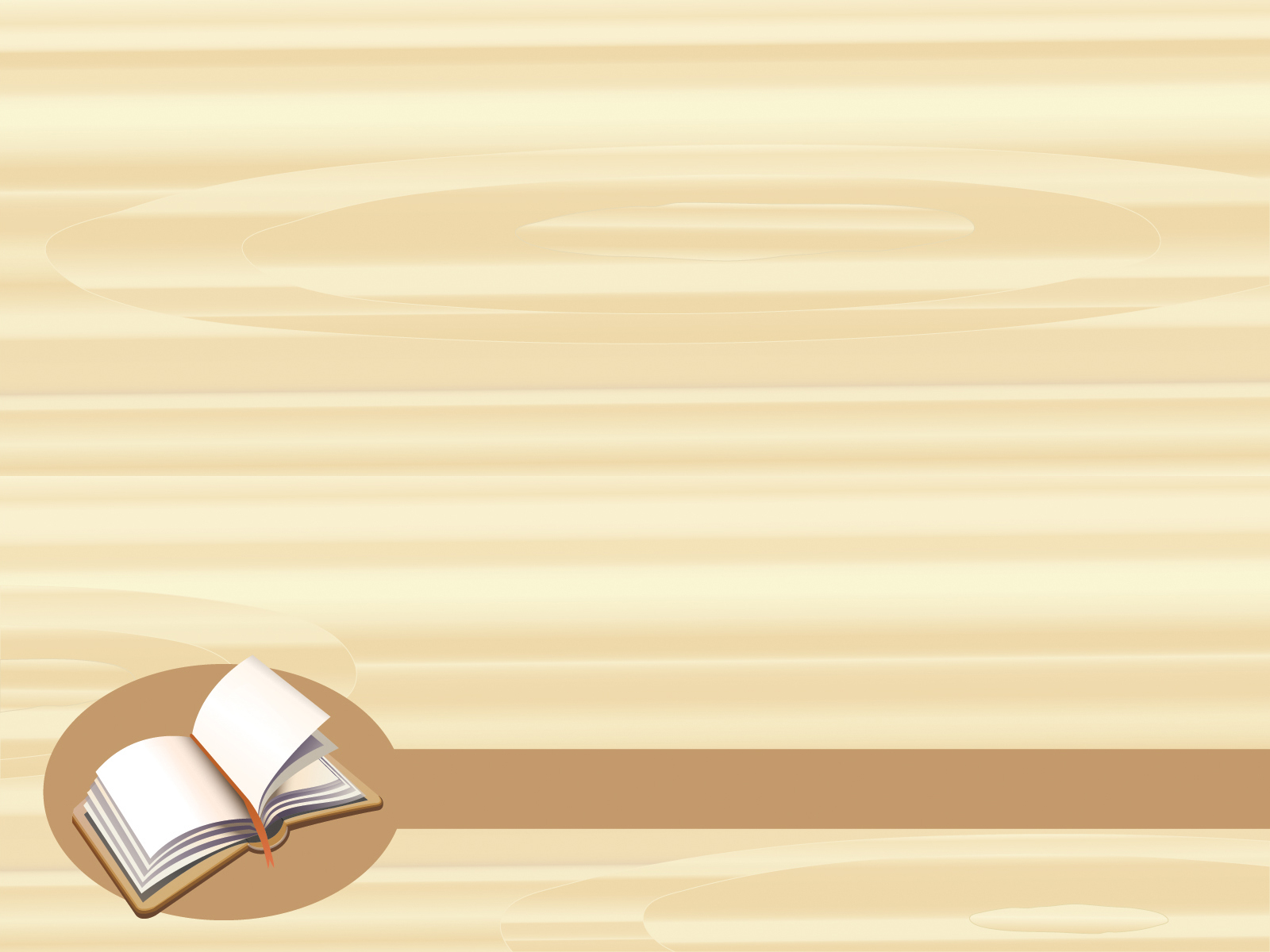 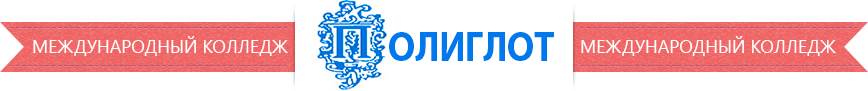 При Международном колледже «Полиглот» на протяжении 25 лет функционирует образовательный центр , где Вы  можете пройти курсы переподготовки и курсы повышения квалификации по следующим специальностям:
2. Подготовка к ЕГЭ и ГИА:  
Иностранный язык (все европейские языки);  Русский язык;  Литература;  История; Физика;   Обществознание;   Математика; Информатика; Химия; Биология
3. Компьютерные курсы по программам:  
Пользователь ПК;  
1С: Бухгалтерия (версия 7.7, 8.0 и 8.1)
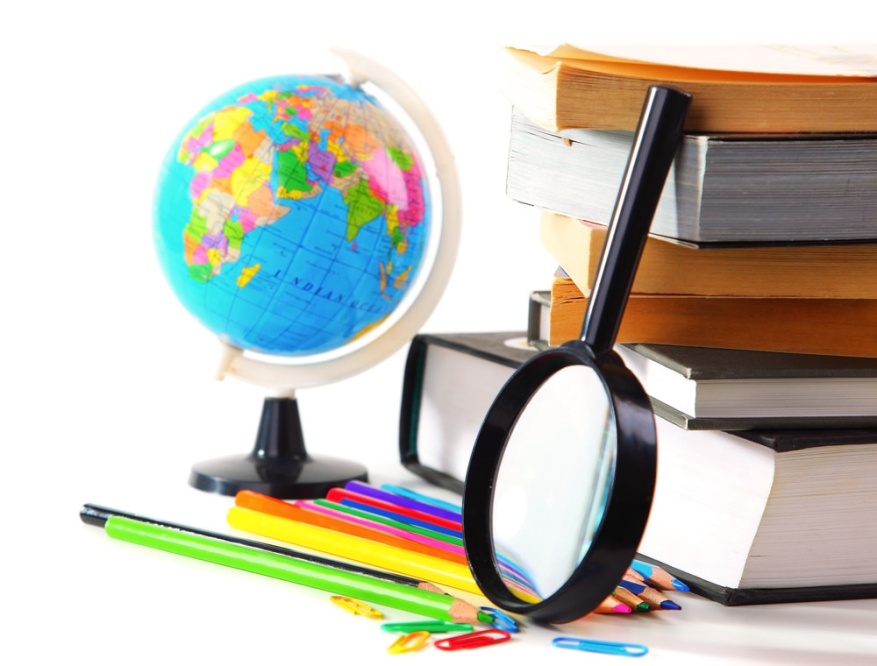 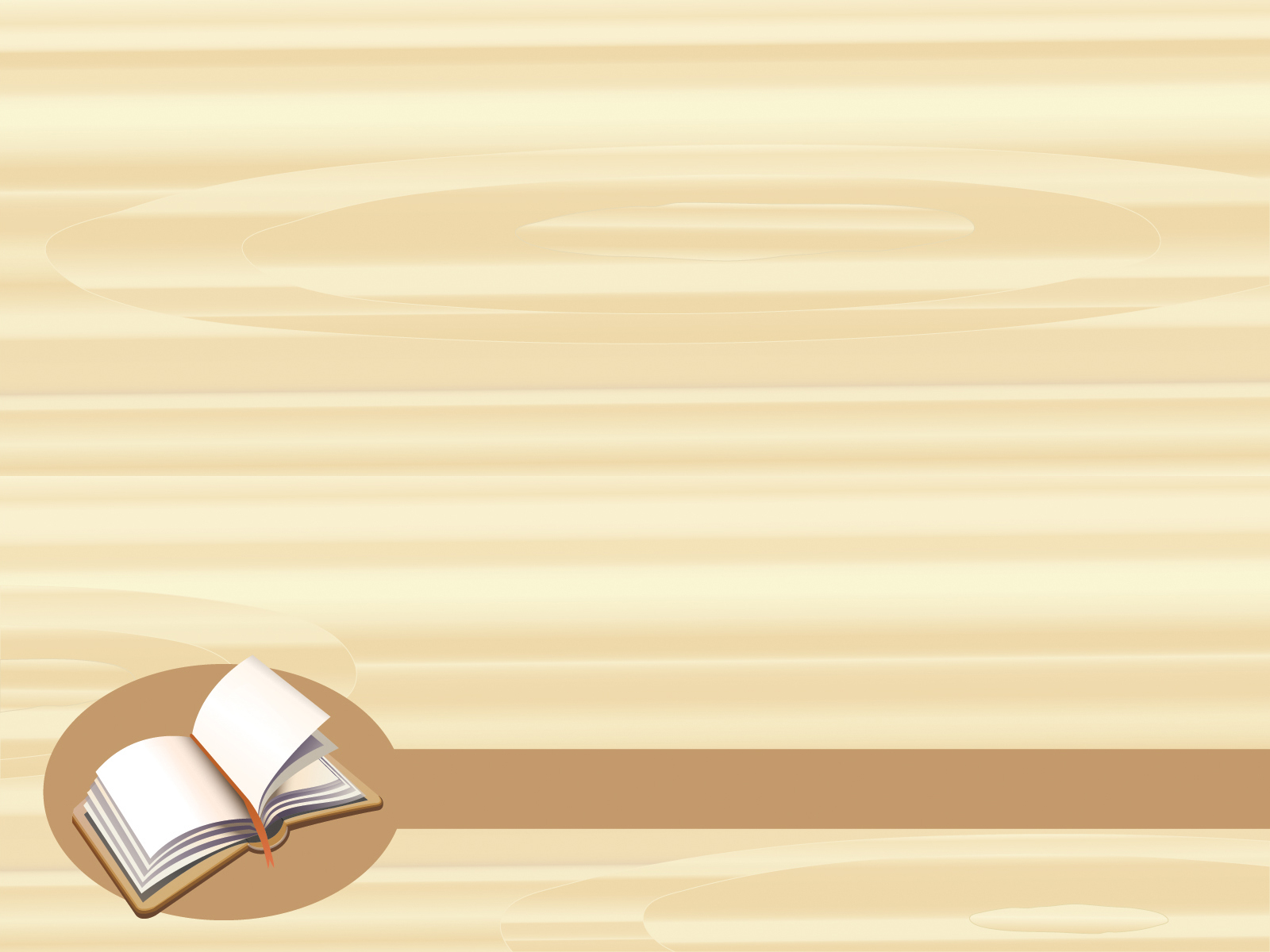 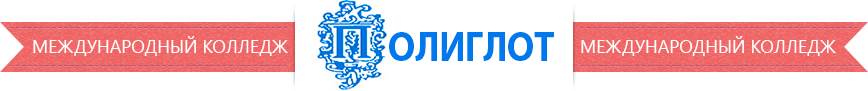 При Международном колледже «Полиглот» уже на протяжении 25 лет функционирует образовательный центр , где Вы  можете пройти курсы переподготовки и курсы повышения квалификации по следующим специальностям:
4. Курсы профессиональной переподготовки по следующим направлениям: 
Переводчик в сфере профессиональной коммуникации на базе высшего, незаконченного высшего, среднего профессионального образования с уровнем знания языка выше среднего
 Учитель иностранного языка на базе высшего, незаконченного высшего, среднего профессионального образования с уровнем знания языка выше среднего
  Помощник руководителя
Офис–менеджер  
Секретарь–референт
 Делопроизводство
 Кадровое дело
 Бухгалтерский учет и налогообложение
Организация и управление туристским бизнесом
 Гостиничный сервис;
Гид –экскурсовод
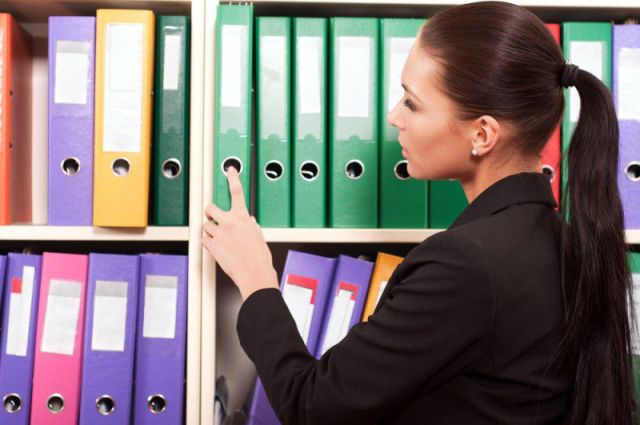 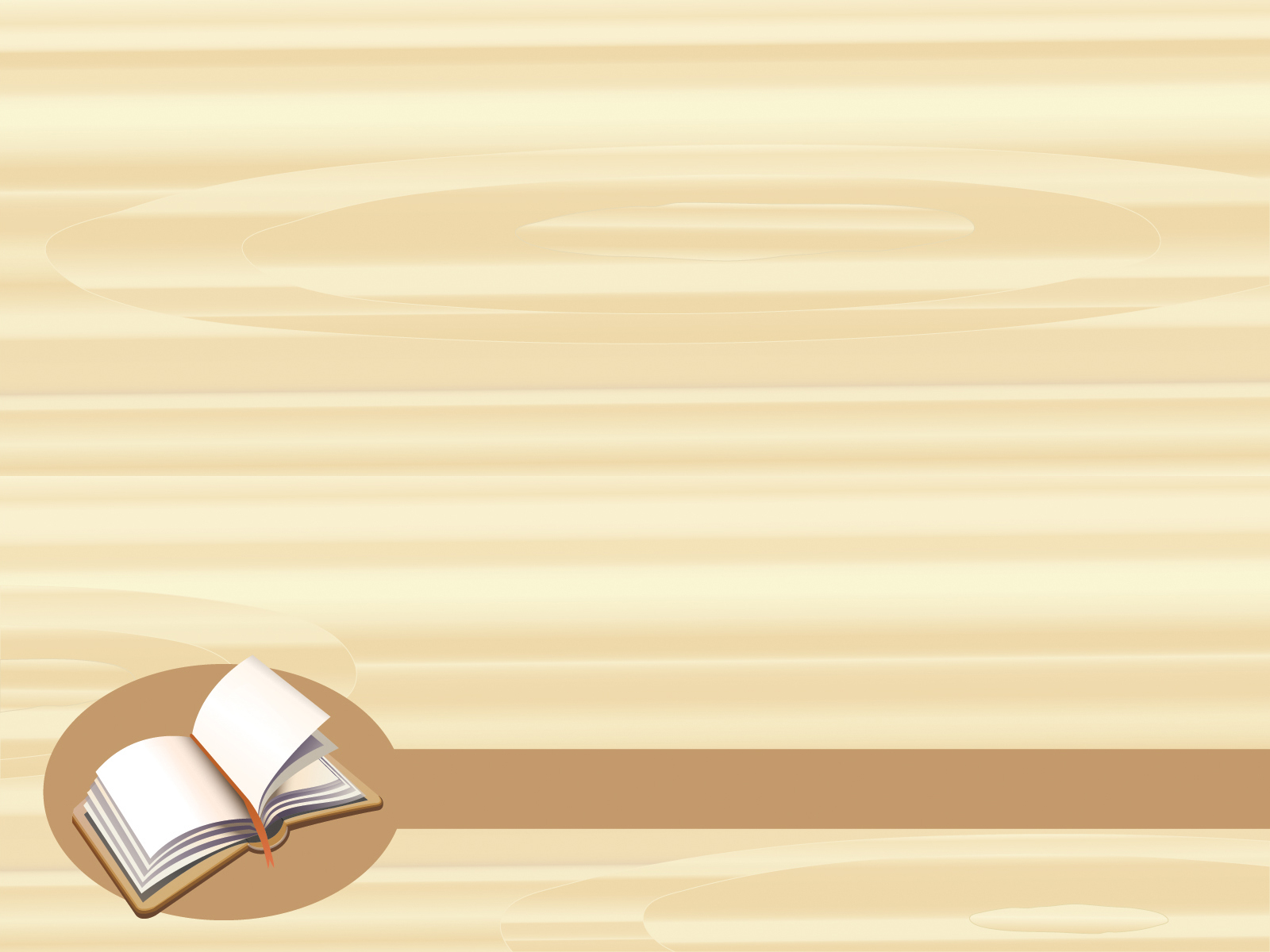 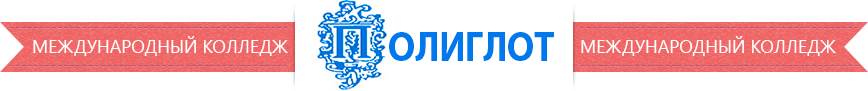 При Международном колледже «Полиглот» на протяжении 25 лет функционирует образовательный центр , где Вы  можете пройти курсы переподготовки и курсы повышения квалификации по следующим специальностям:
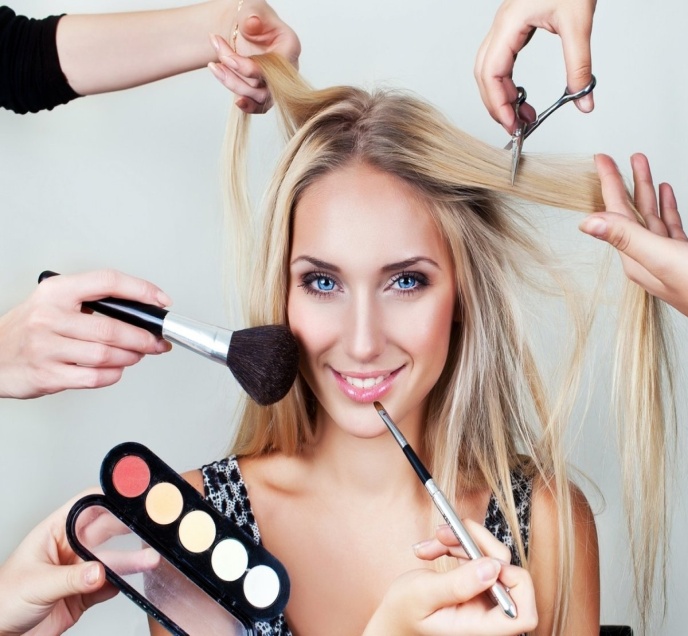 5. Краткосрочные дополнительные курсы по направлениям:
 обучение технике маникюра, педикюра и наращиванию ногтей (срок обучения 1 месяц); 
обучение основам косметологии и визажа (срок обучения 2 месяца); 
компьютерные курсы (21 день).
По всем указанным направлениям по окончании выдается диплом о профессиональной переподготовке установленного образца
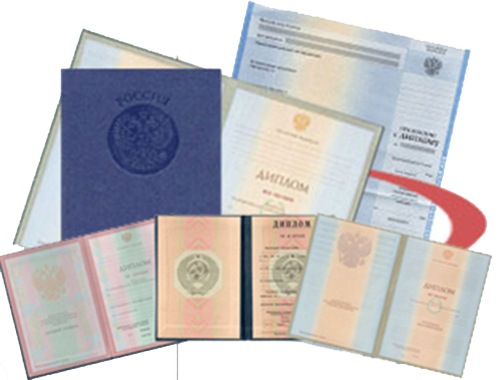 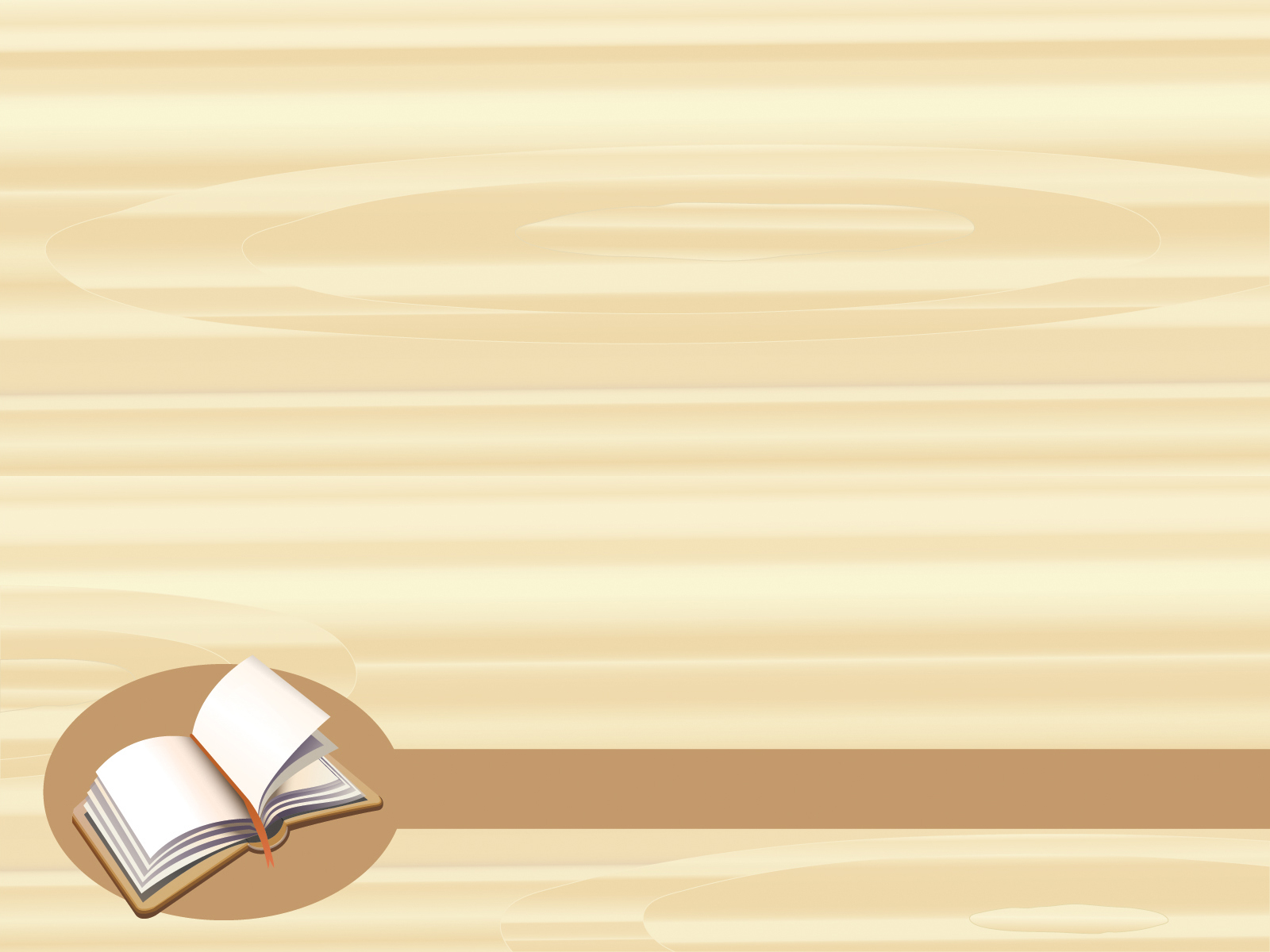 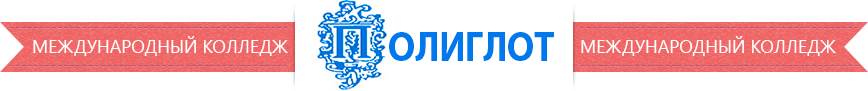 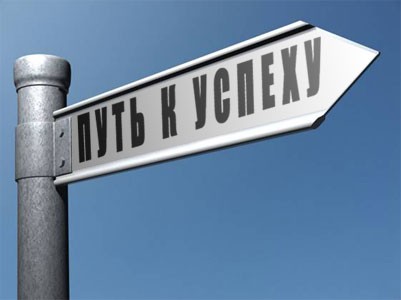 ВАША 
личная мотивация
Всё определяется решениями, не словами. 
Проявите характер и получите лучшее, достигайте успеха не только в работе, но и в жизни.
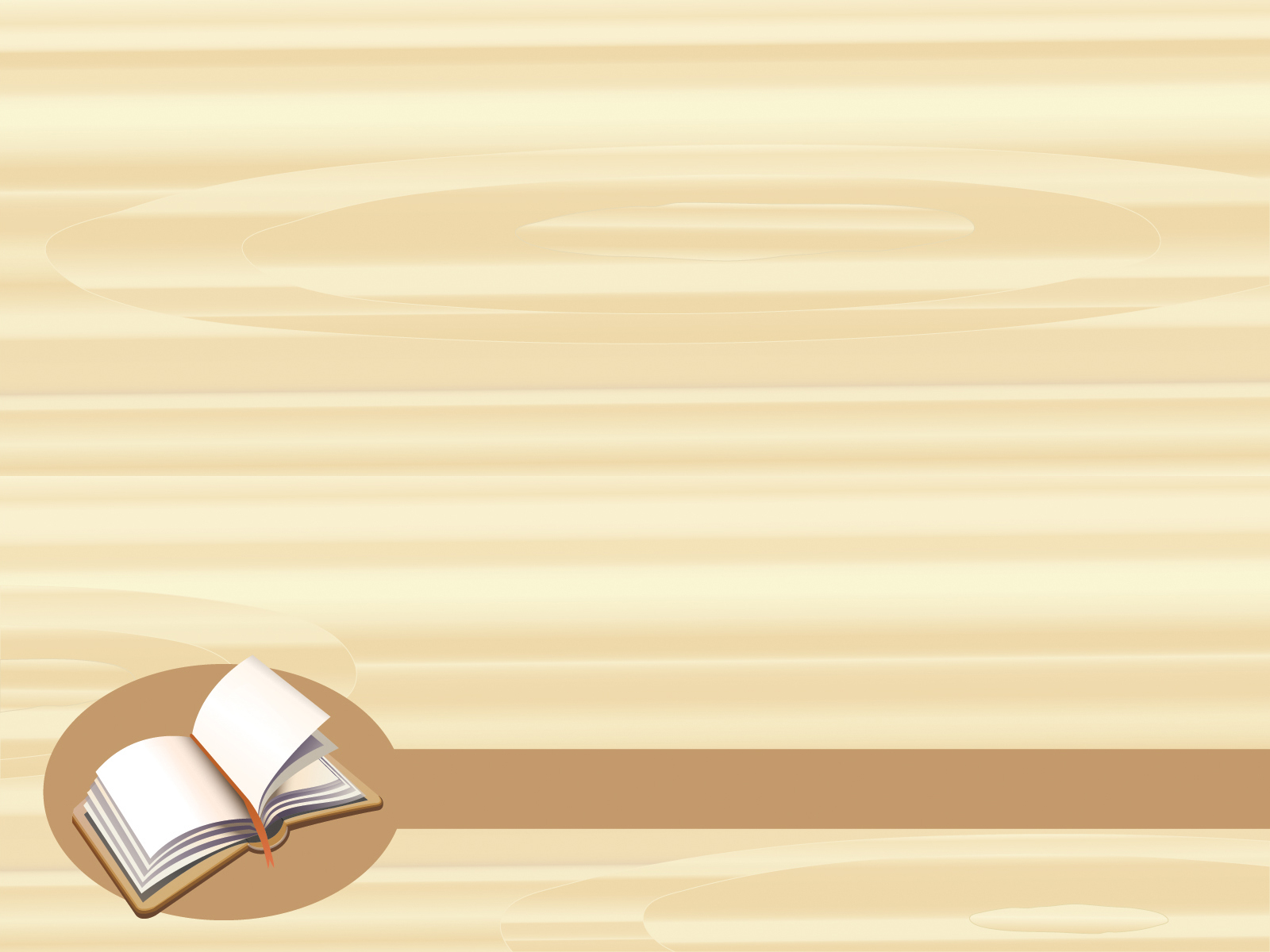 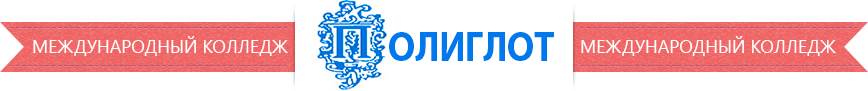 Контактная информация колледжа
Наш адрес: 
369000, Россия, КЧР, г. Черкесск, ул. Доватора , 17.
Мы всегда готовы ответить на Ваши вопросы по телефонам:
(8-878-2) 20-05-49; 20-53-00; 	8-928-397-26-75

Наш сайт:  http://polyglotlife.ru/
Instagram:  @college.polyglot
ВКонтакте: https://vk.com/collegepolyglot
E-mail: polyglotcentre@yandex.ru
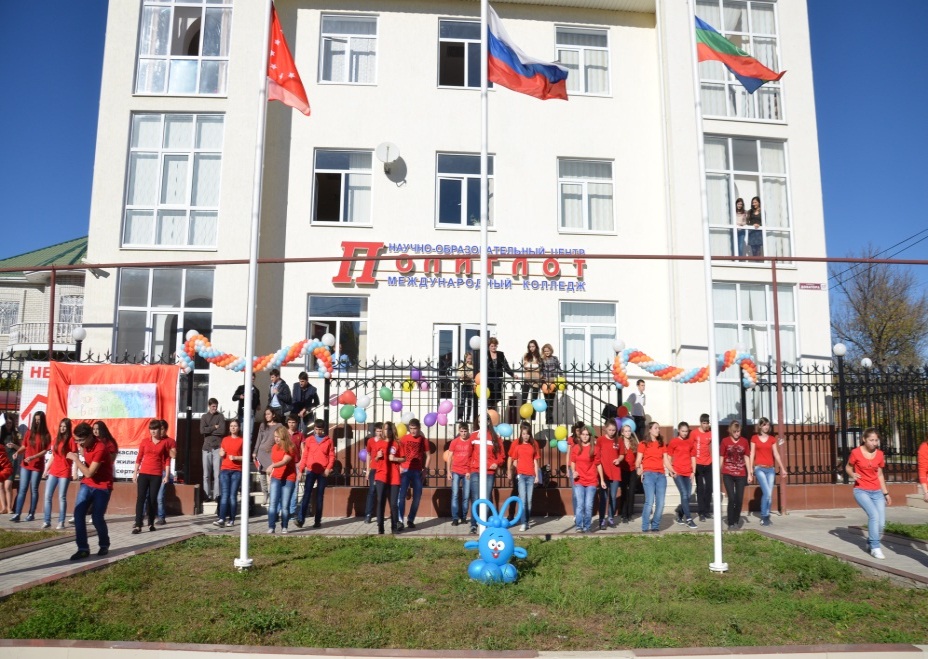 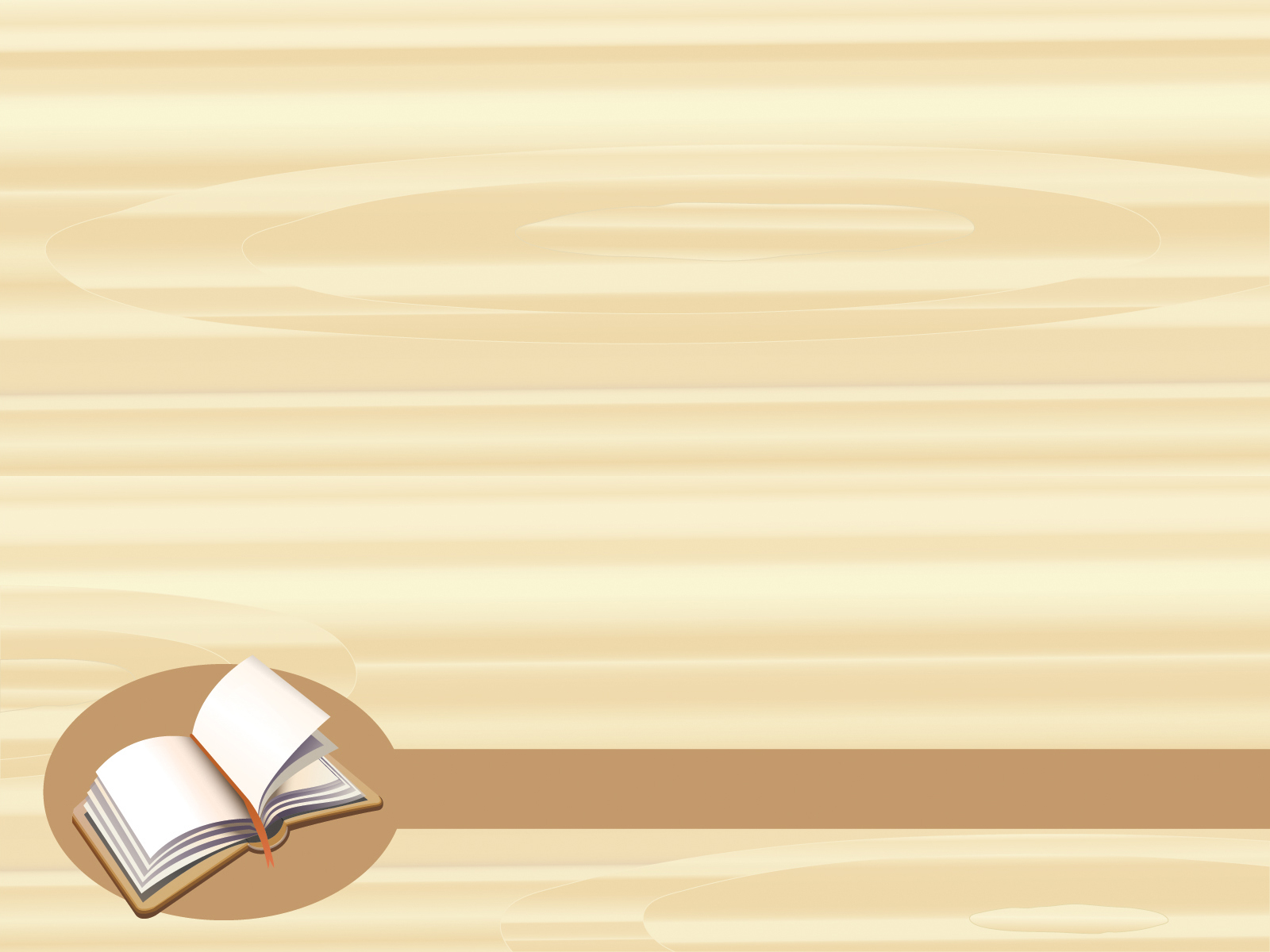 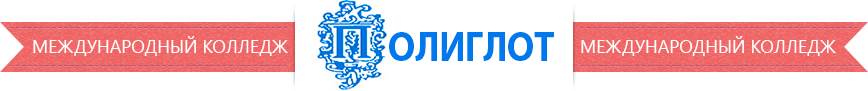 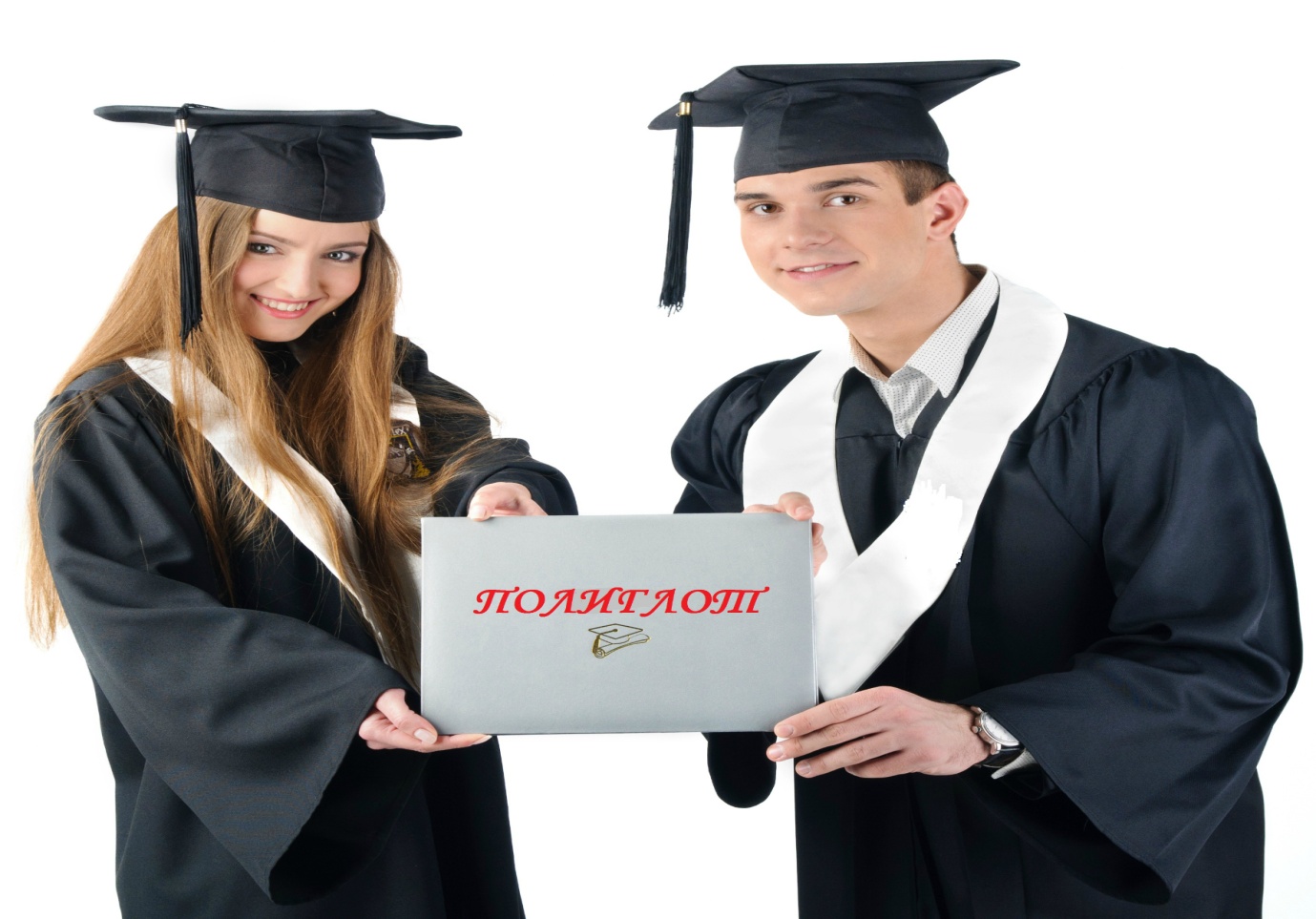 Спасибо за внимание!
Международный колледж «Полиглот» ждёт вас, будущие студенты!